Tijd nemen voor Natuurbeleving

Het Orgoon

Meditatie op het leven
Paddenstoelen 2
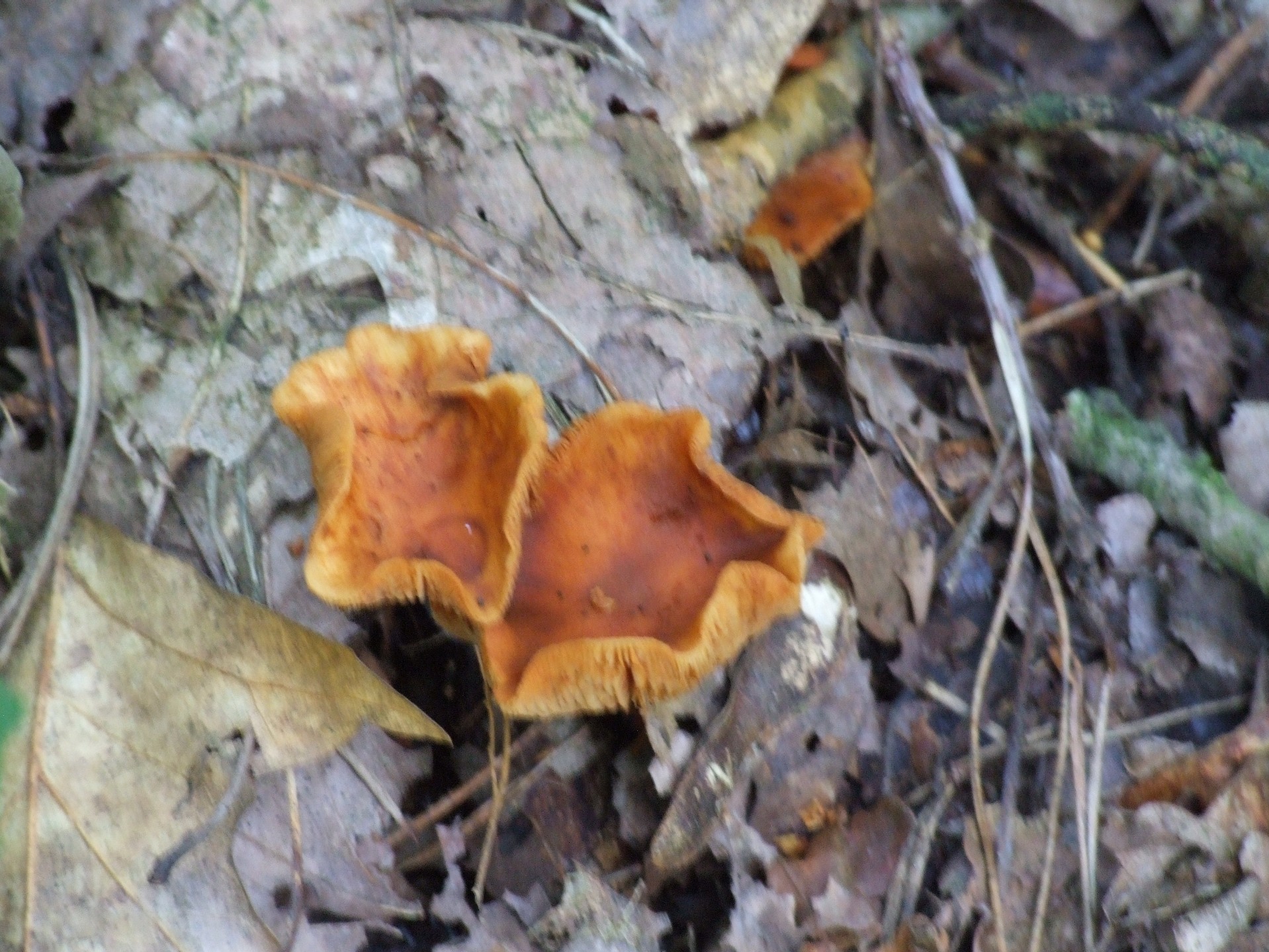 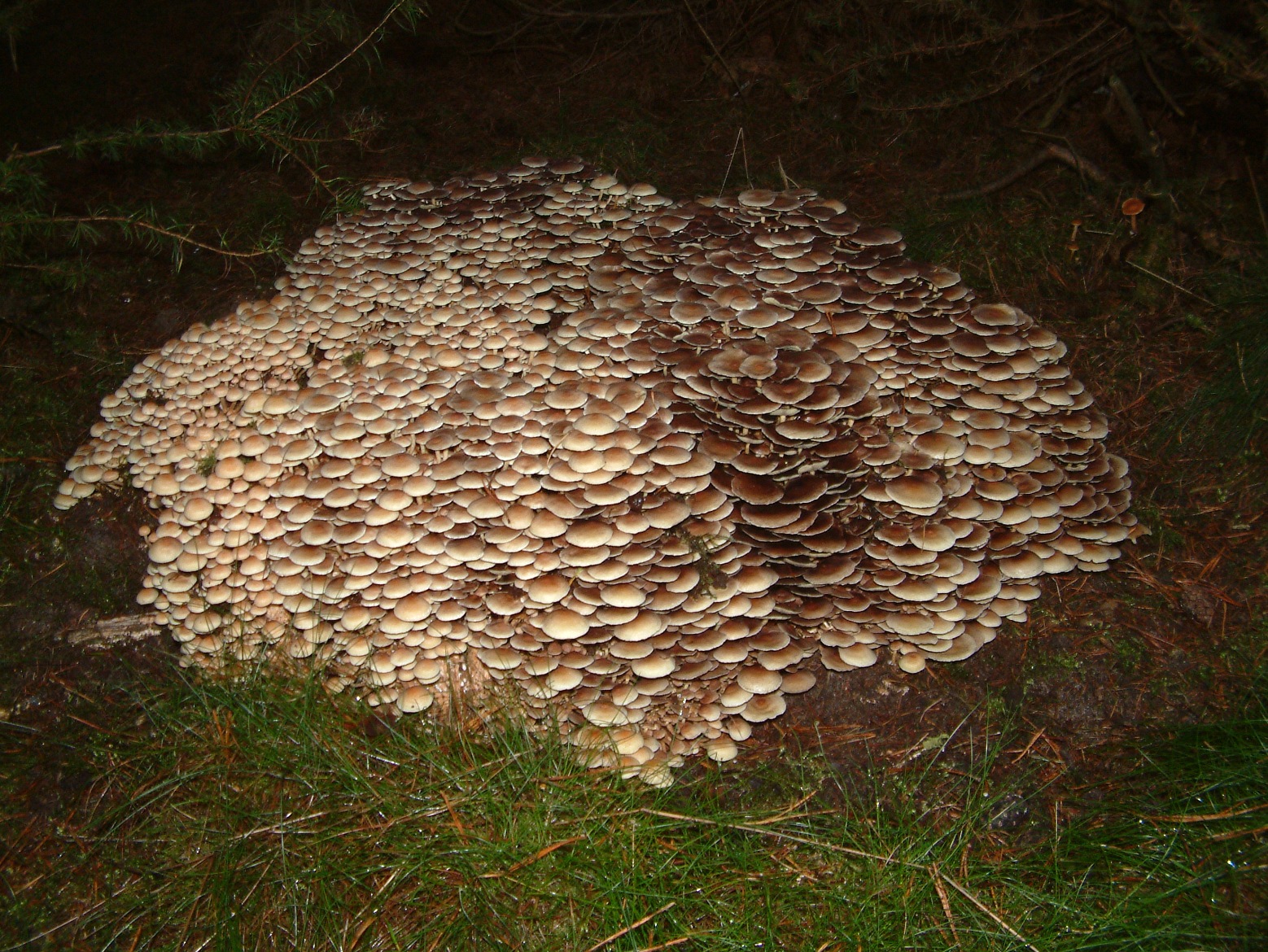 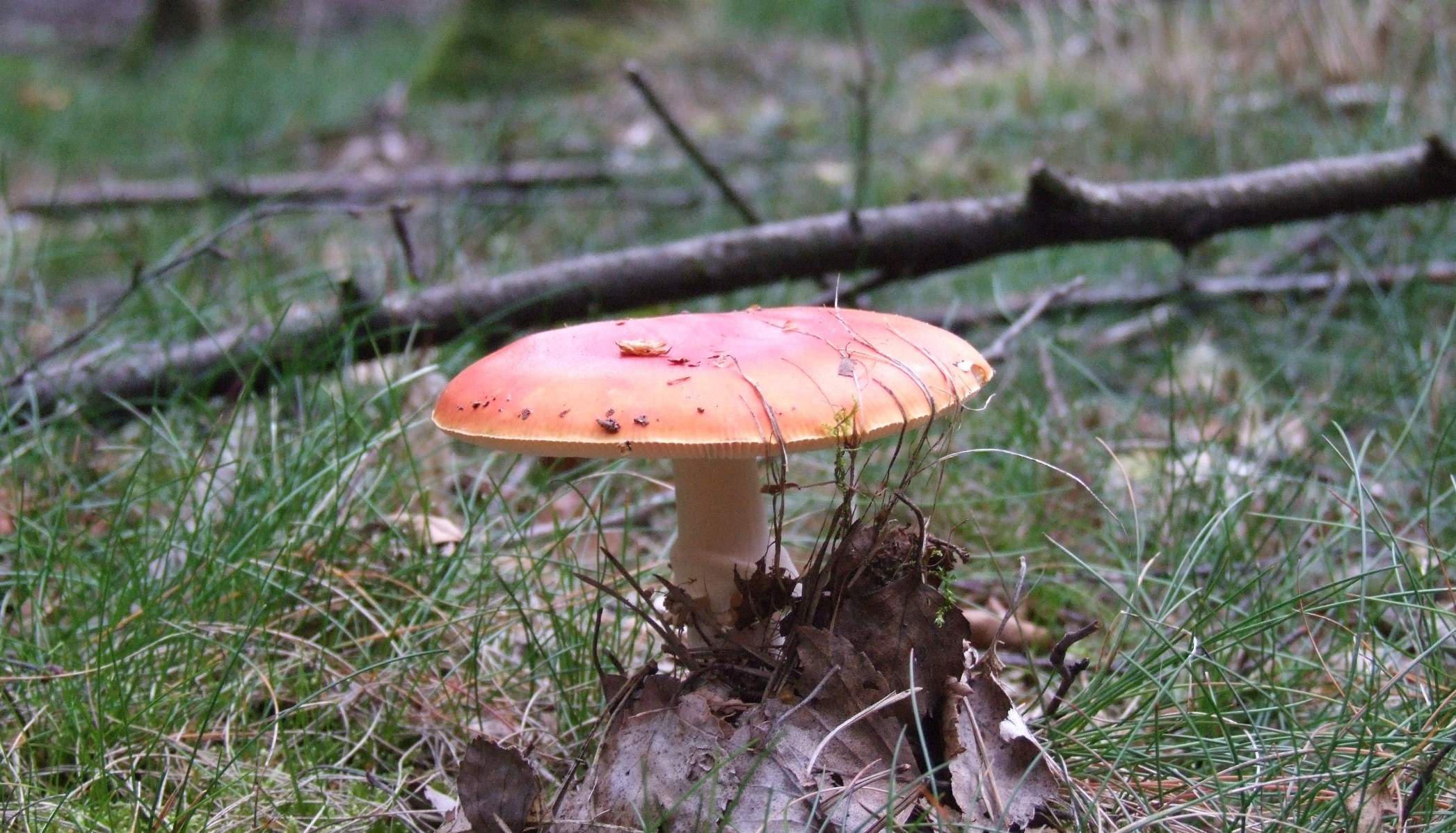 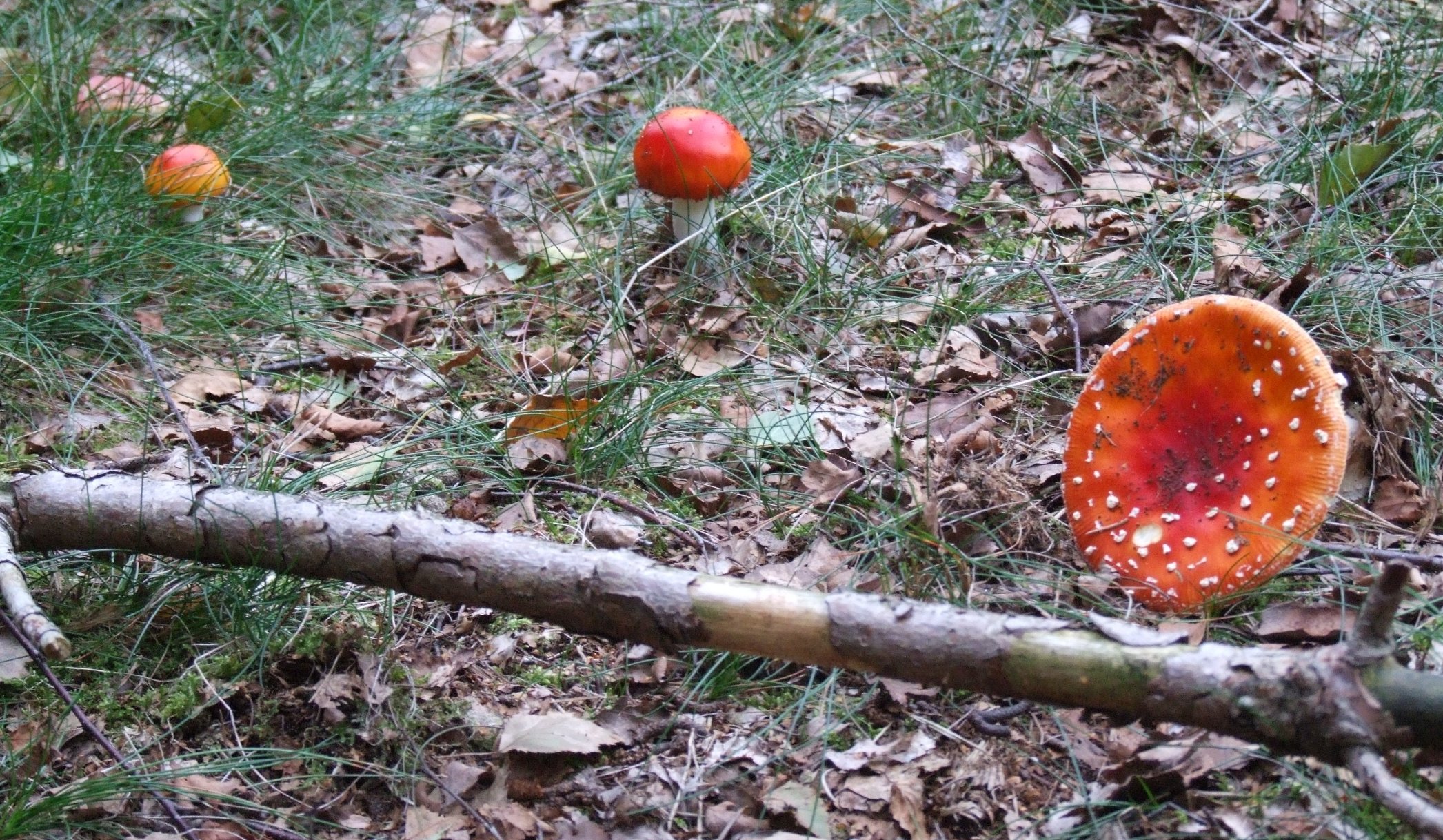 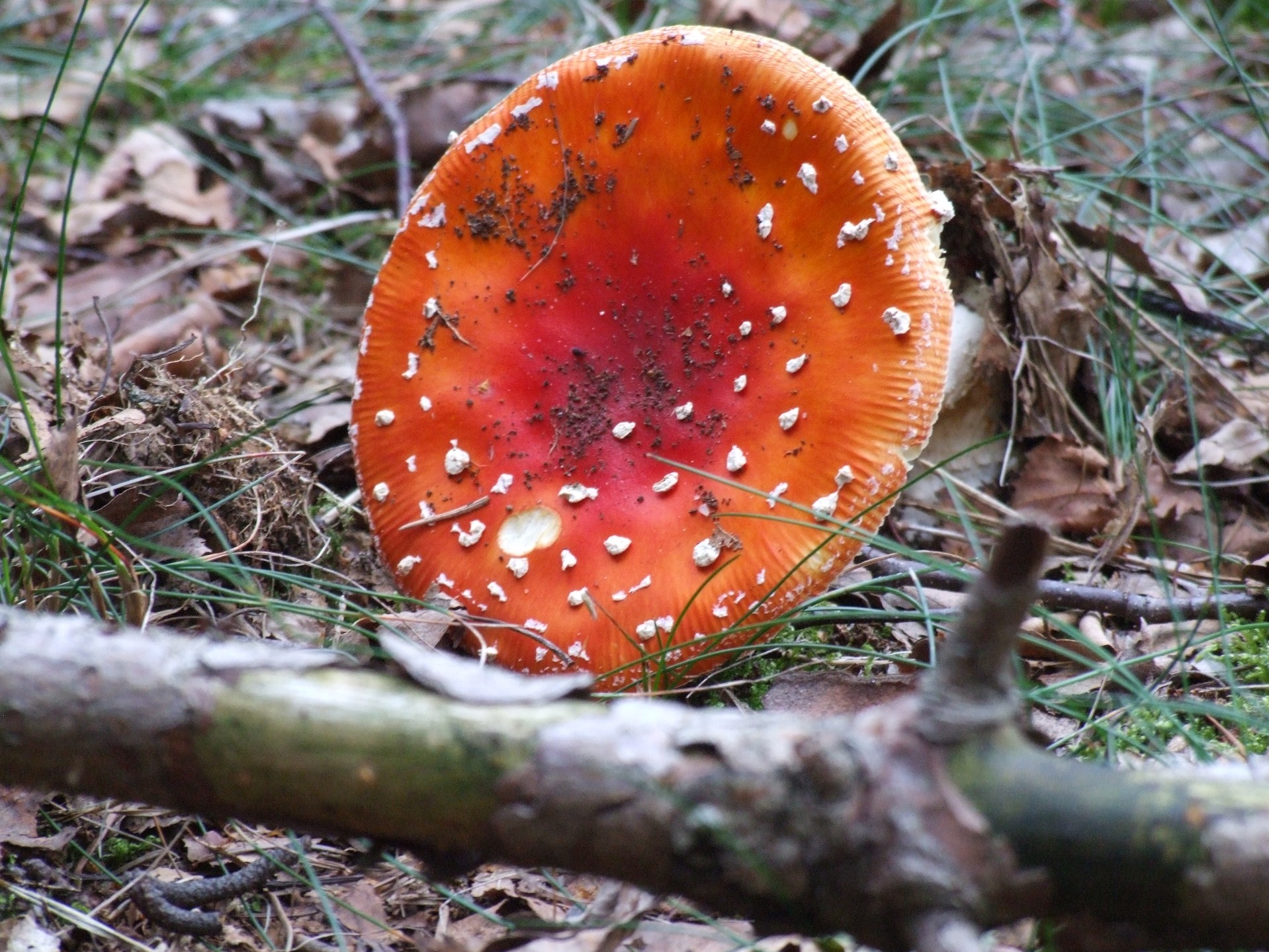 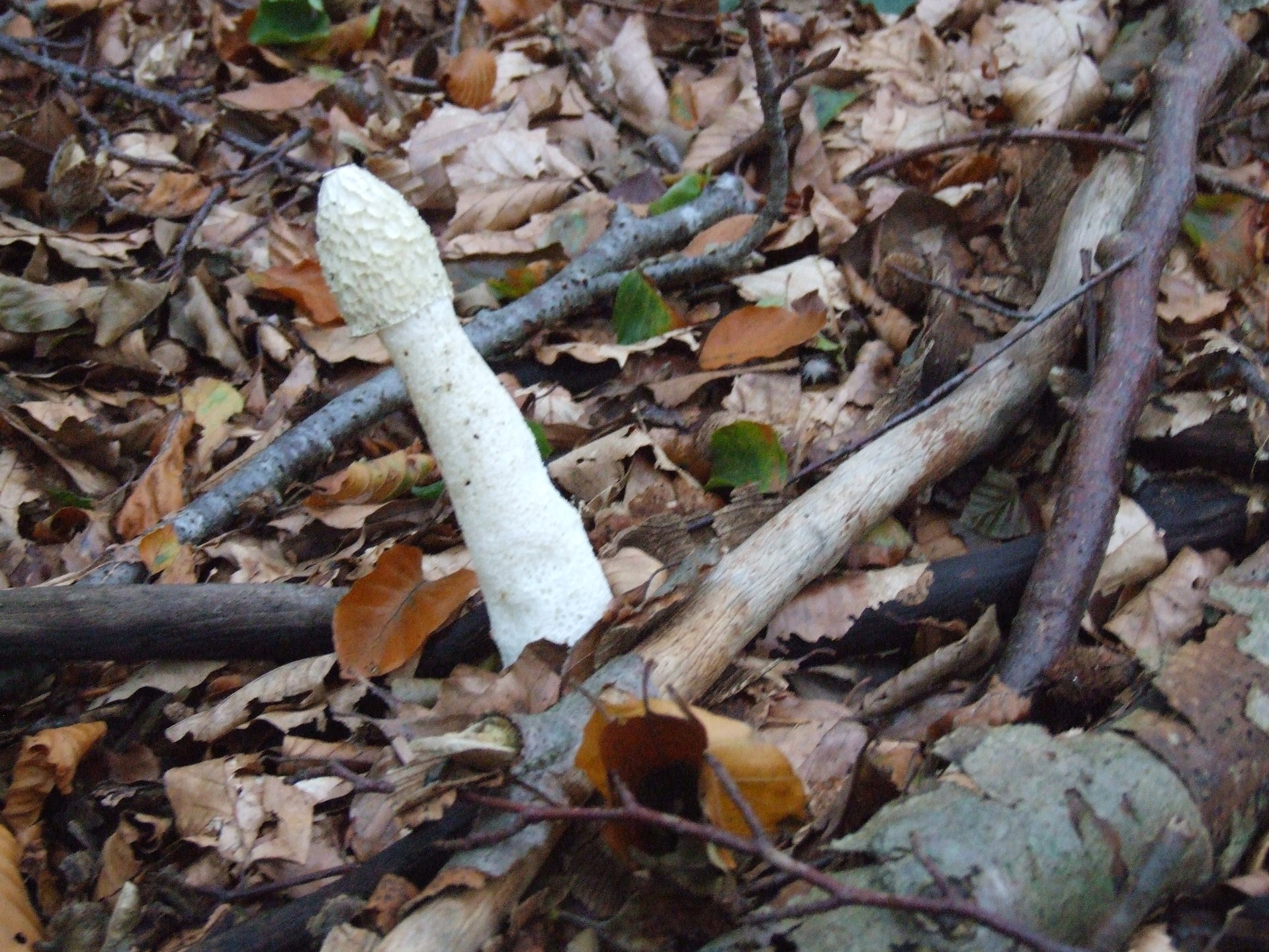 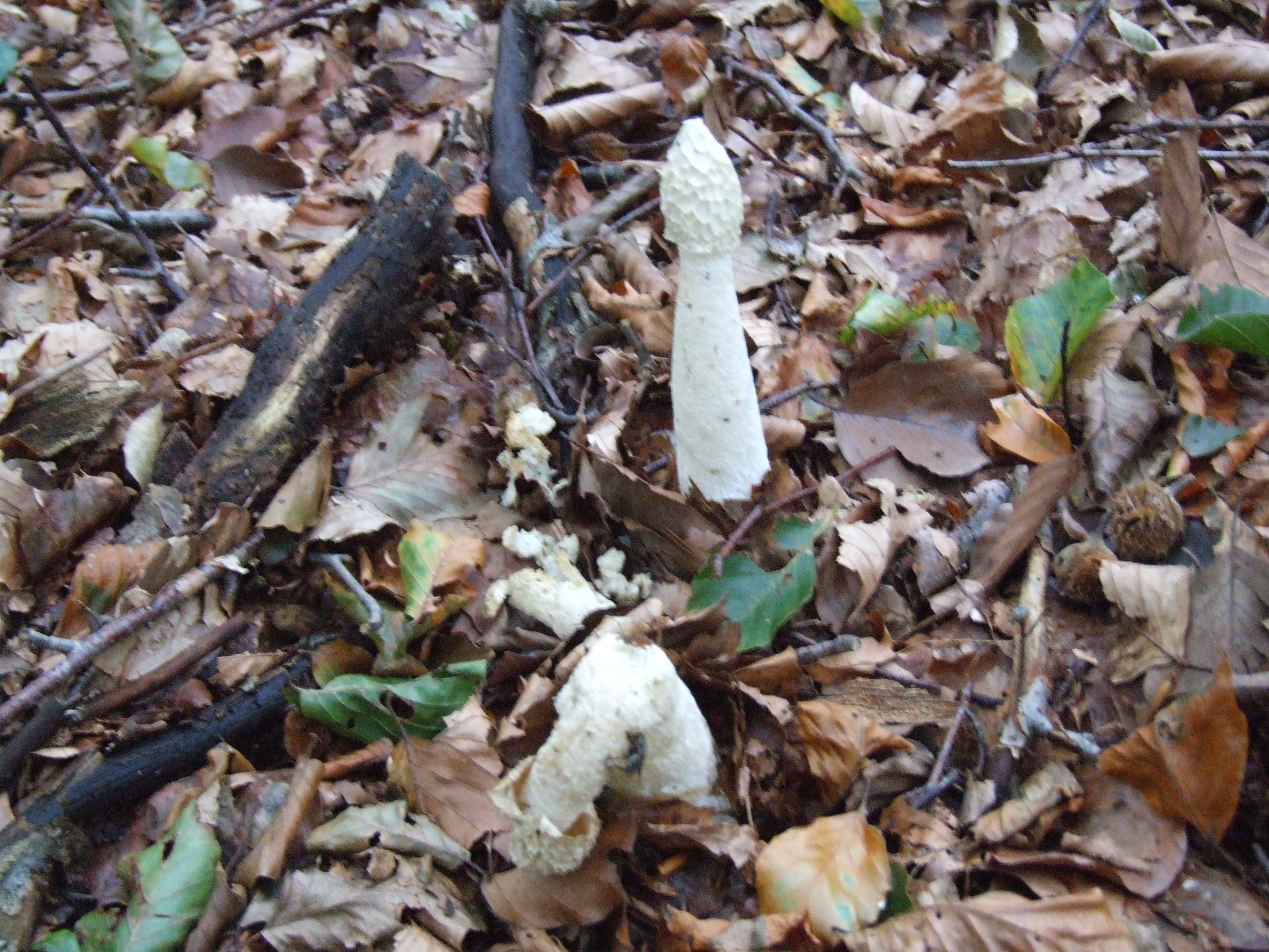 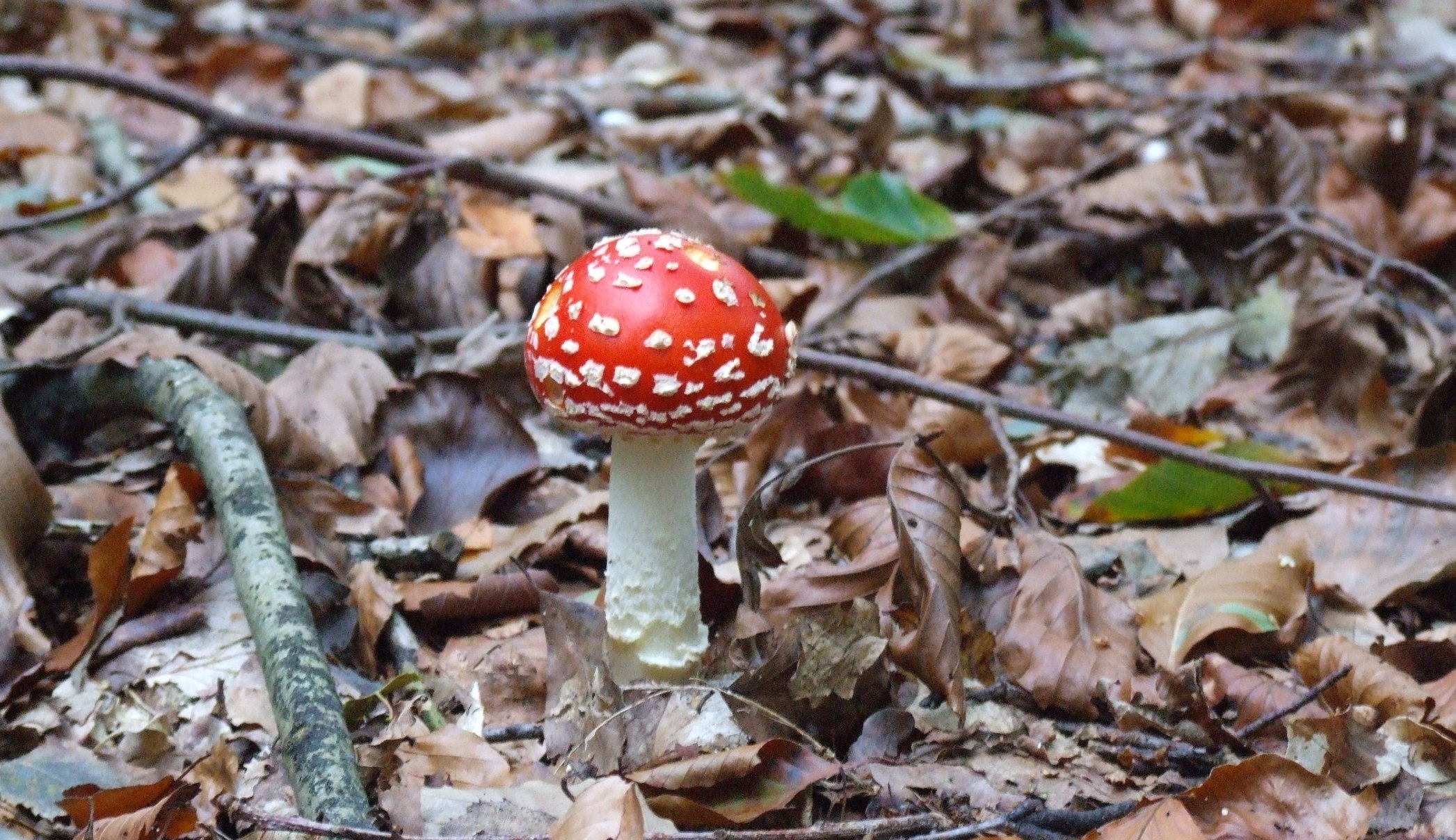 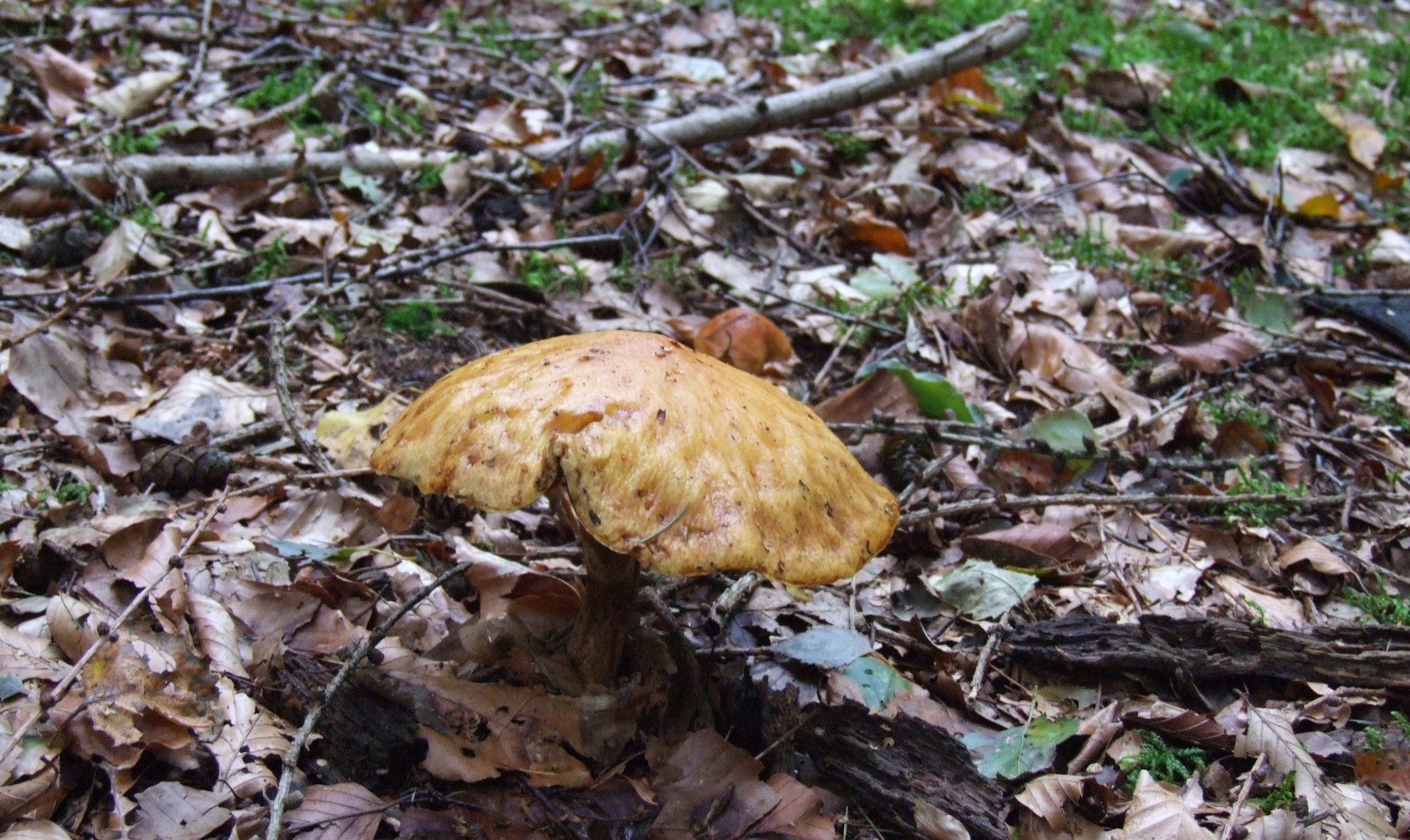 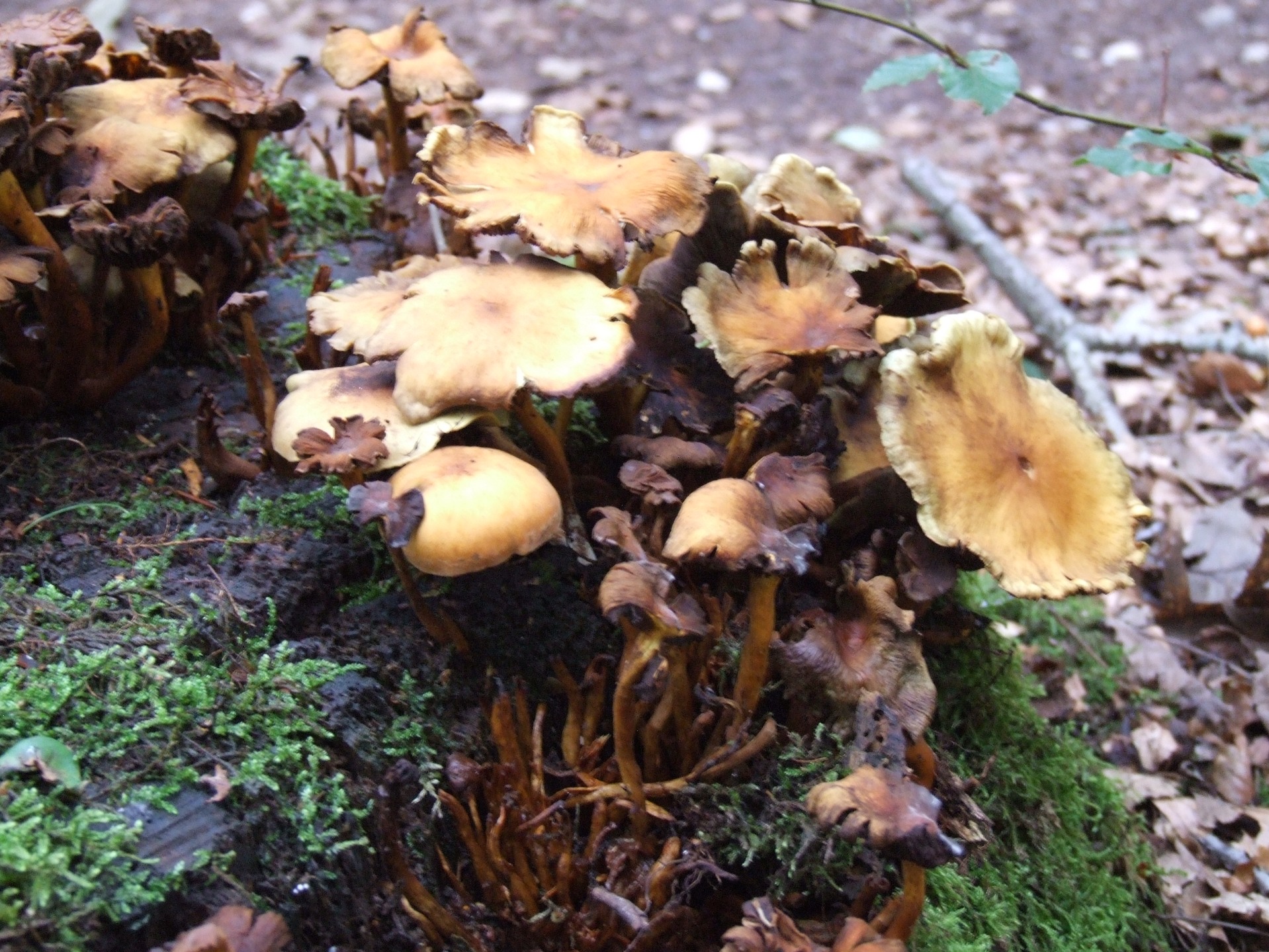 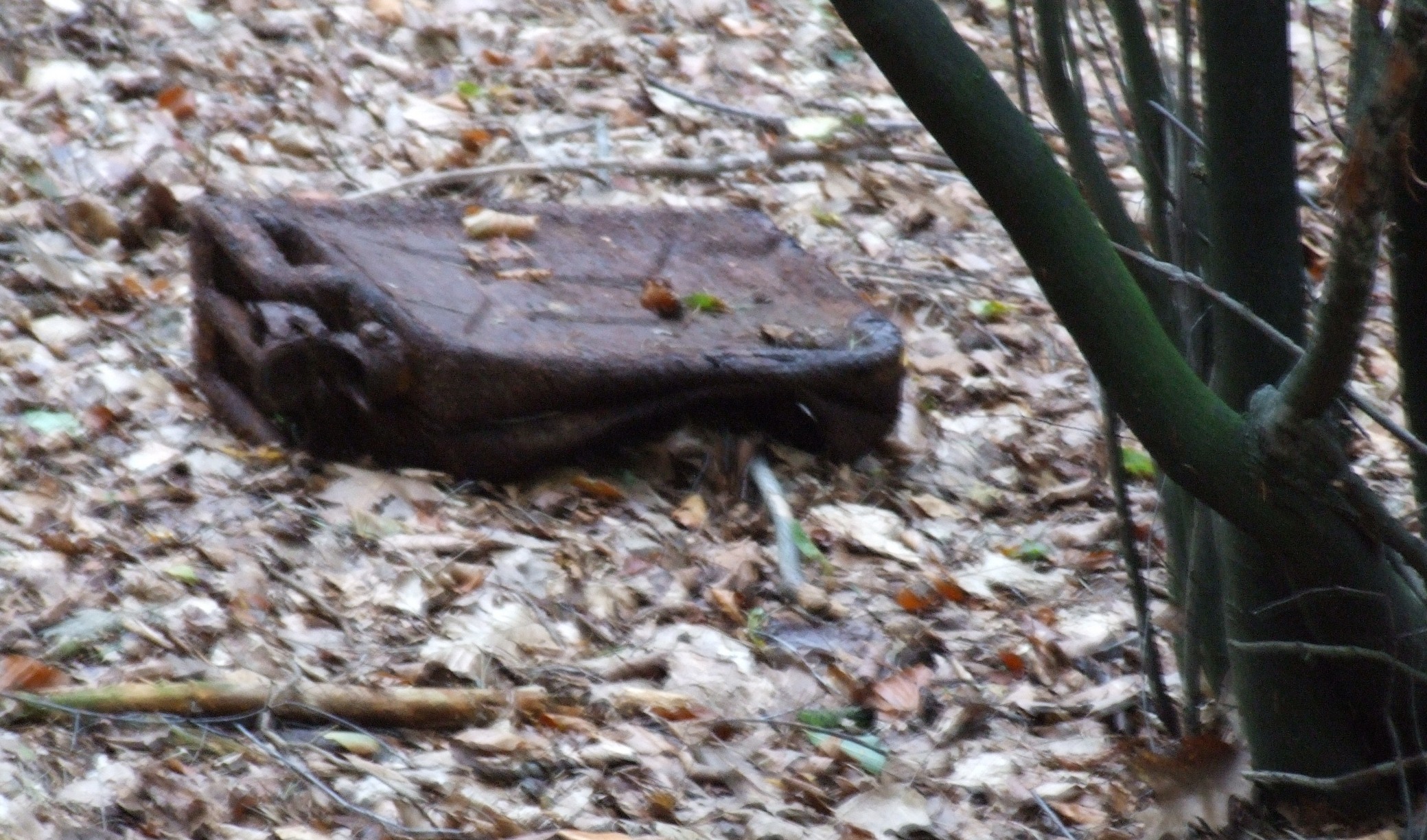 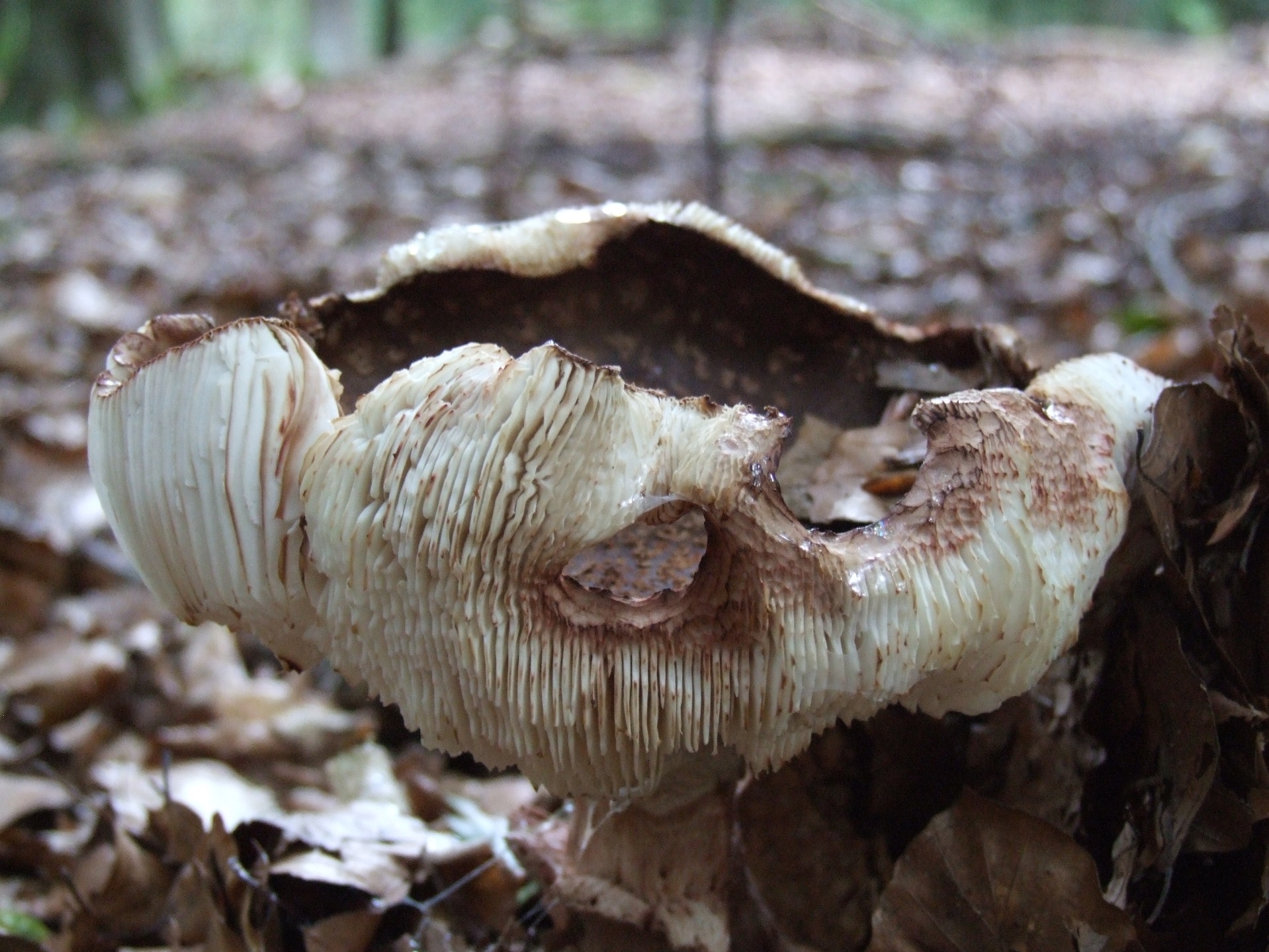 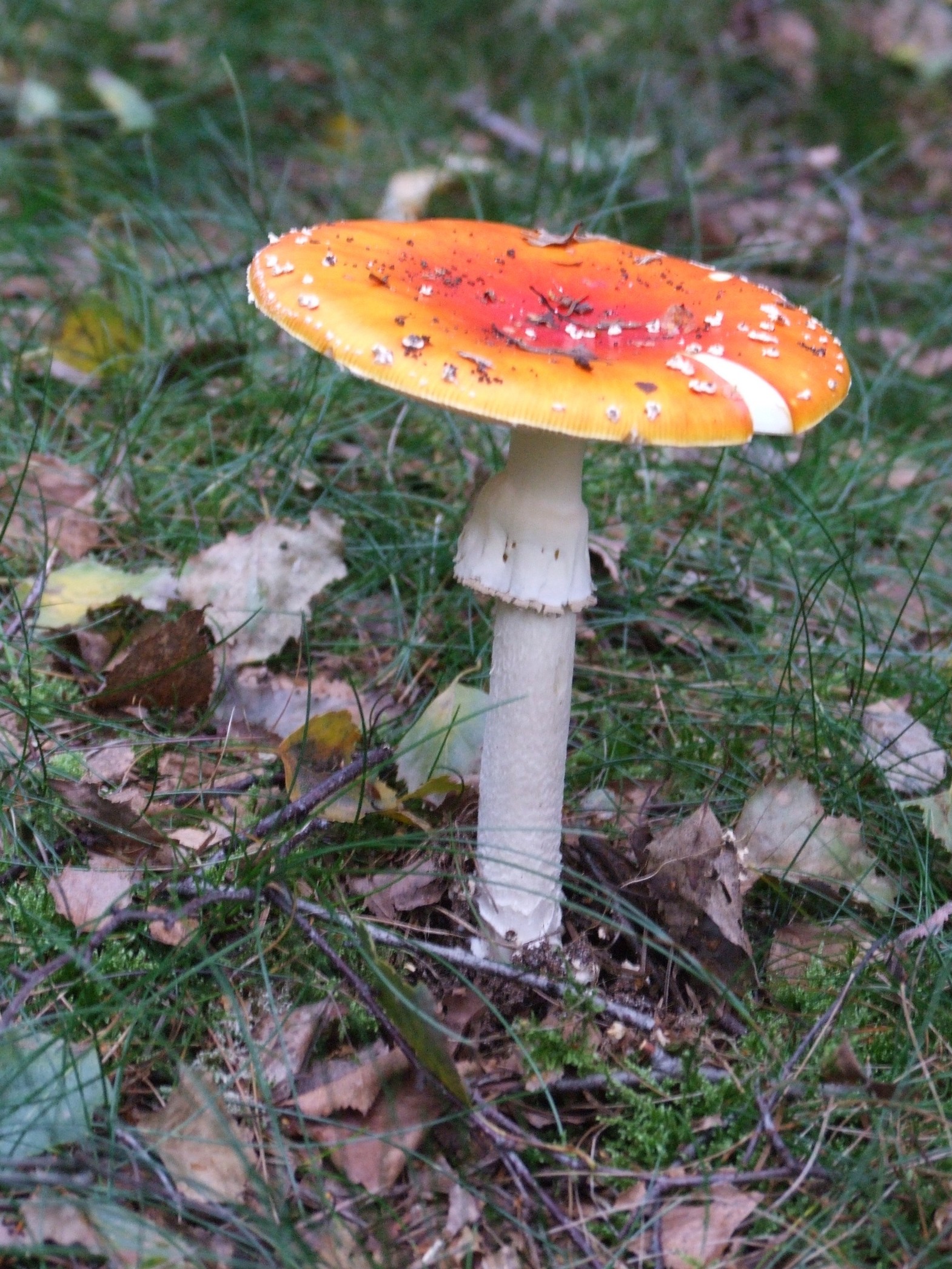 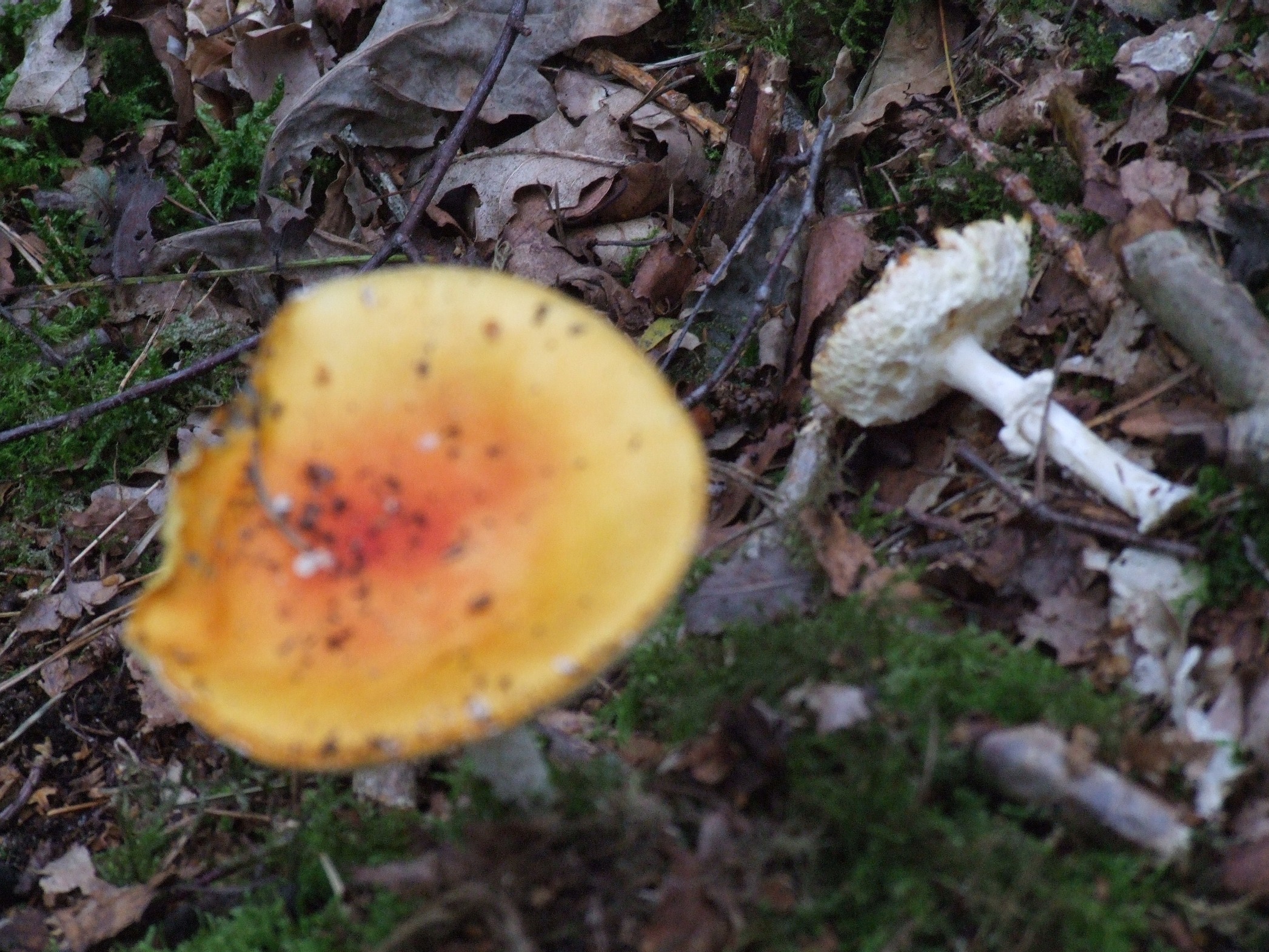 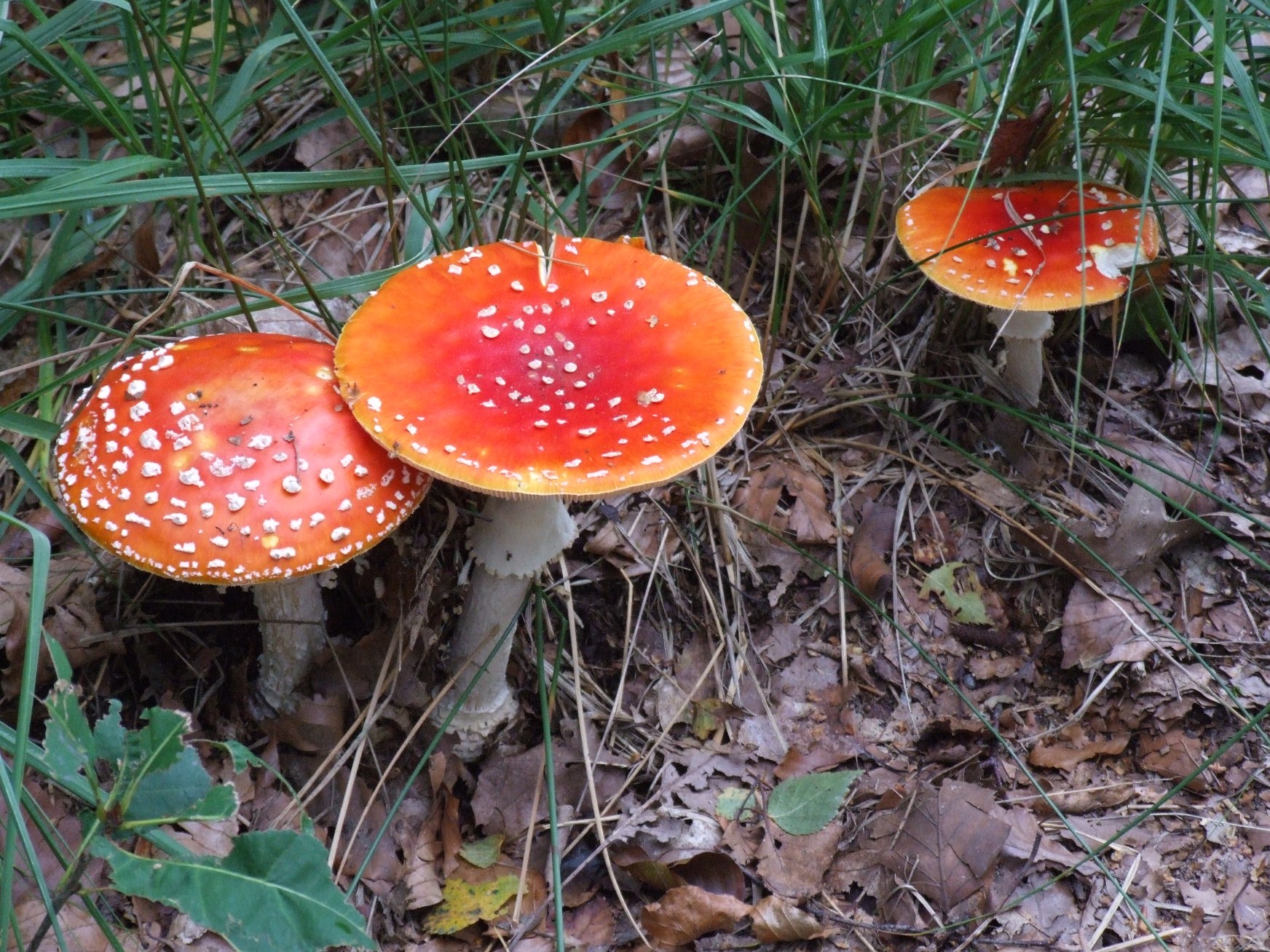 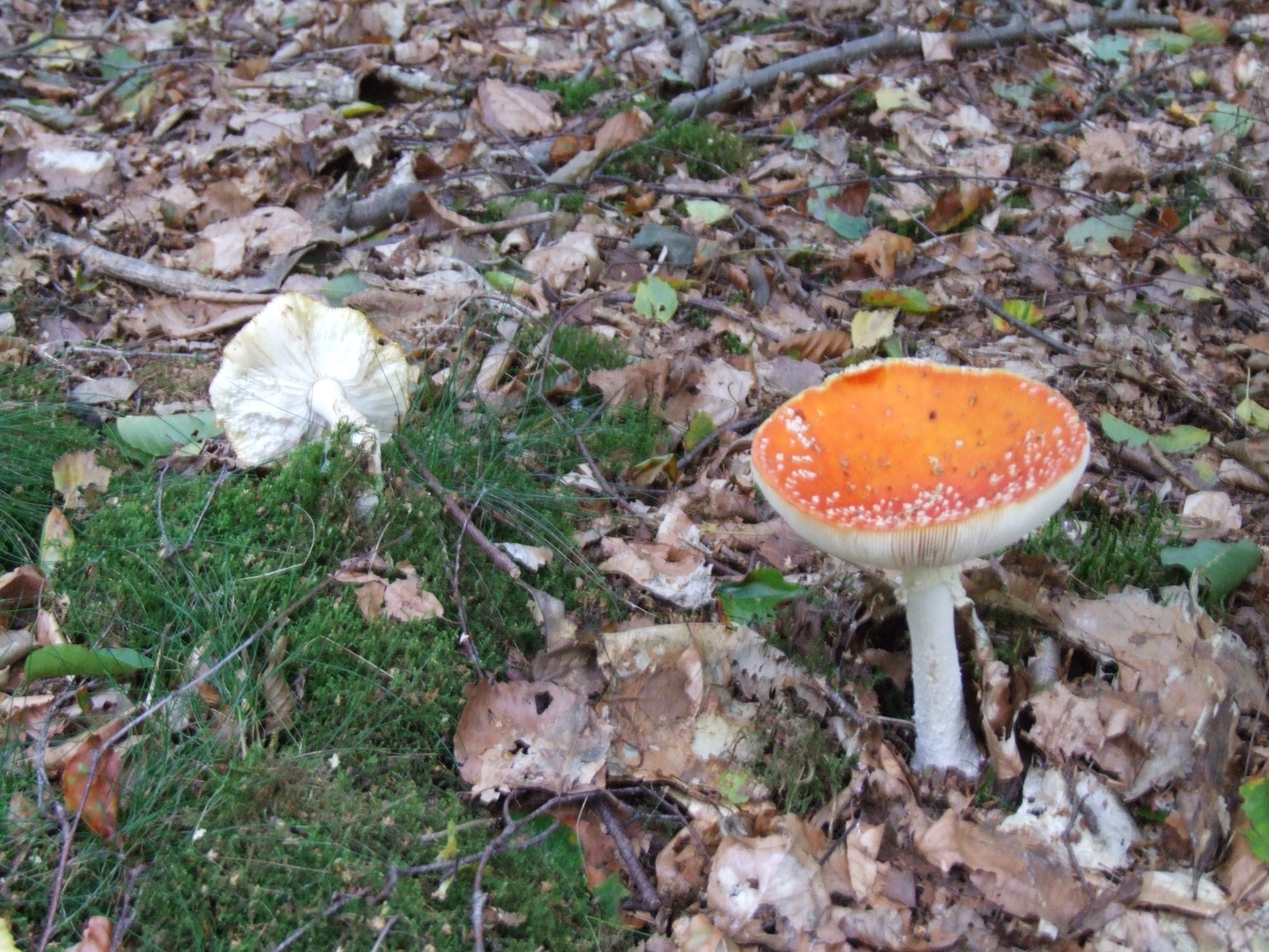 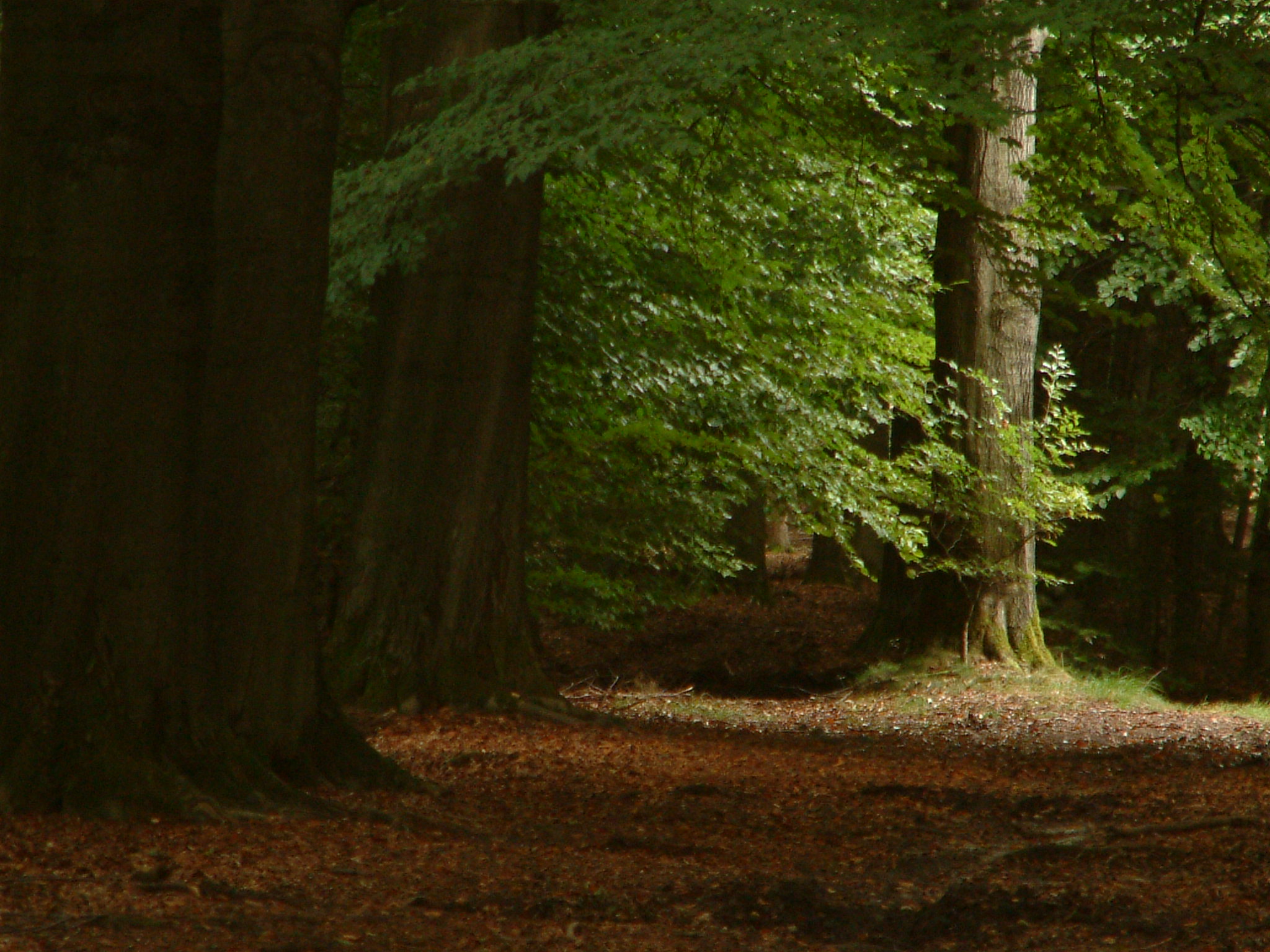 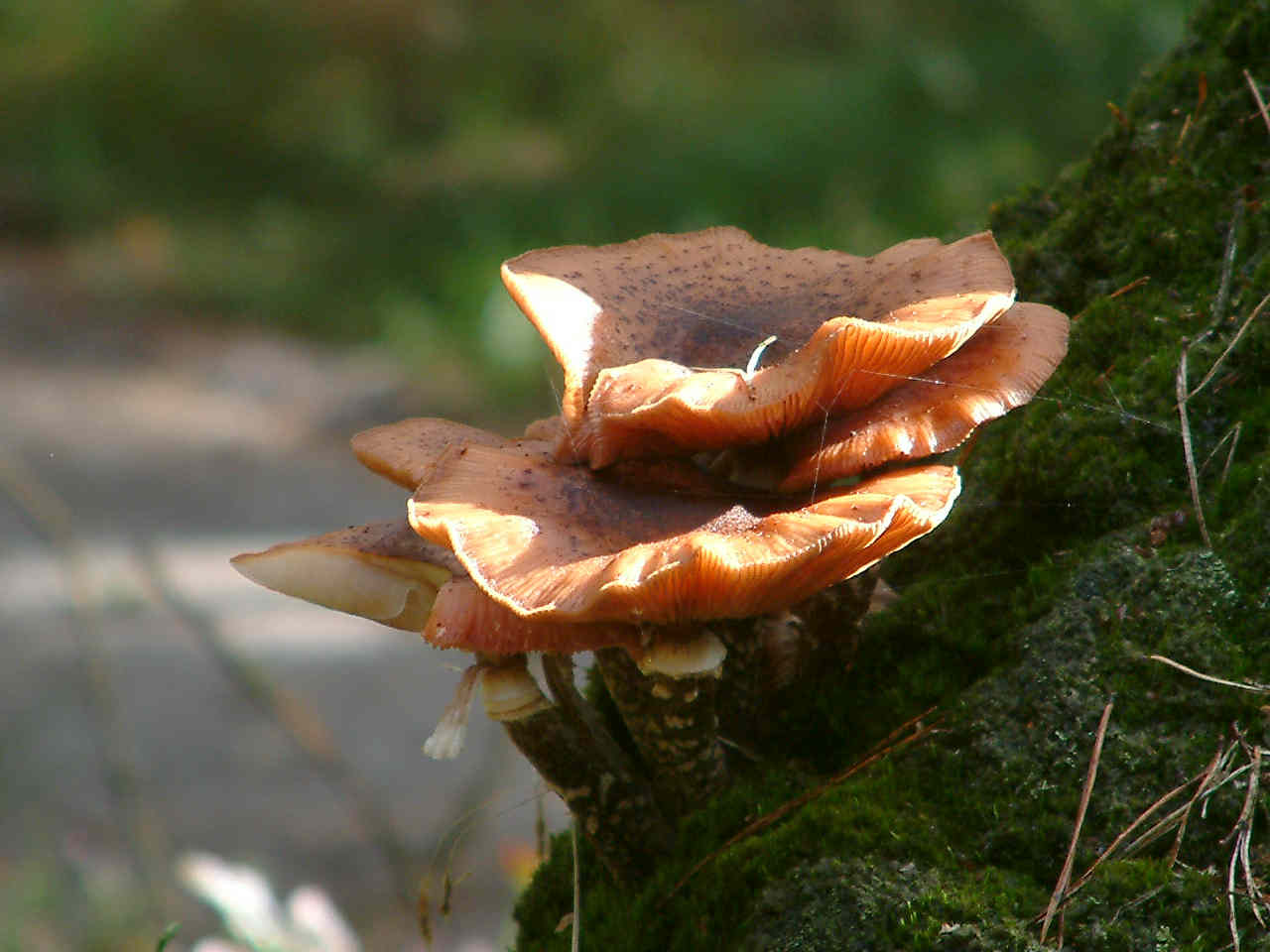 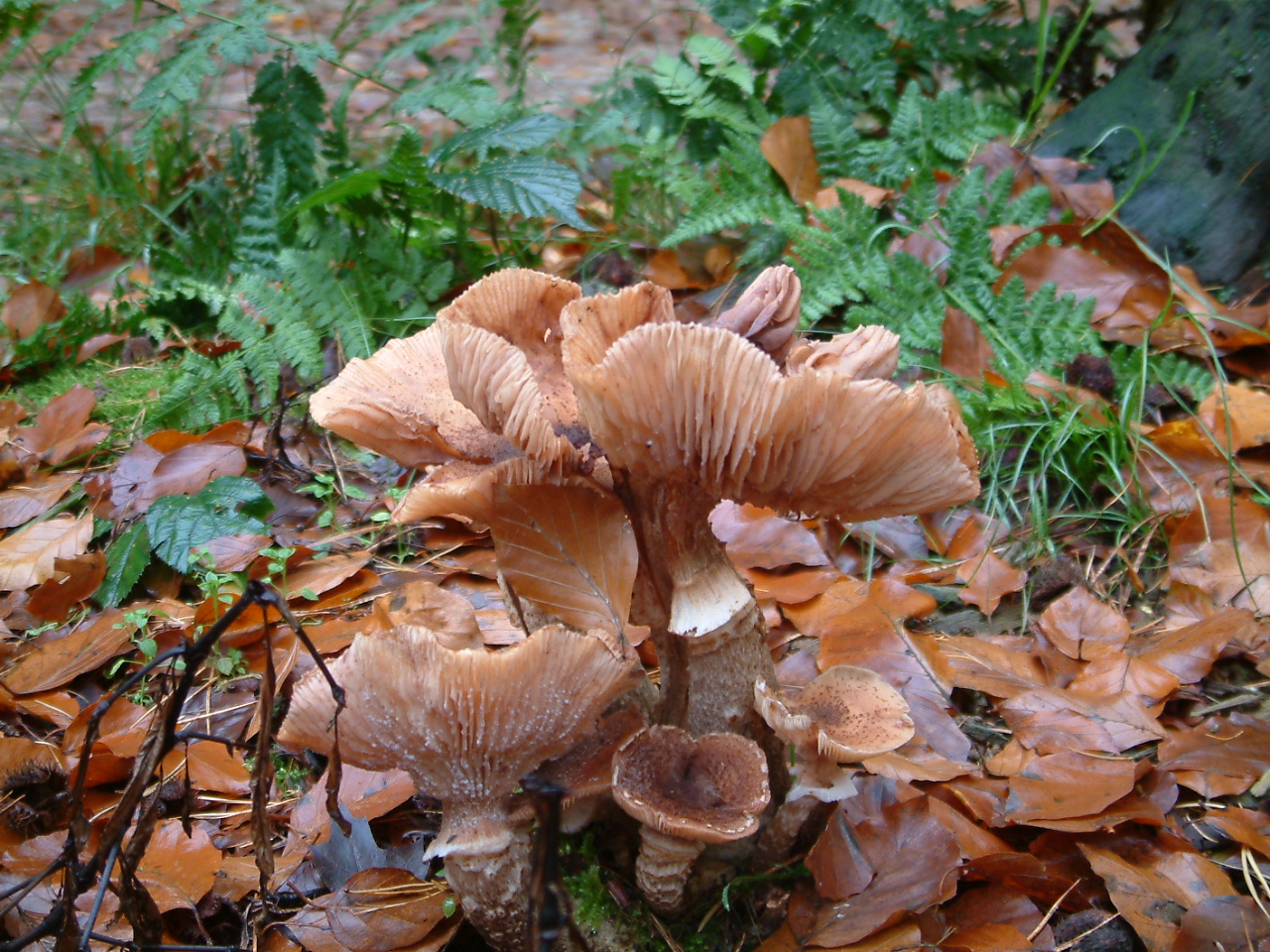 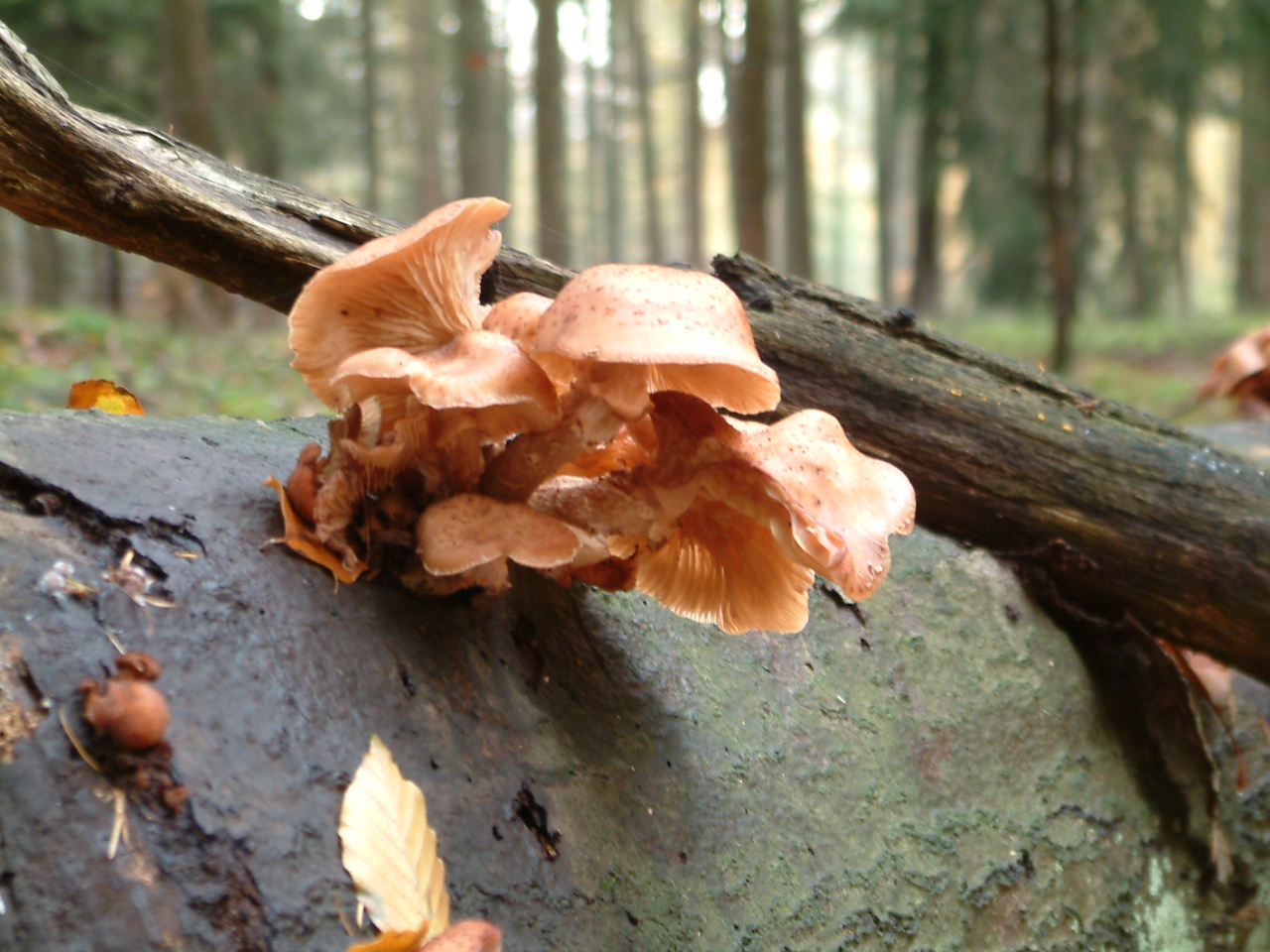 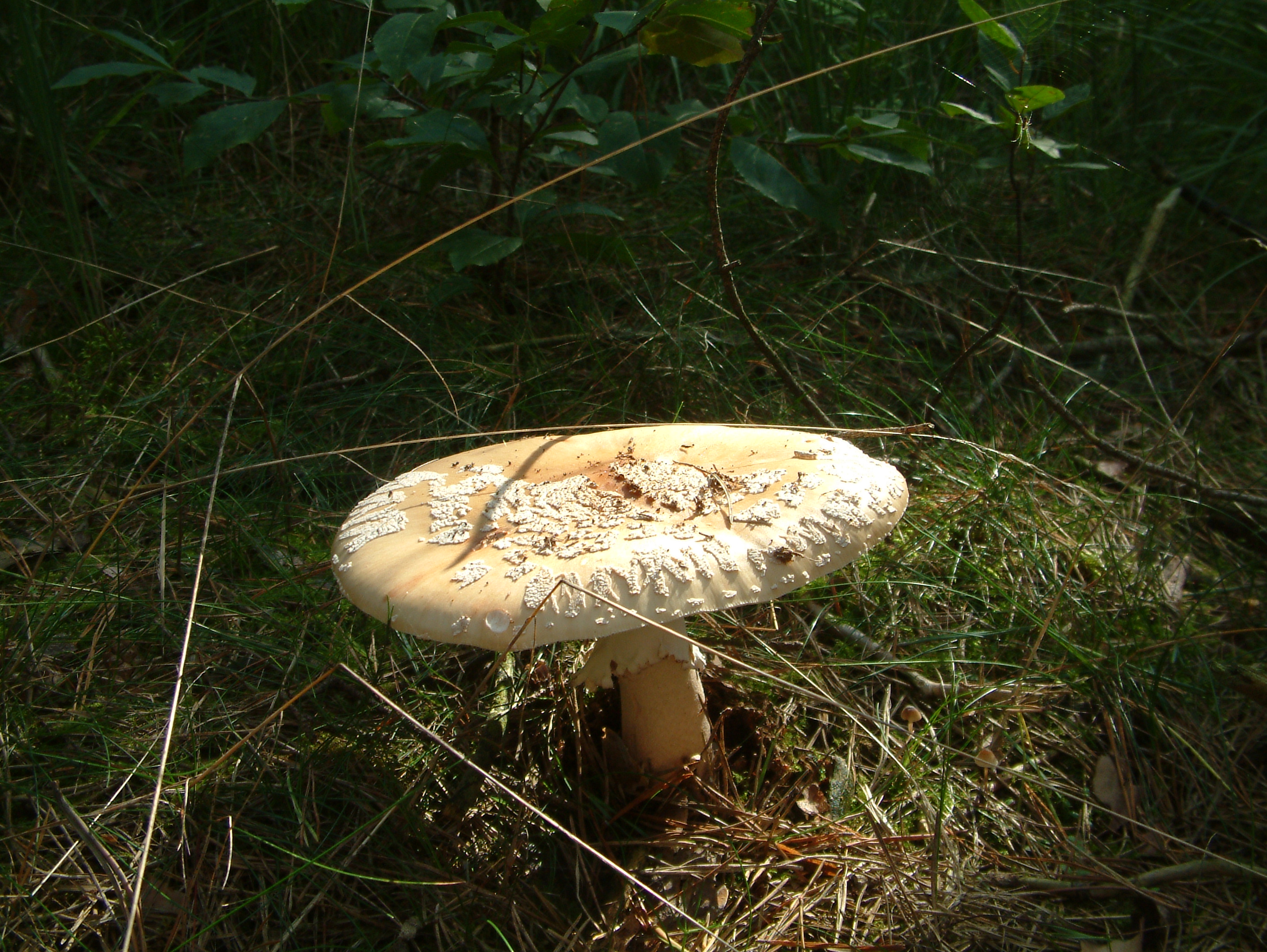 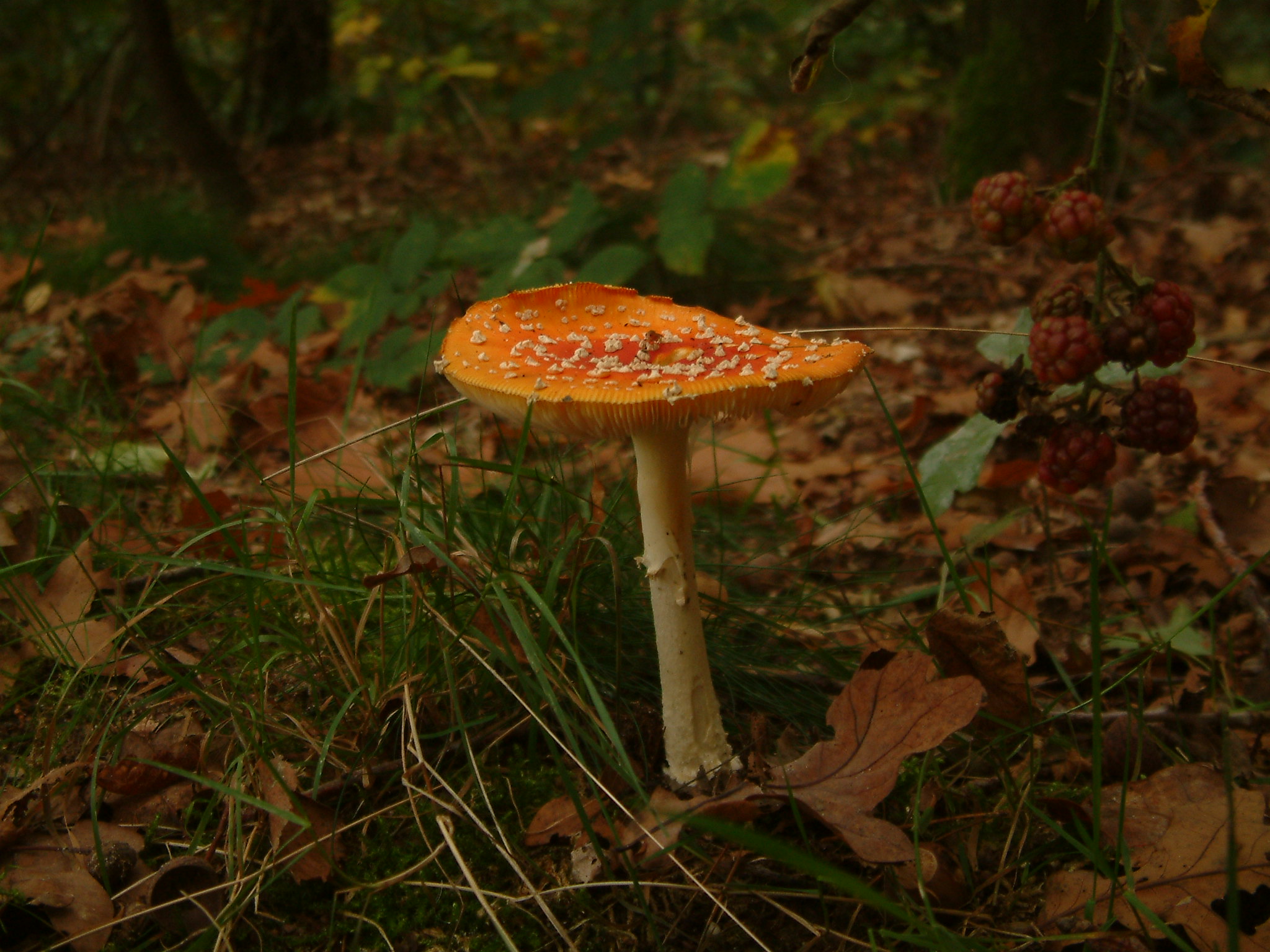 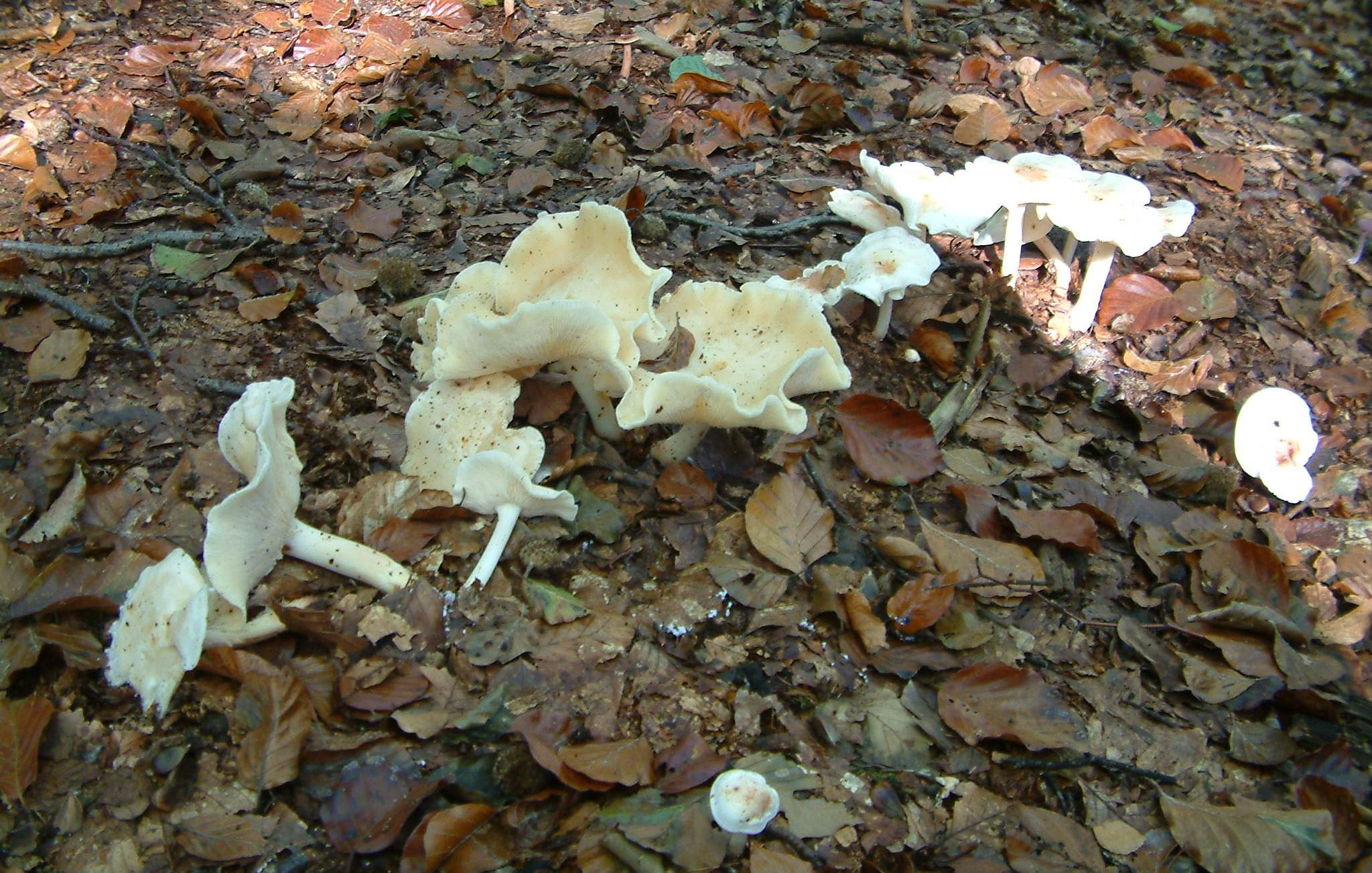 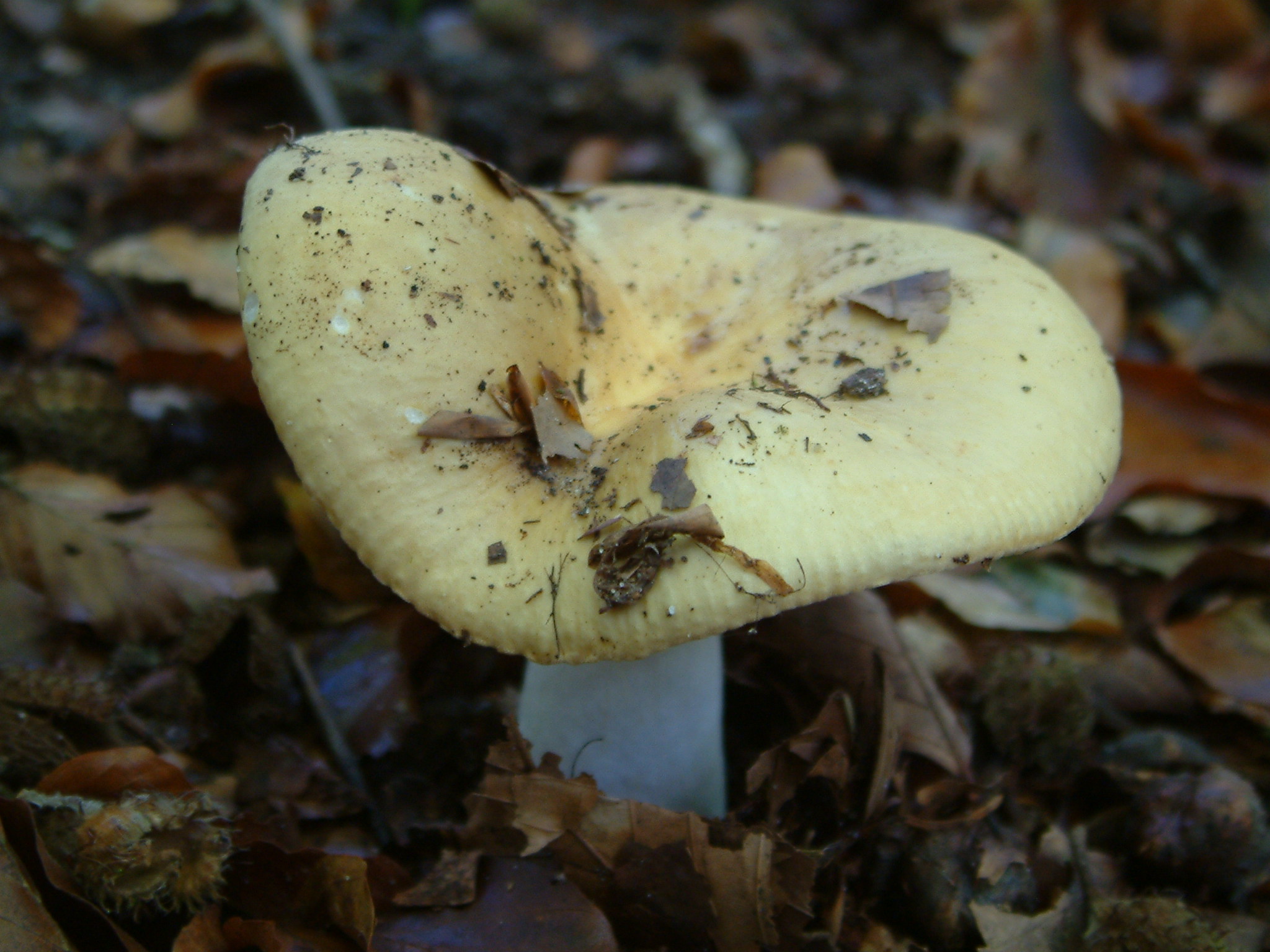 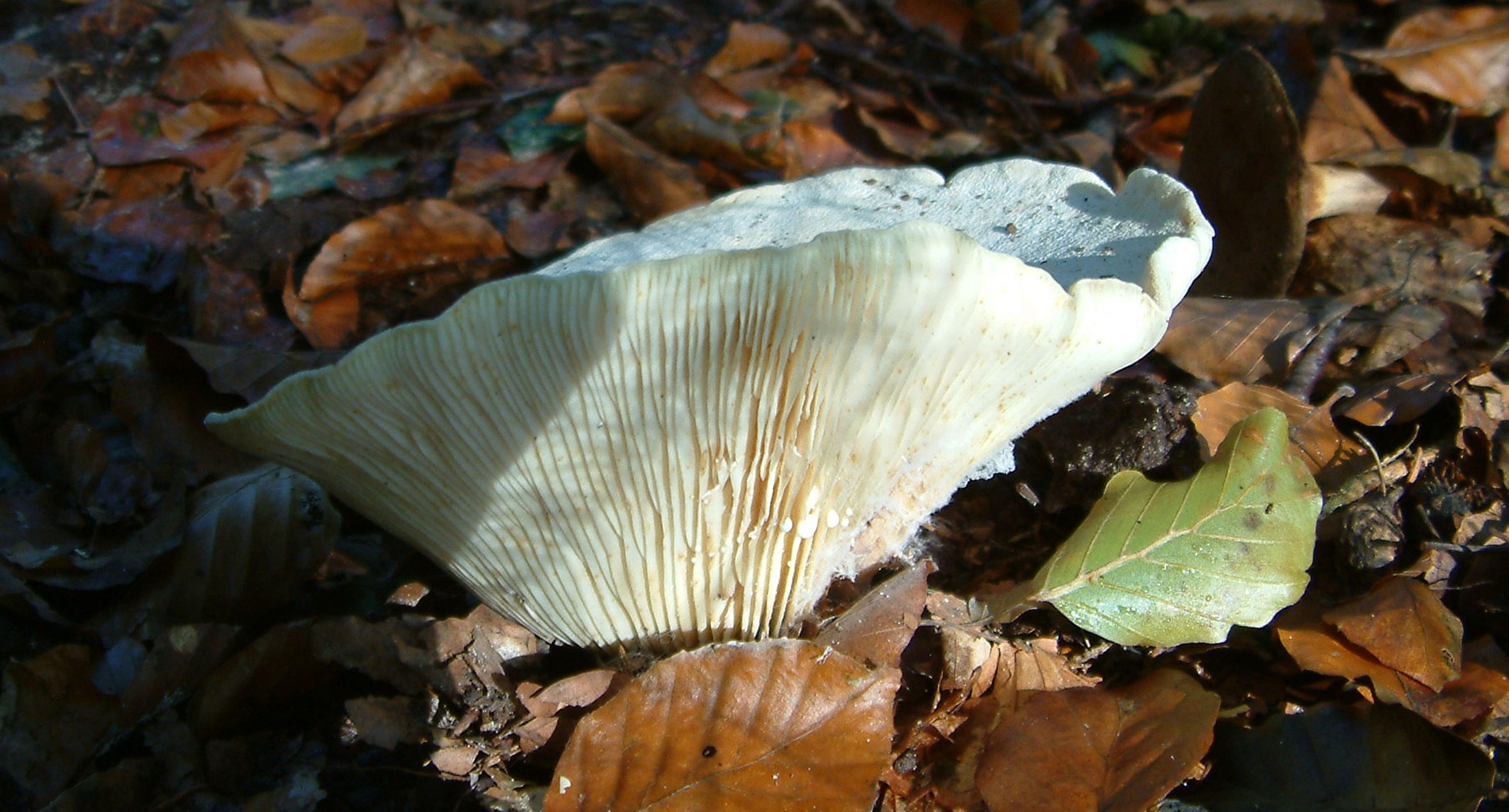 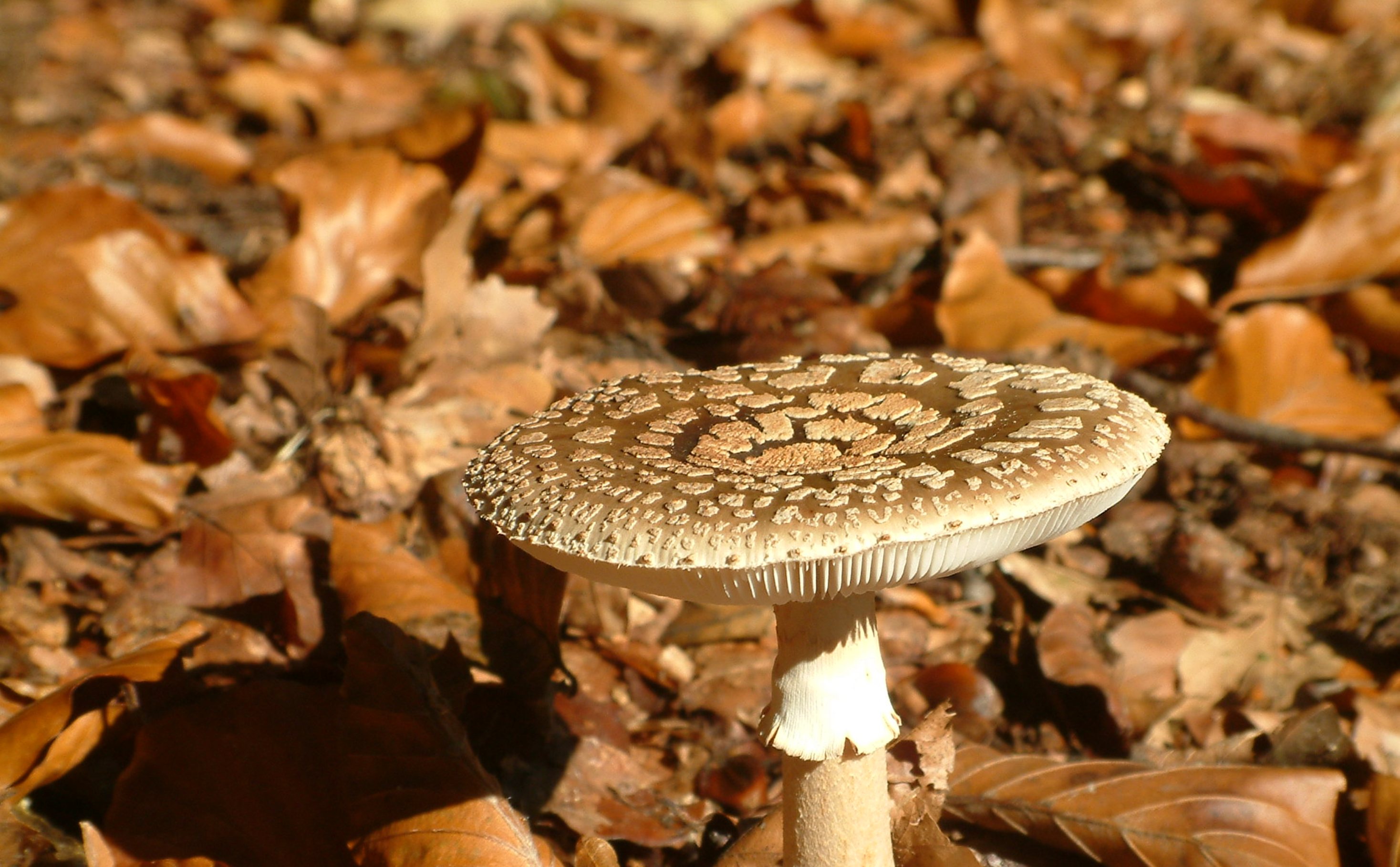 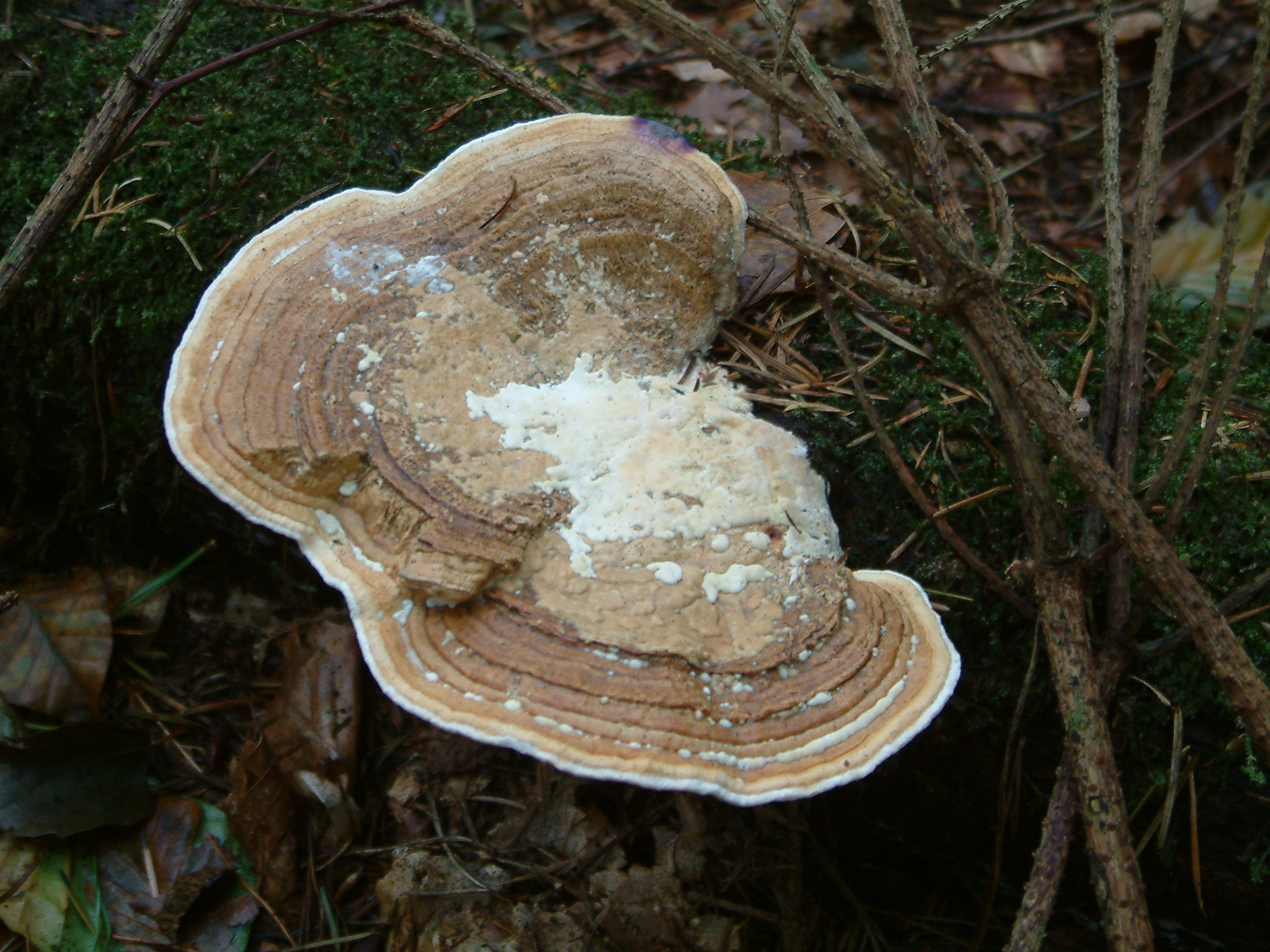 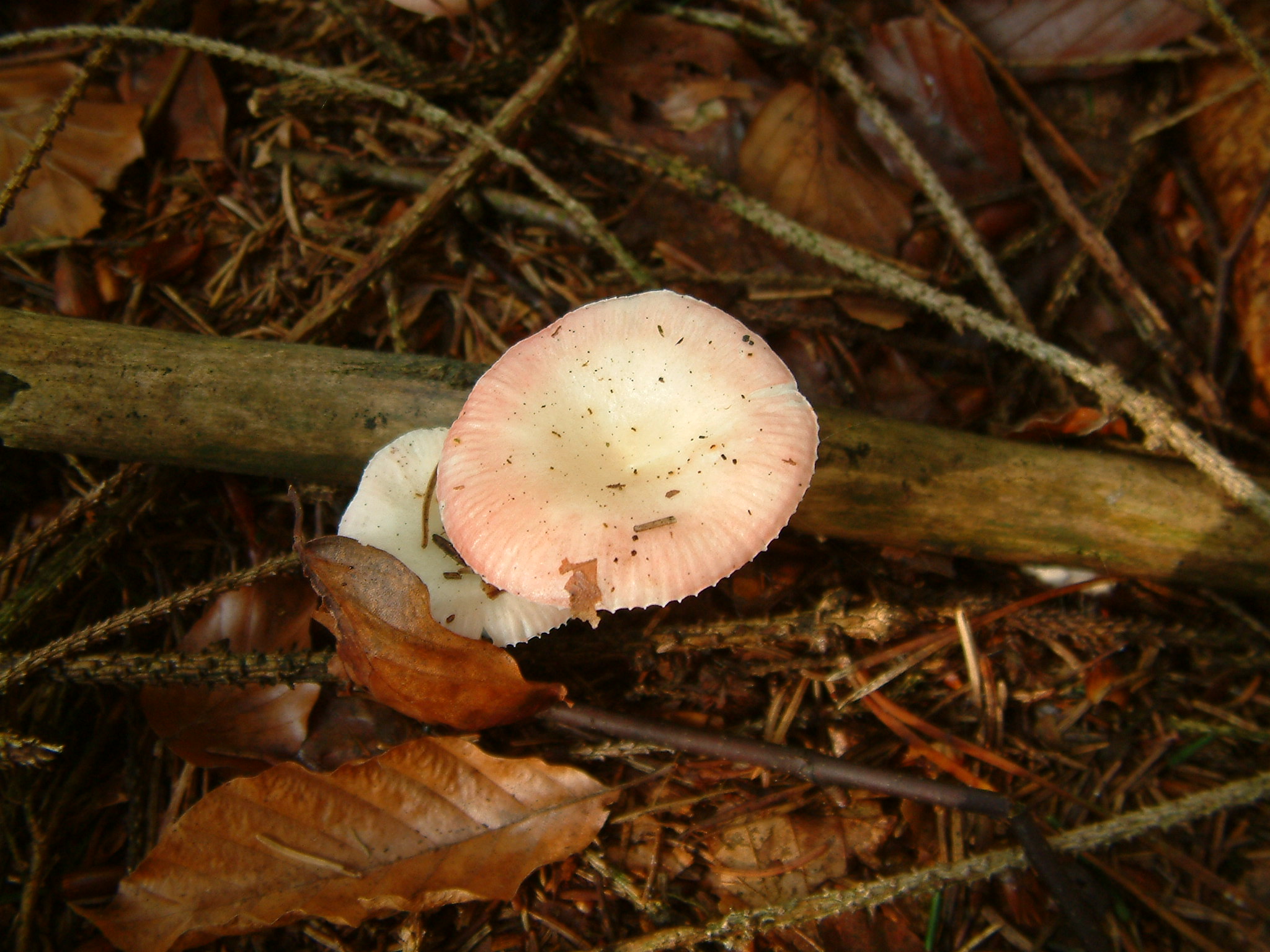 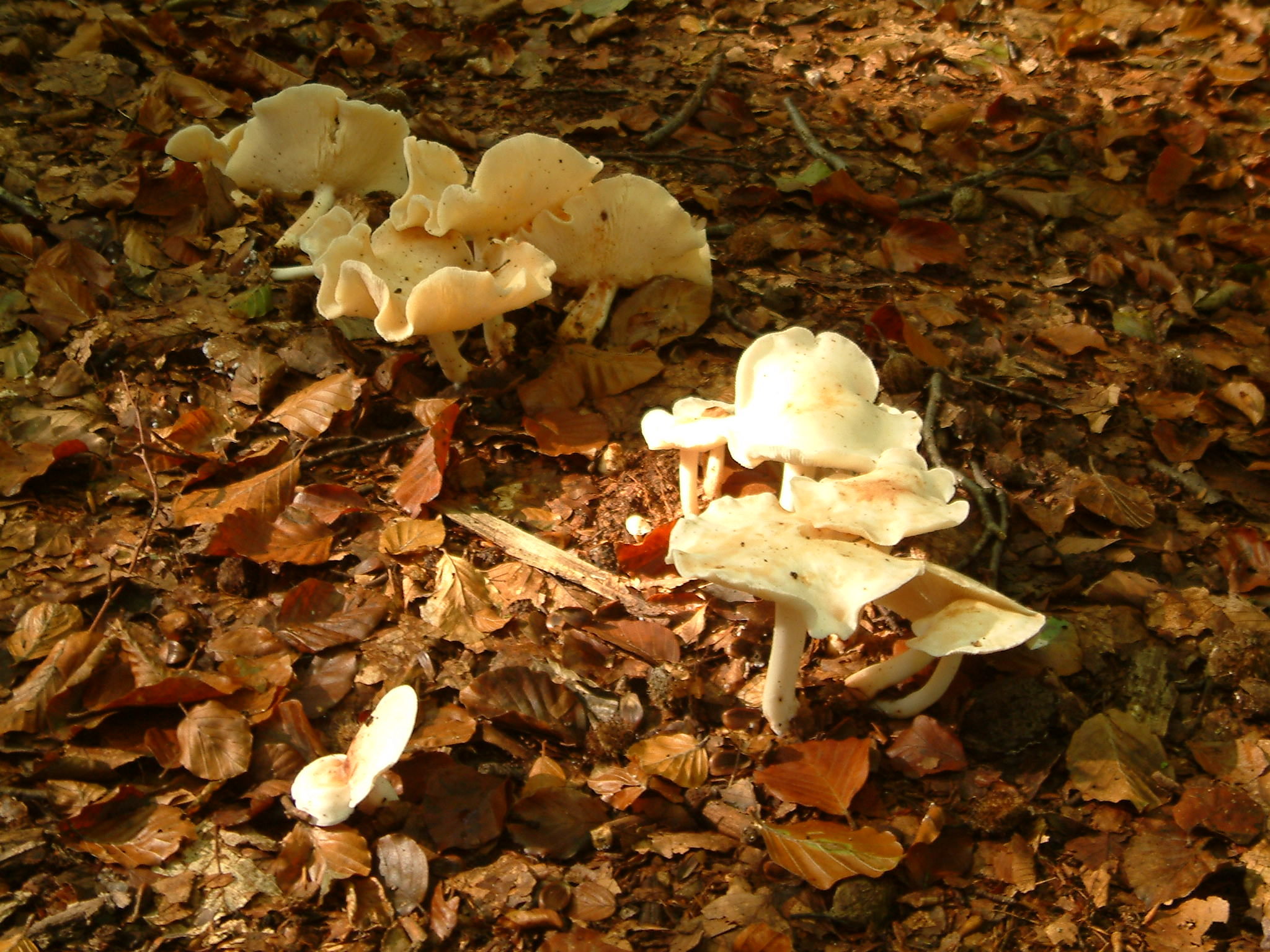 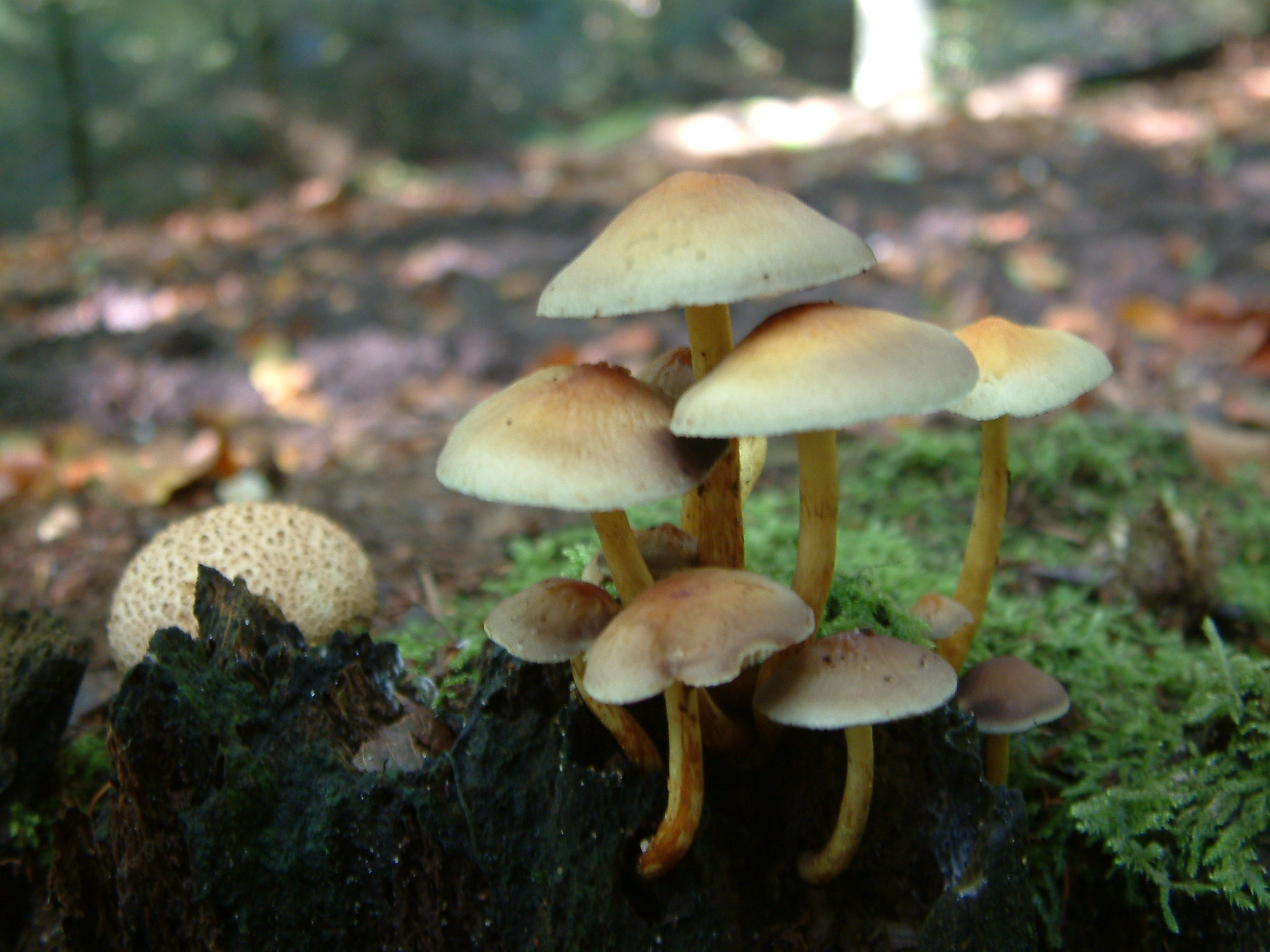 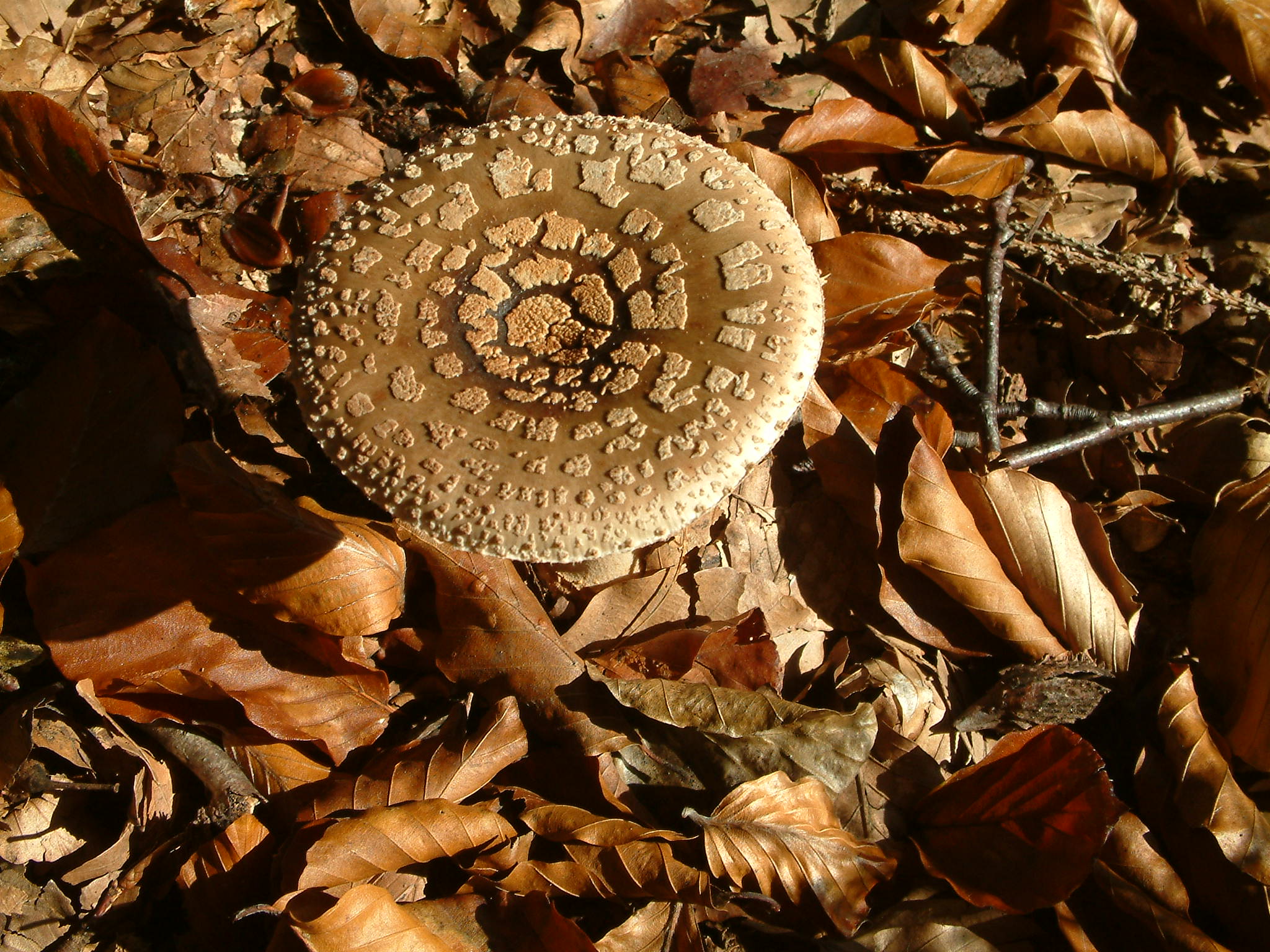 Tijd nemen voor Natuurbeleving


Het Orgoon

Meditatie op het leven
Bloemen 1
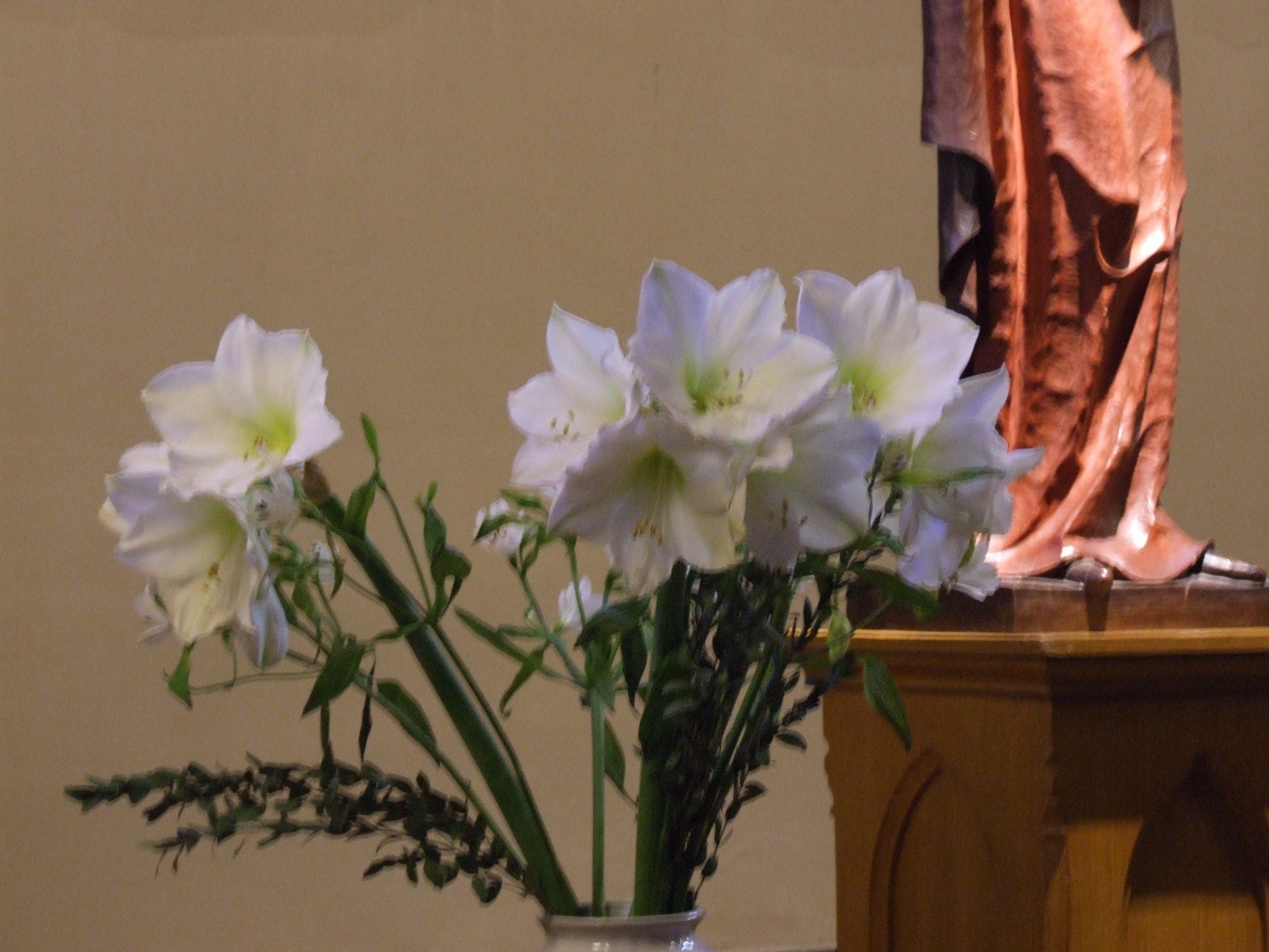 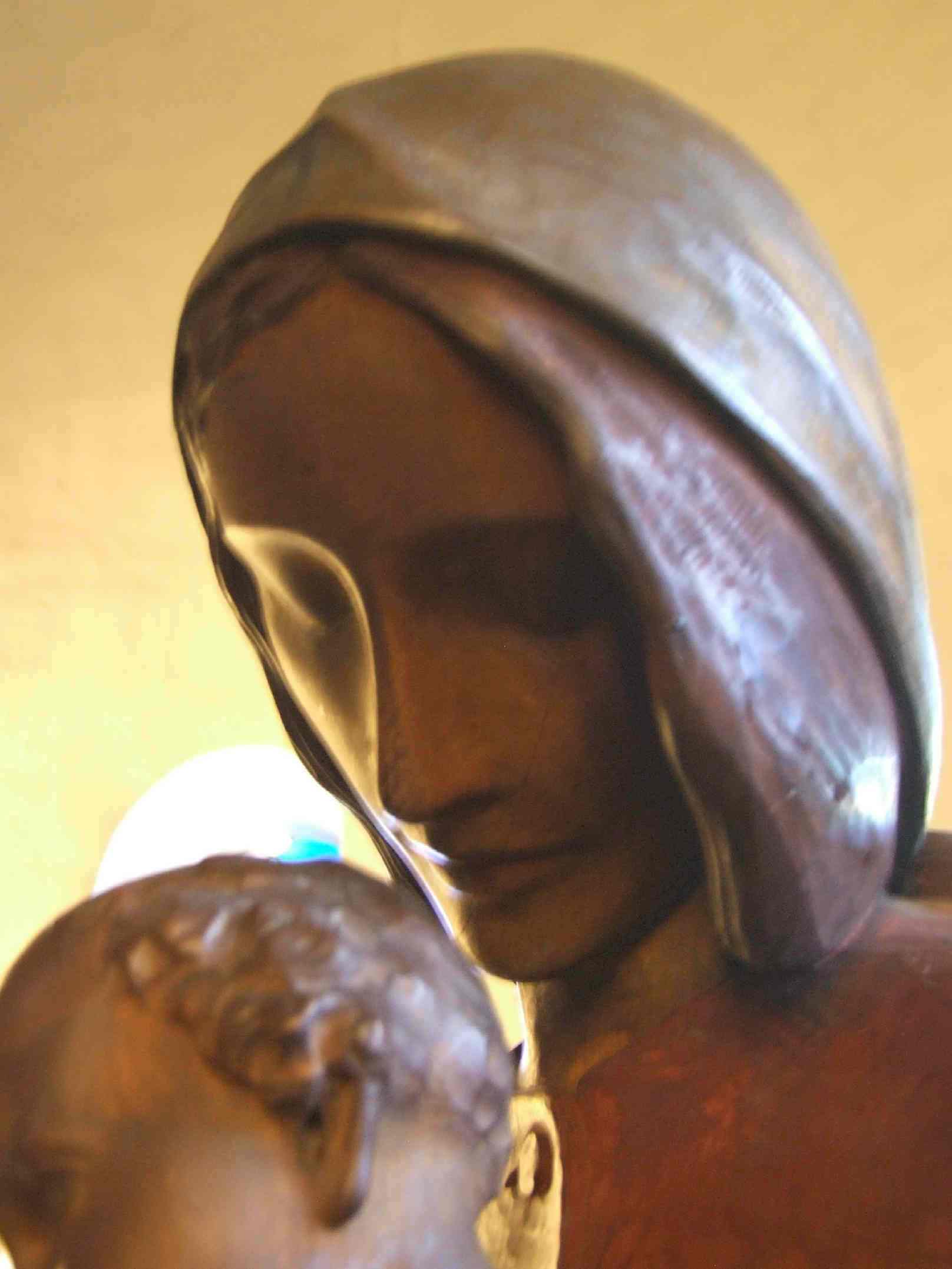 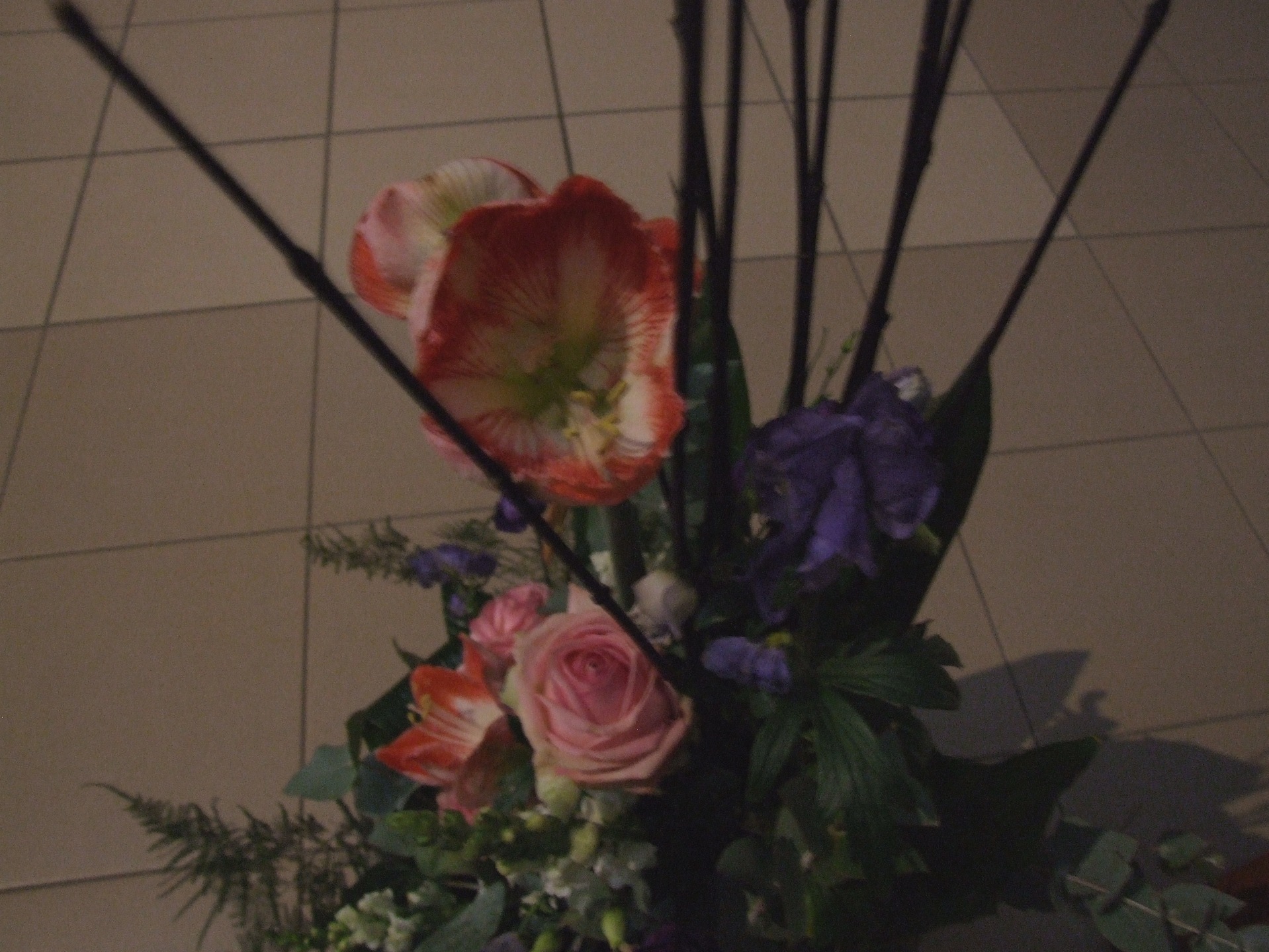 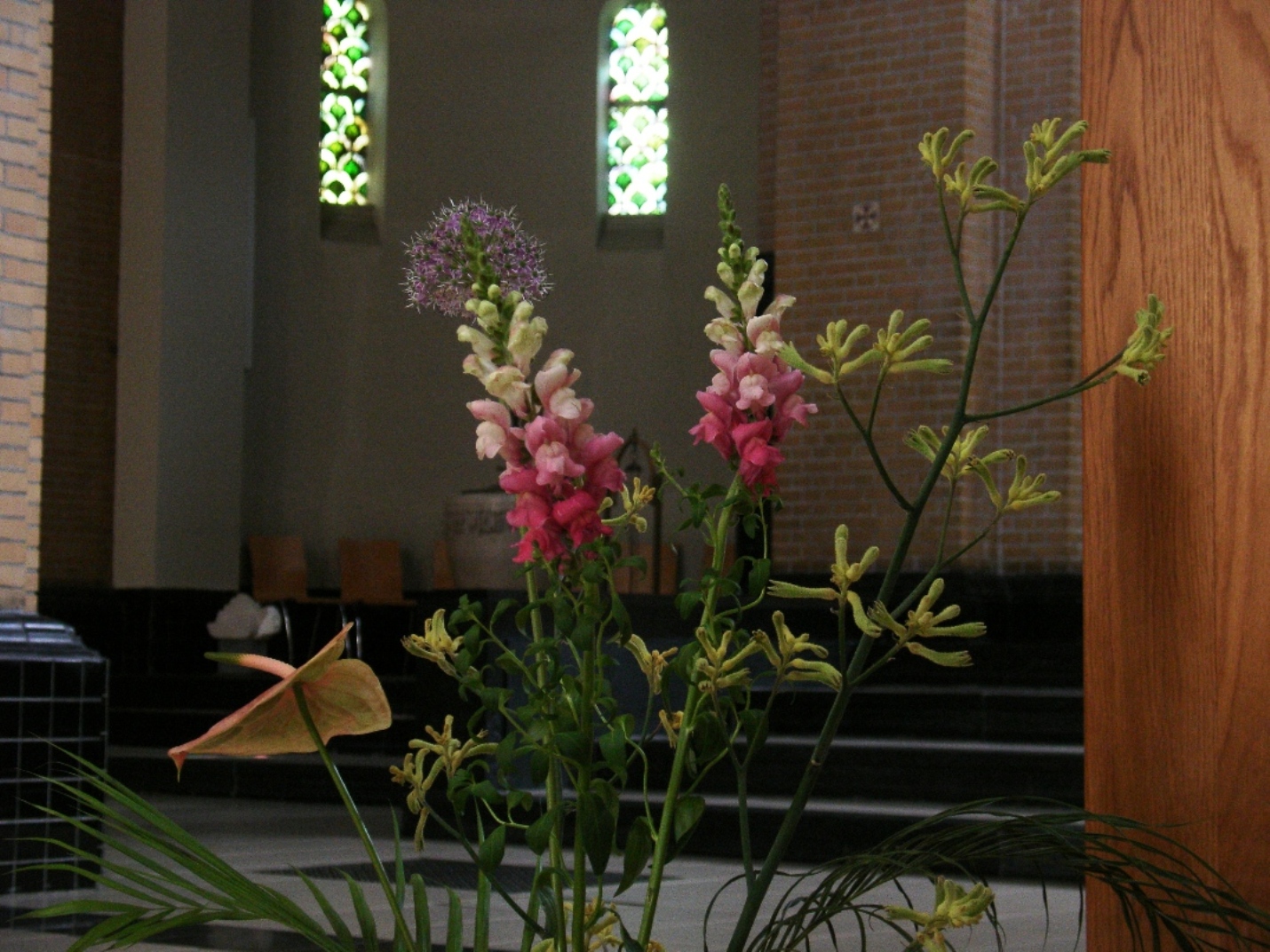 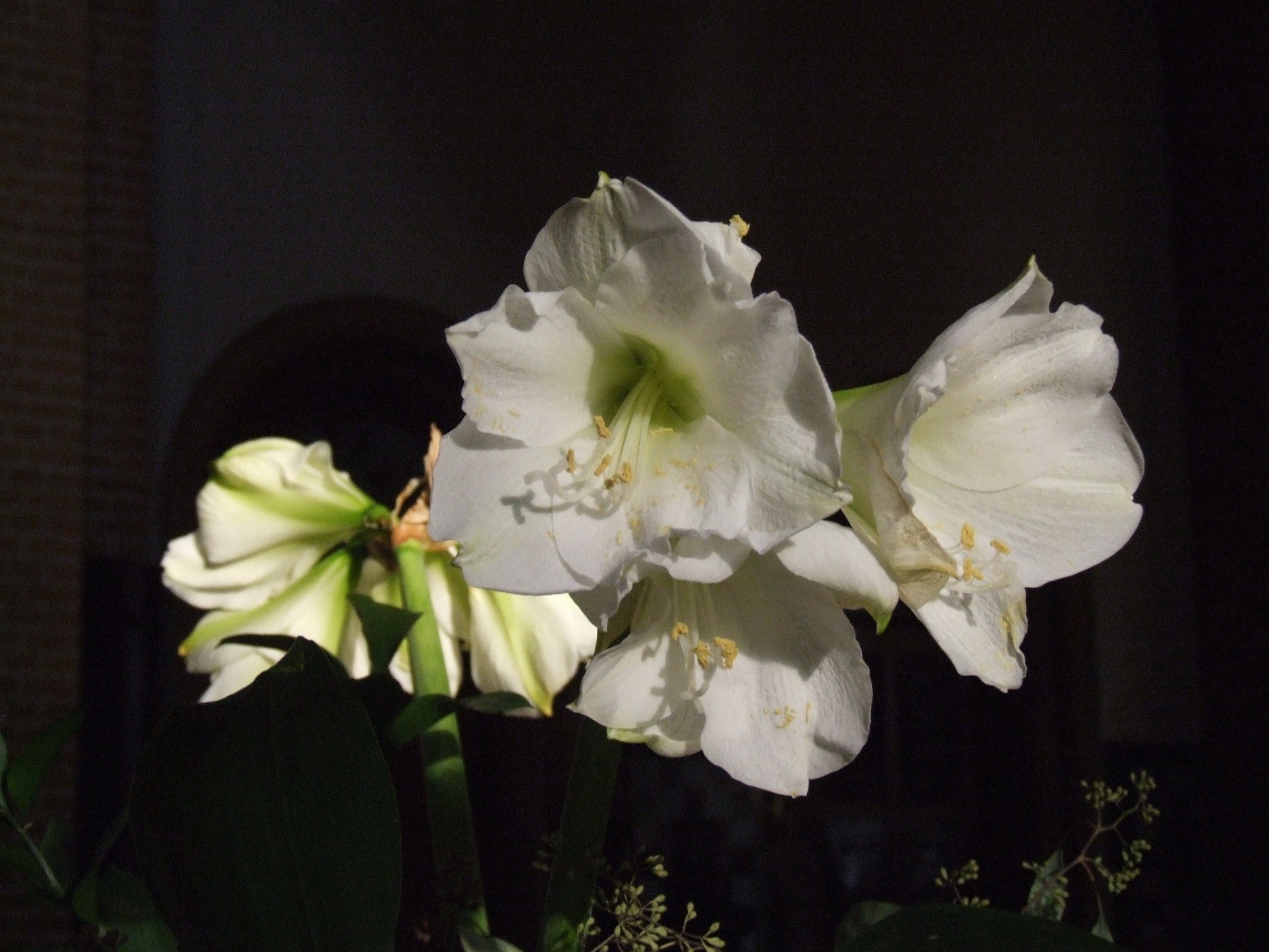 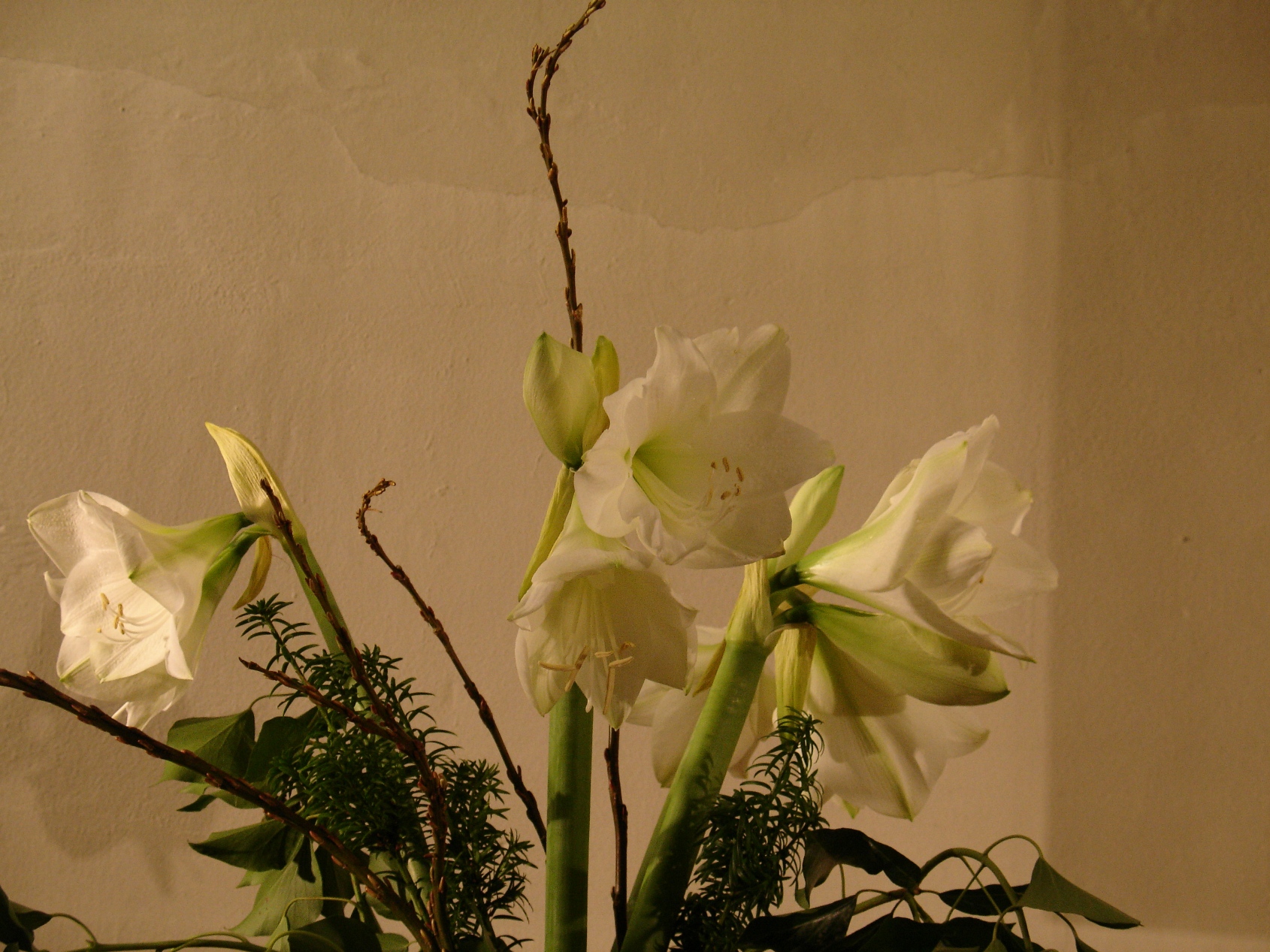 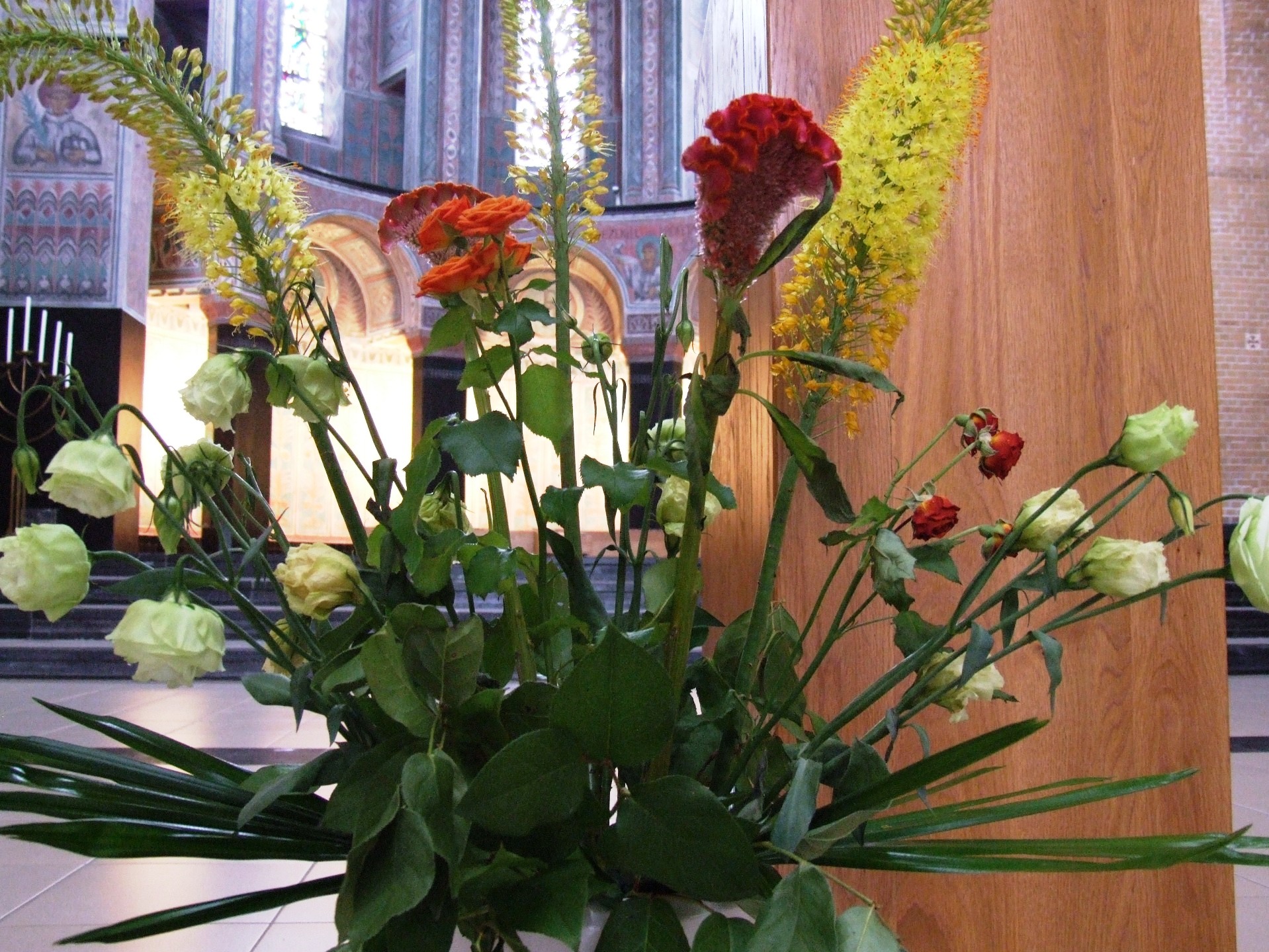 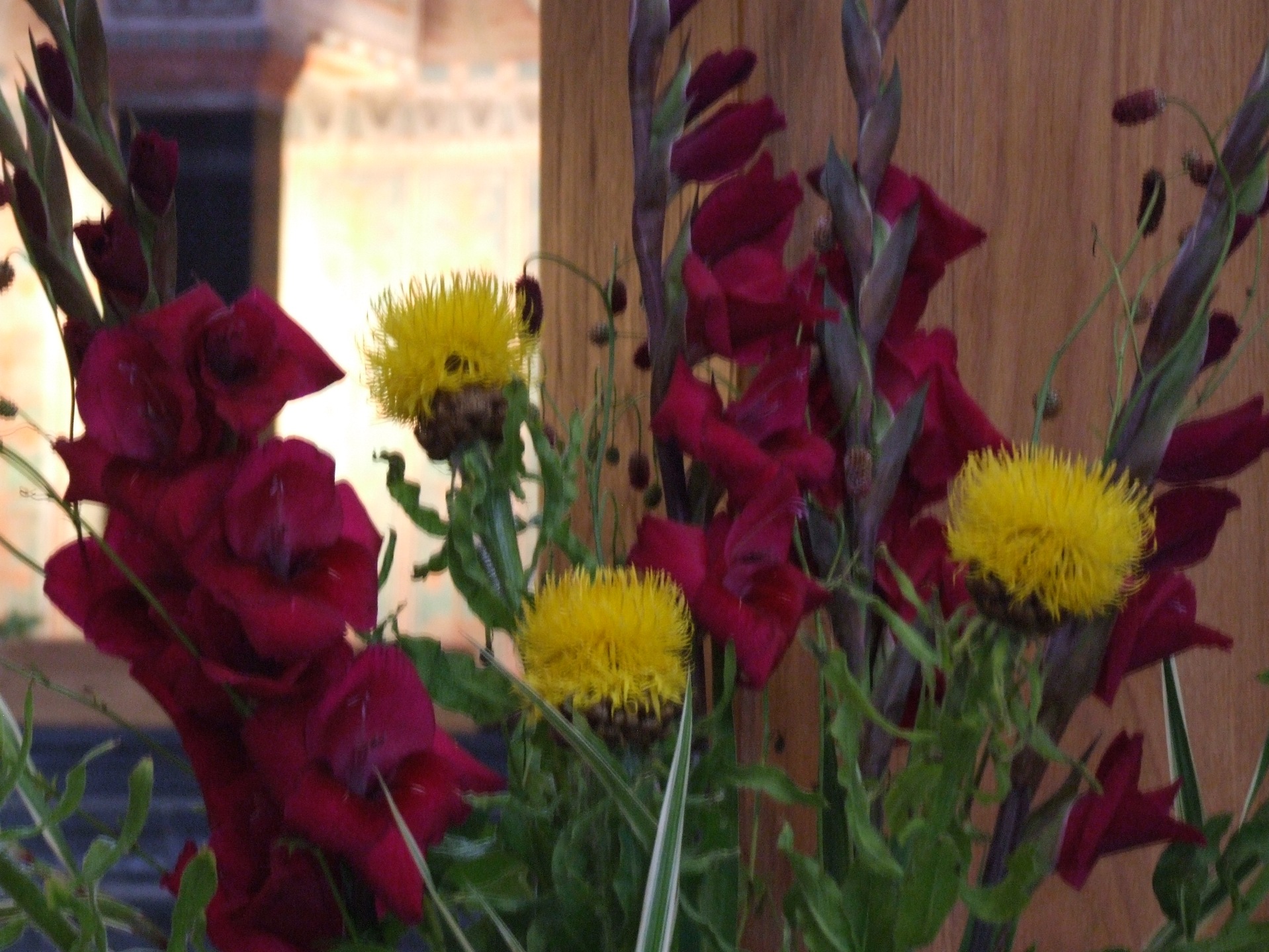 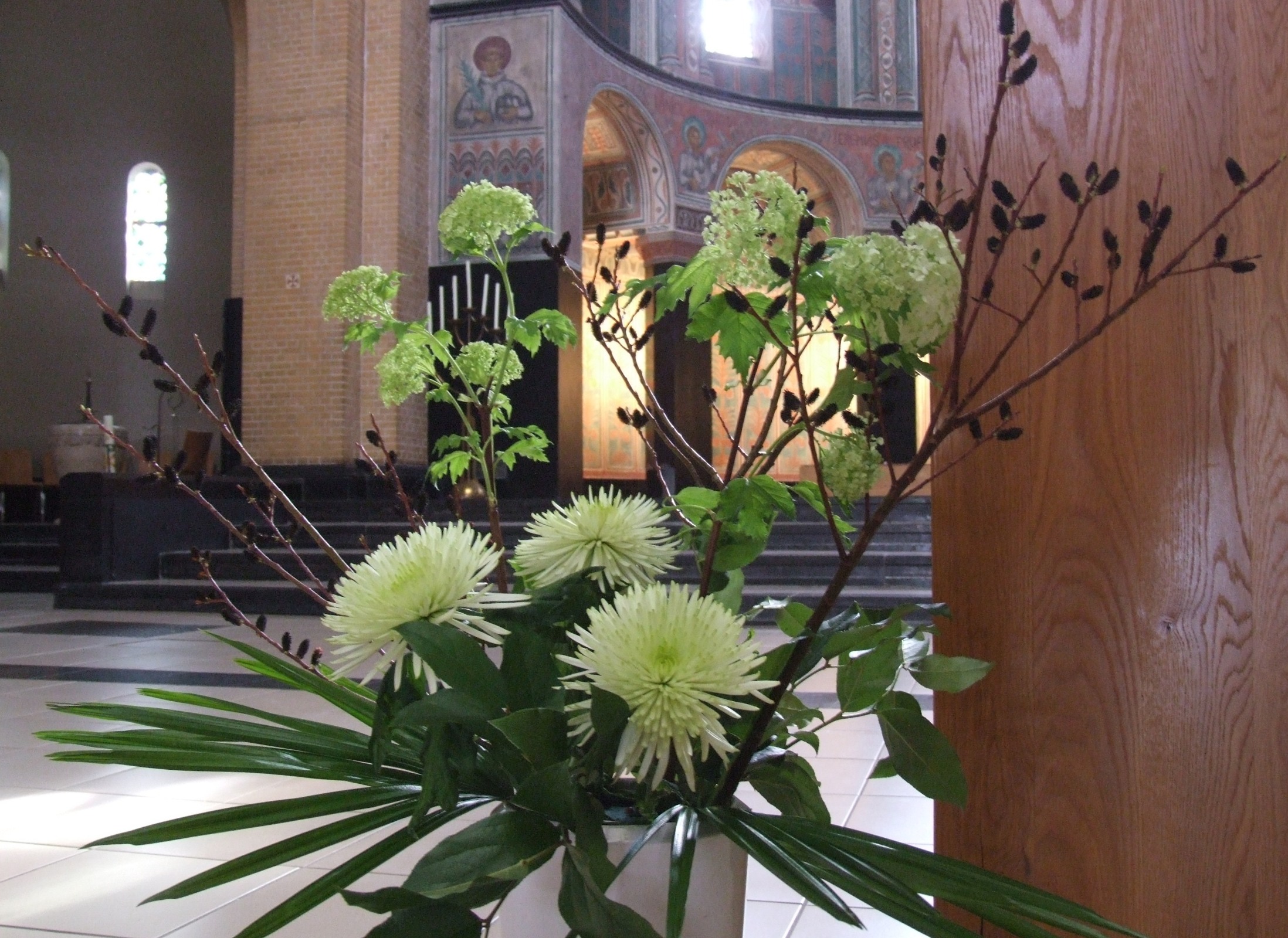 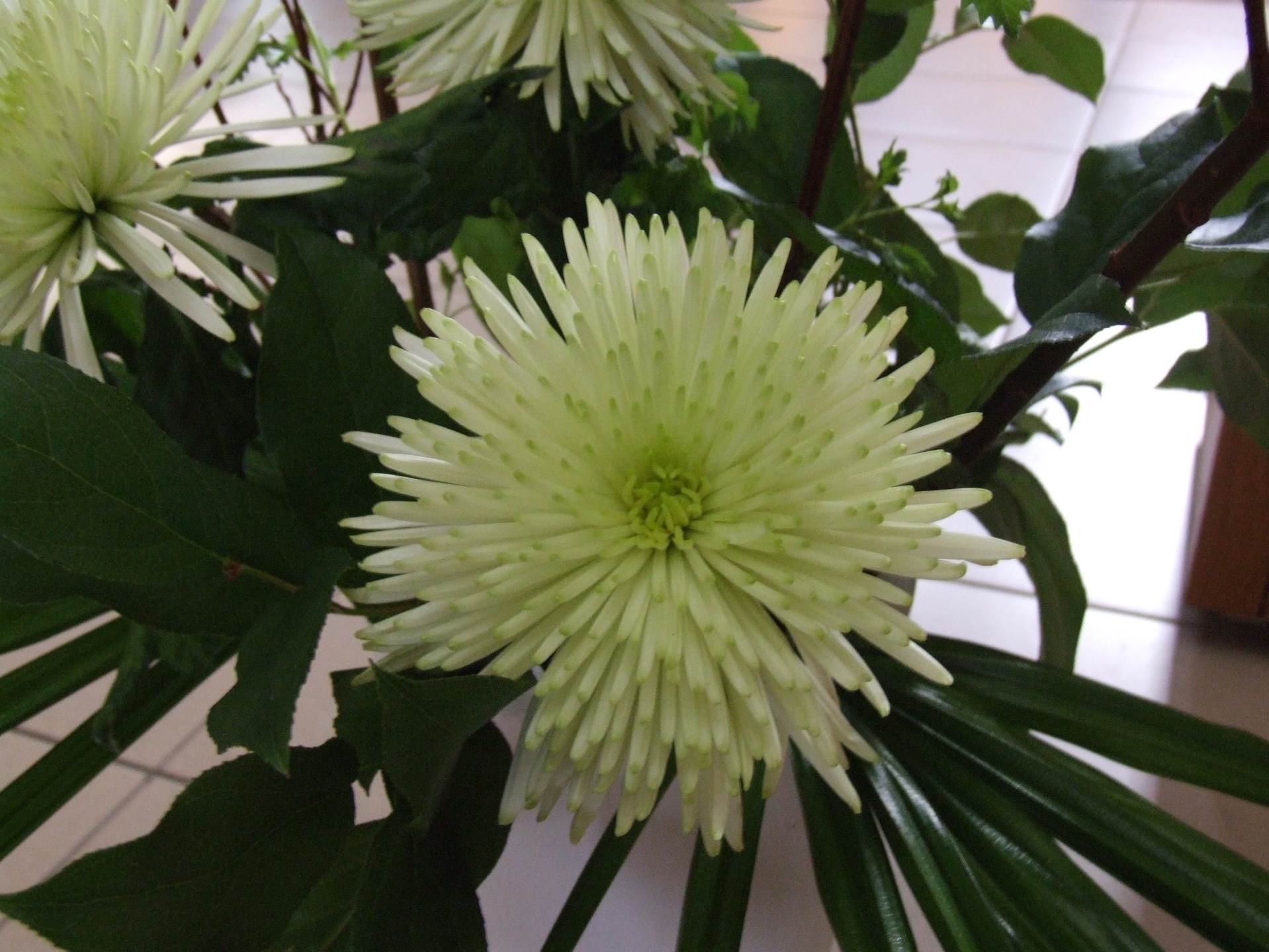 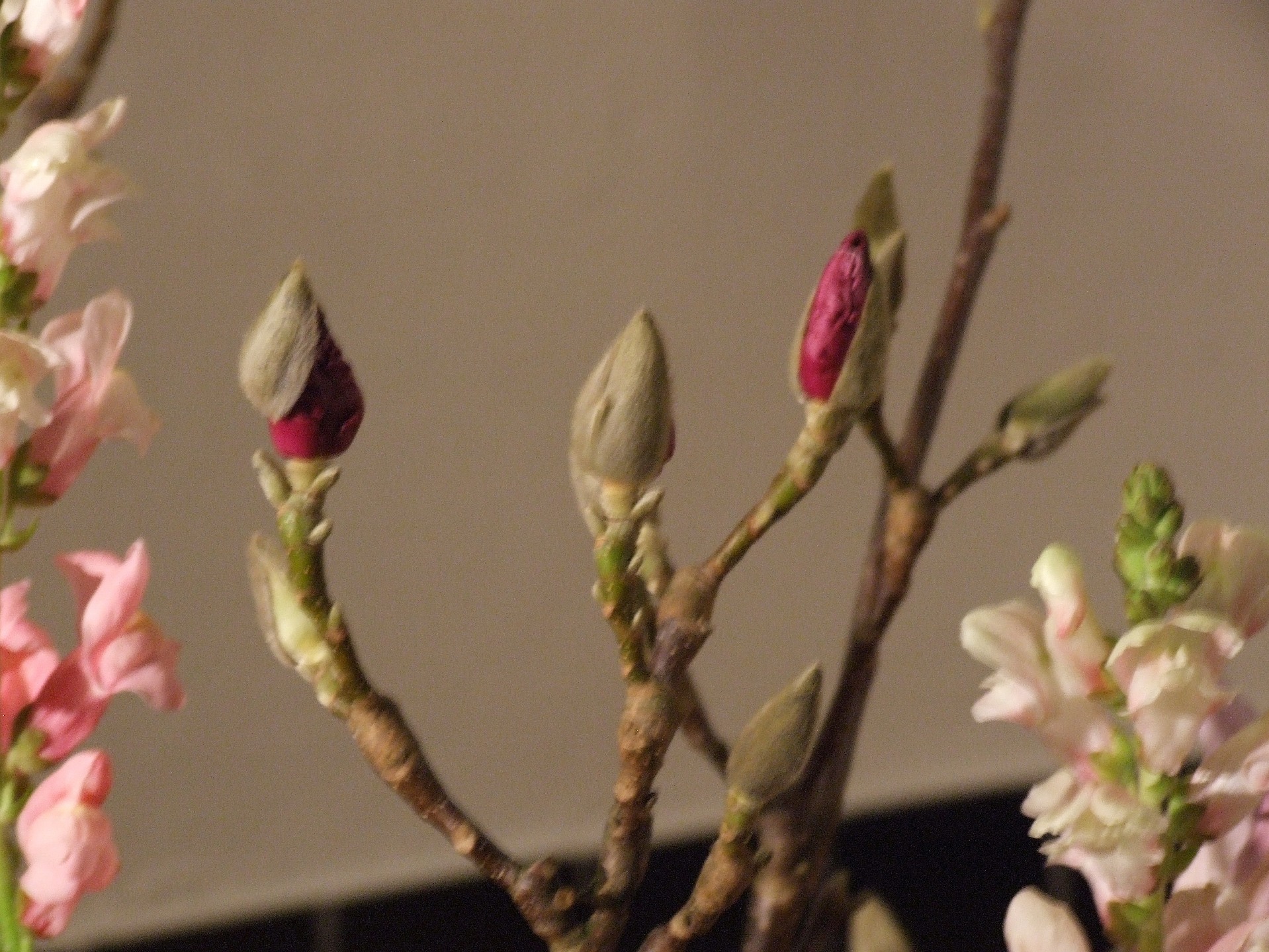 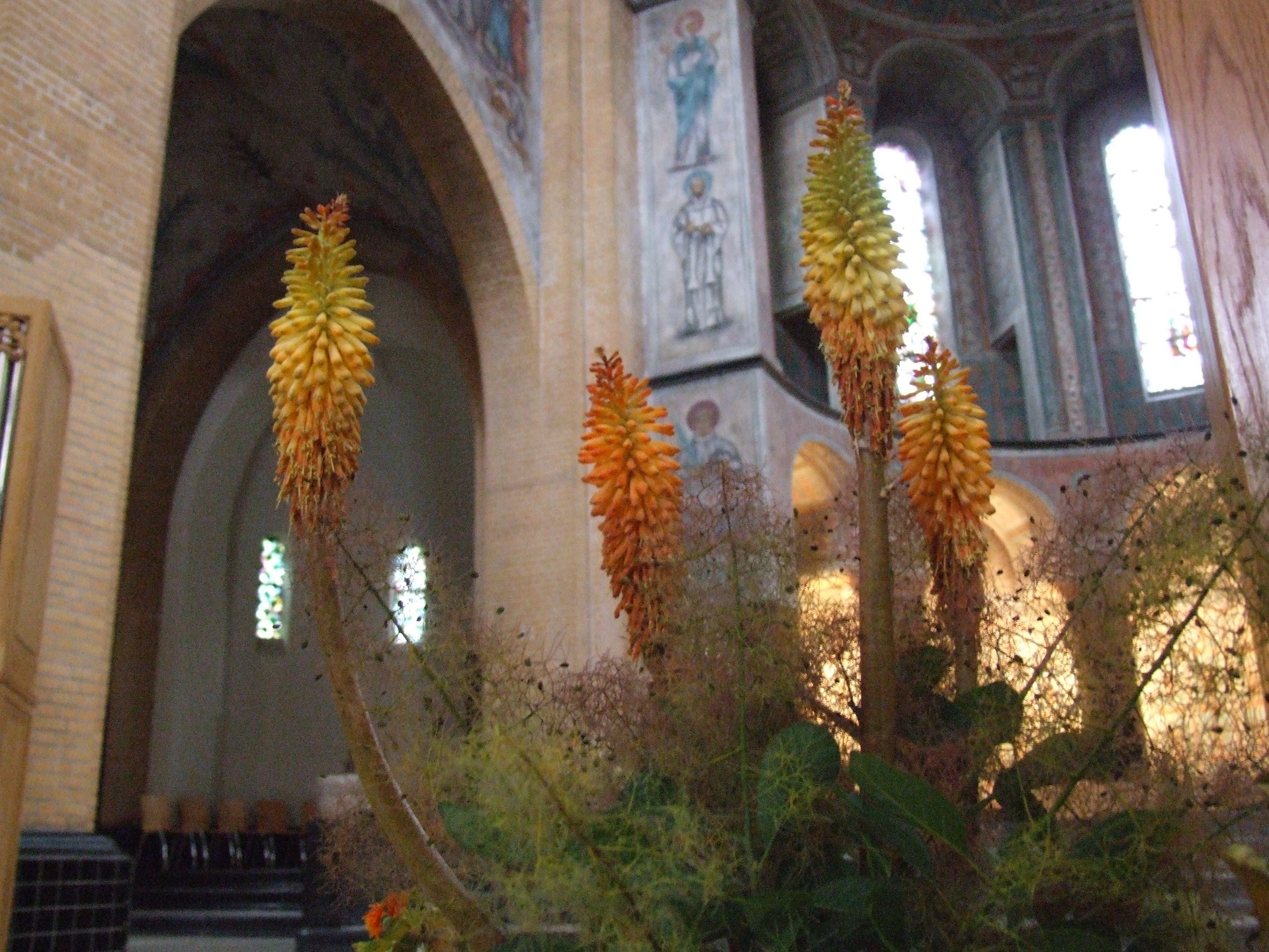 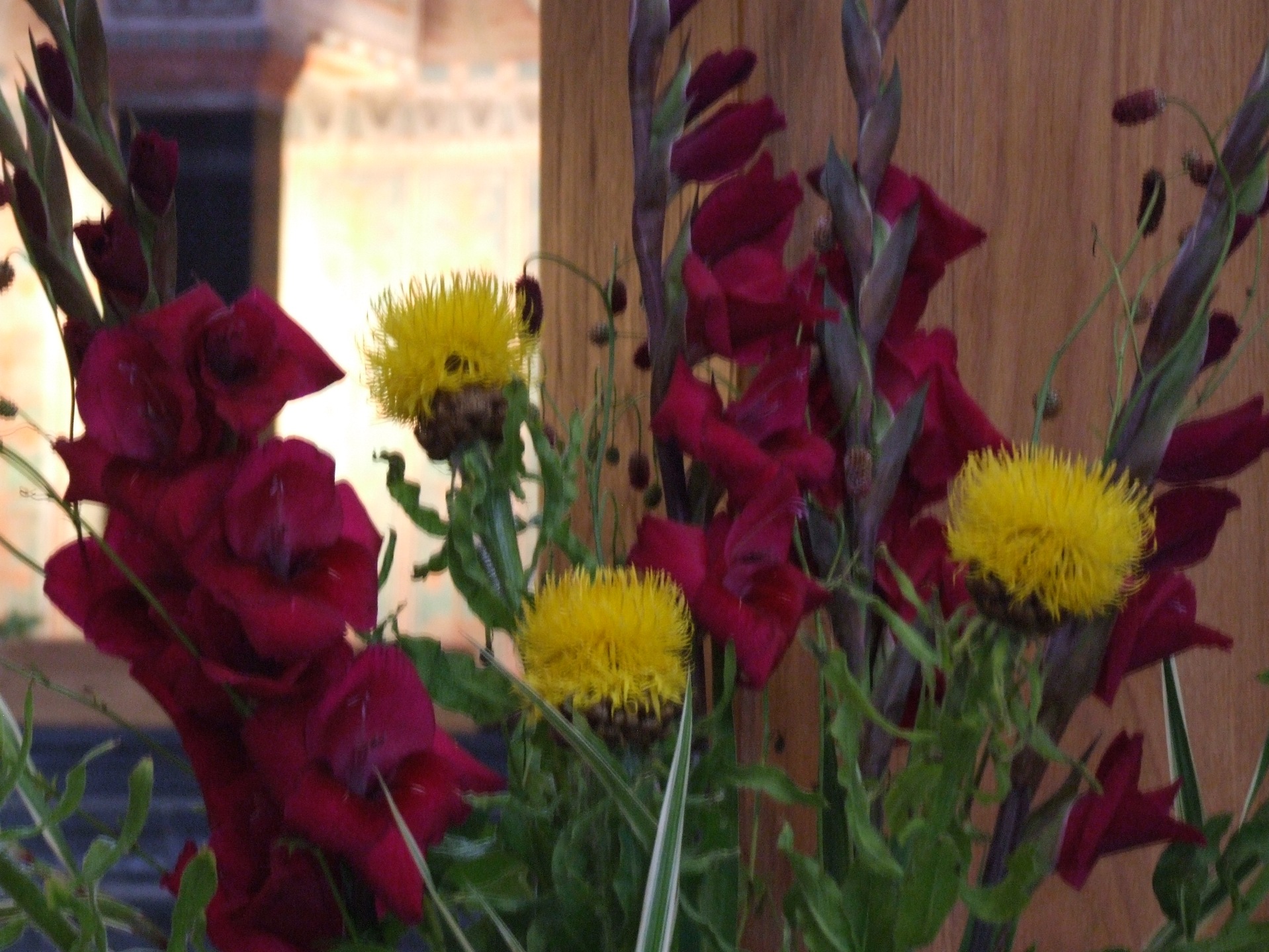 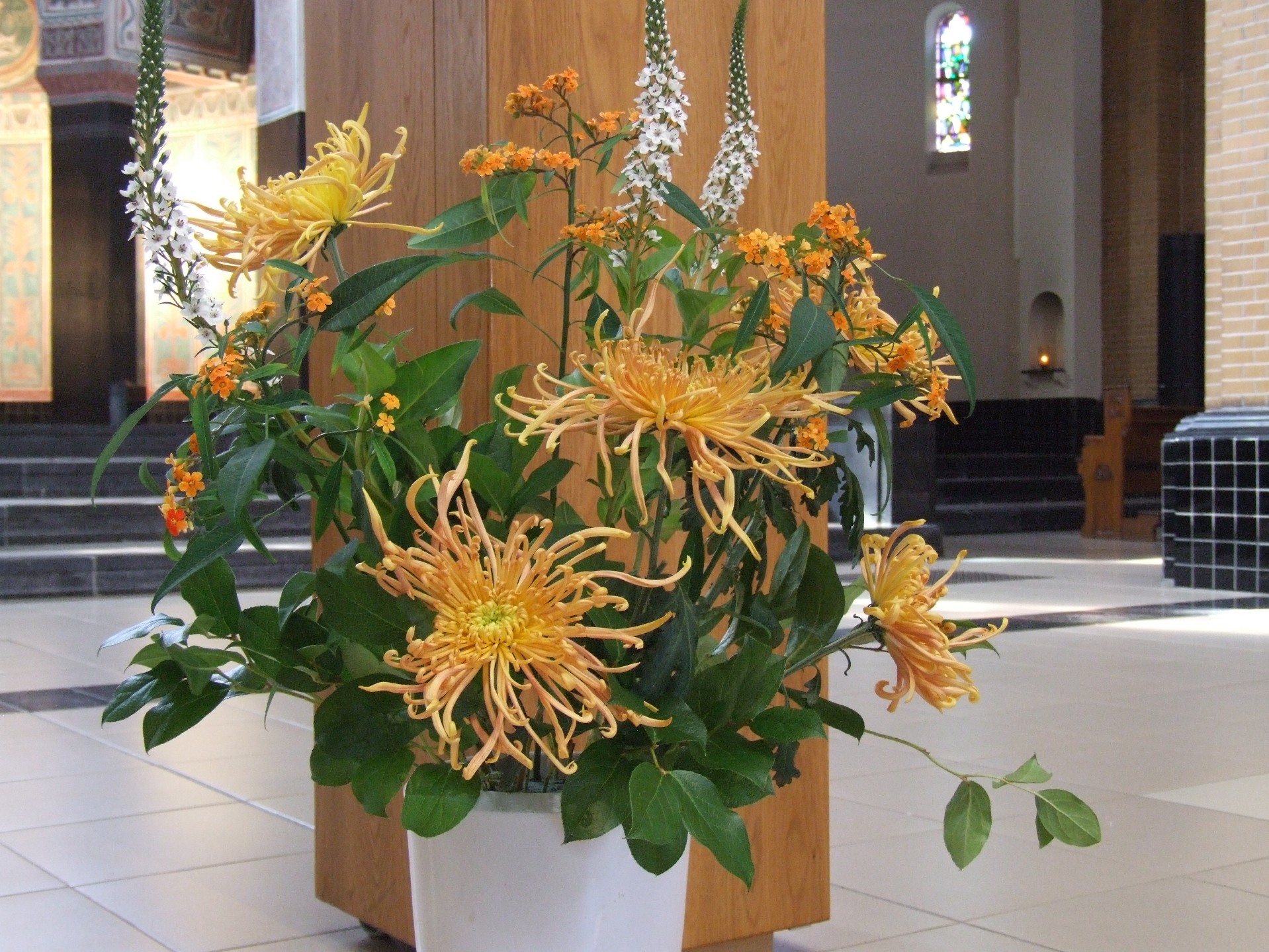 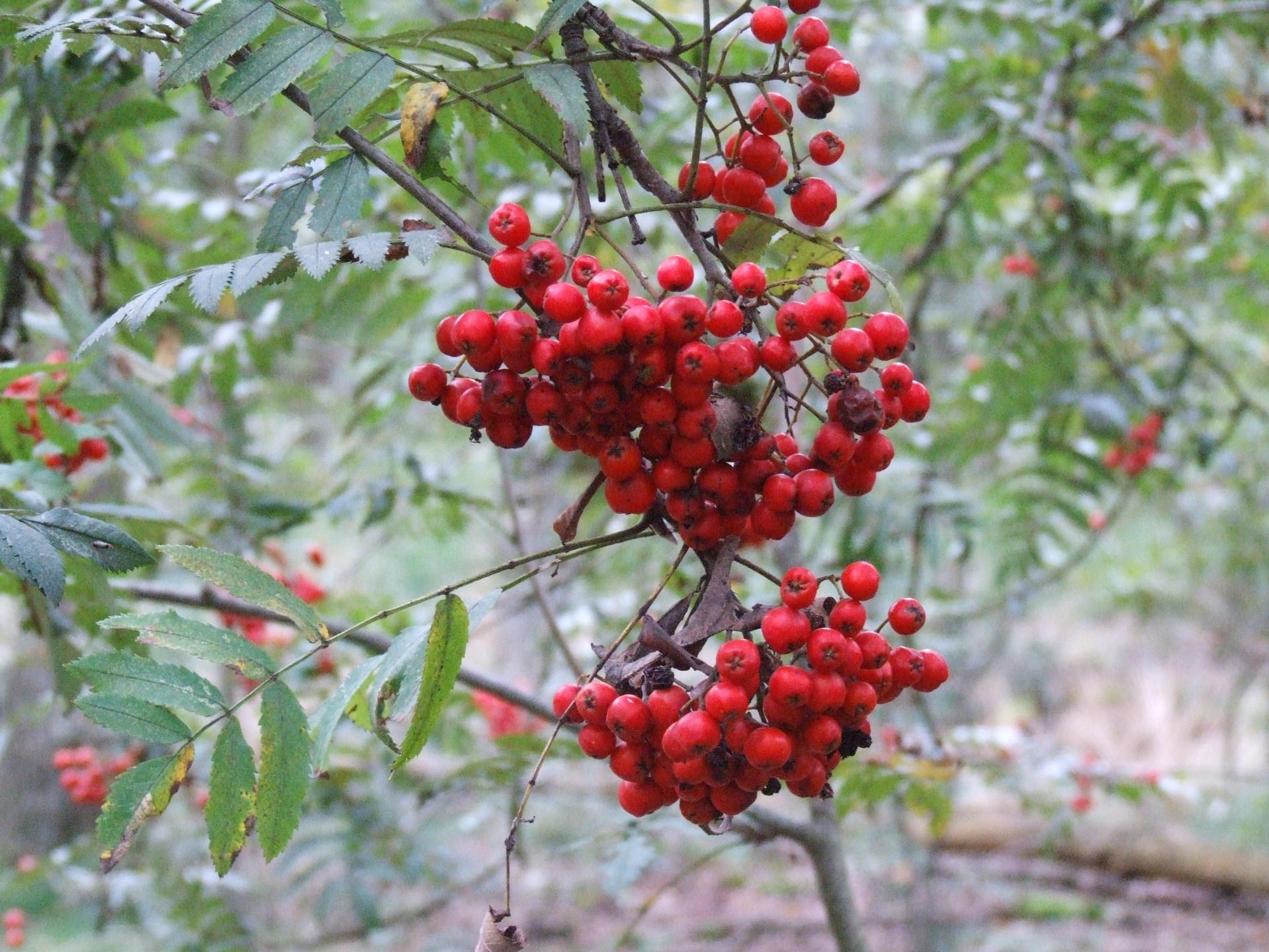 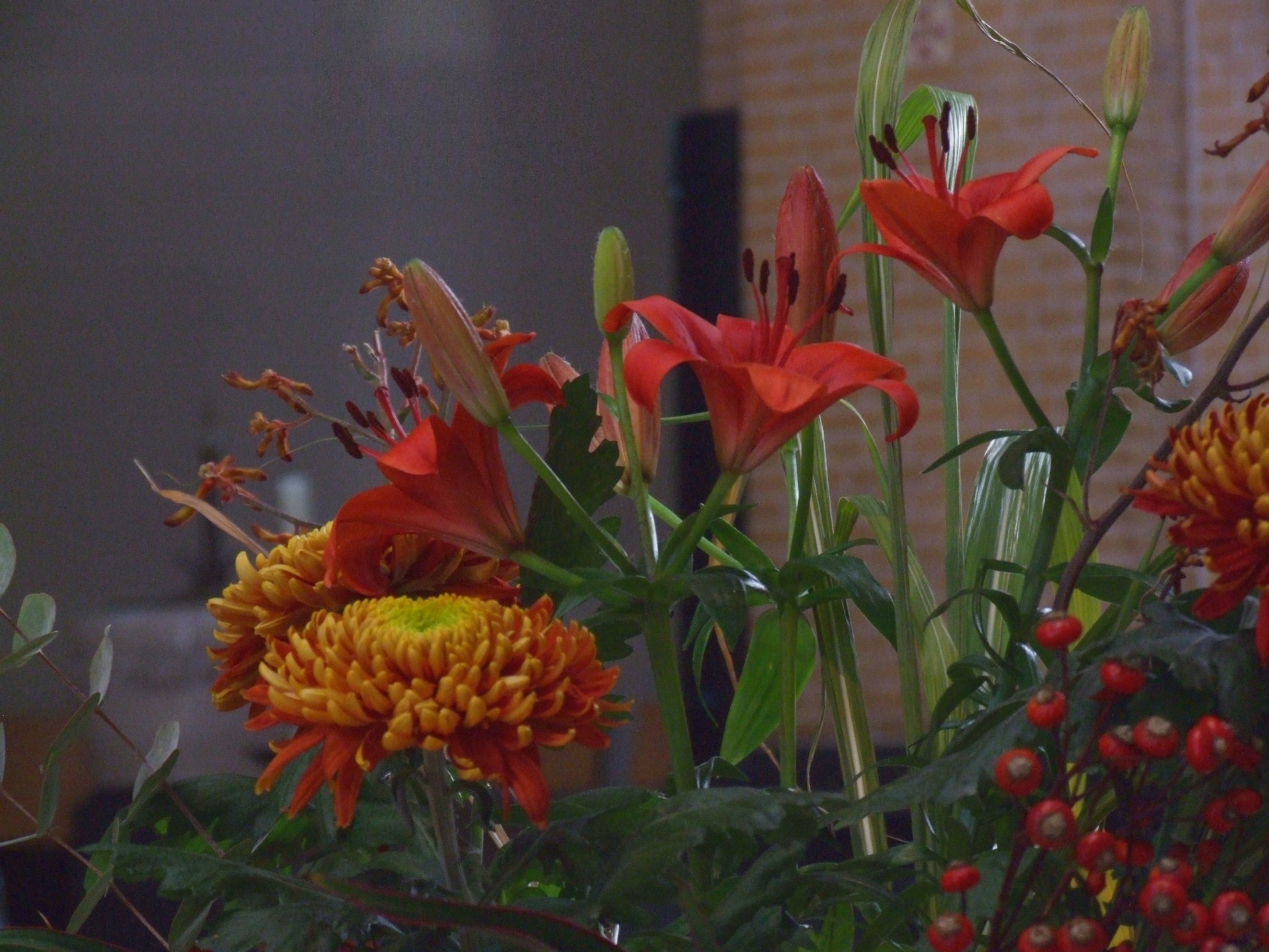 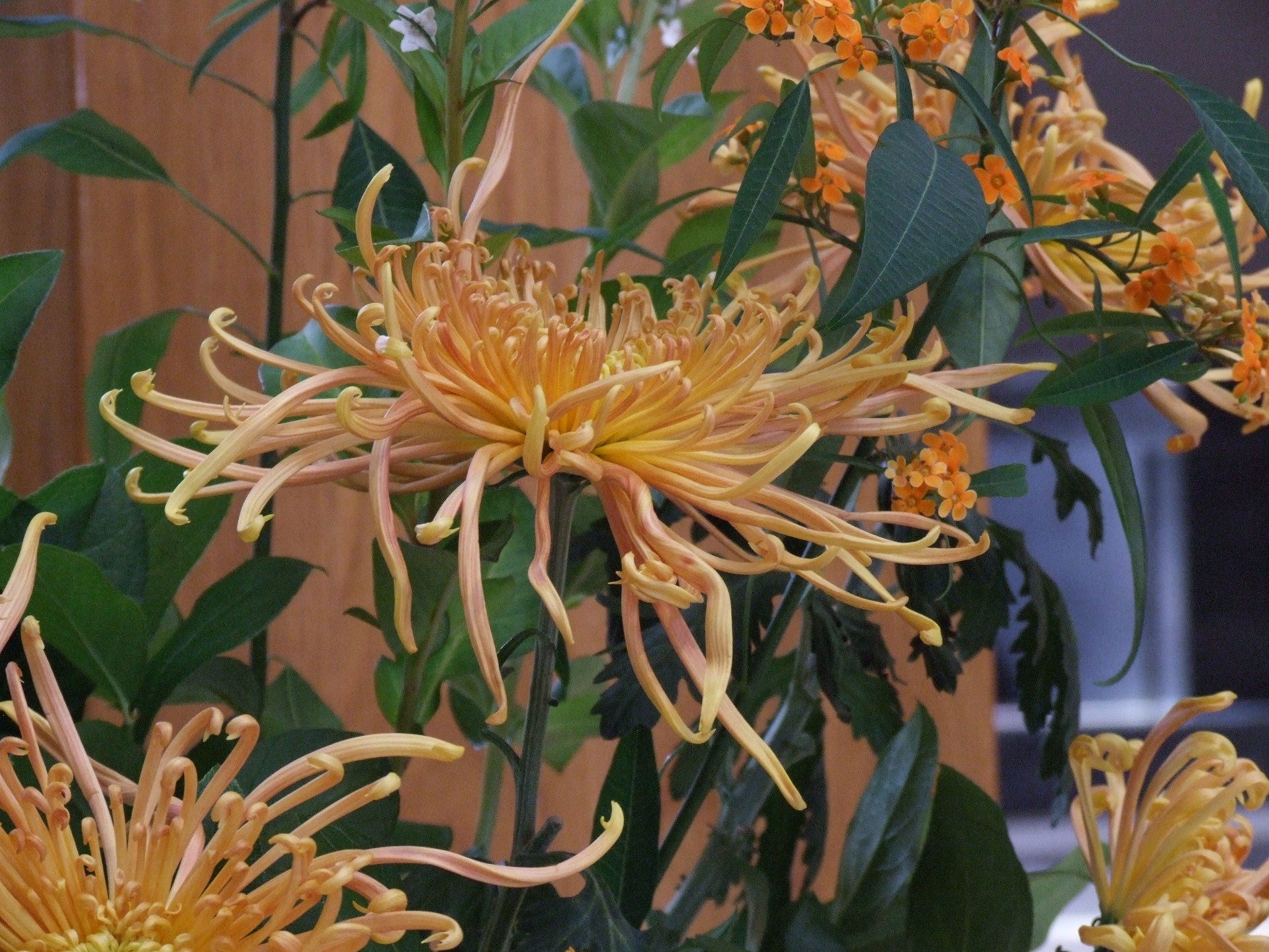 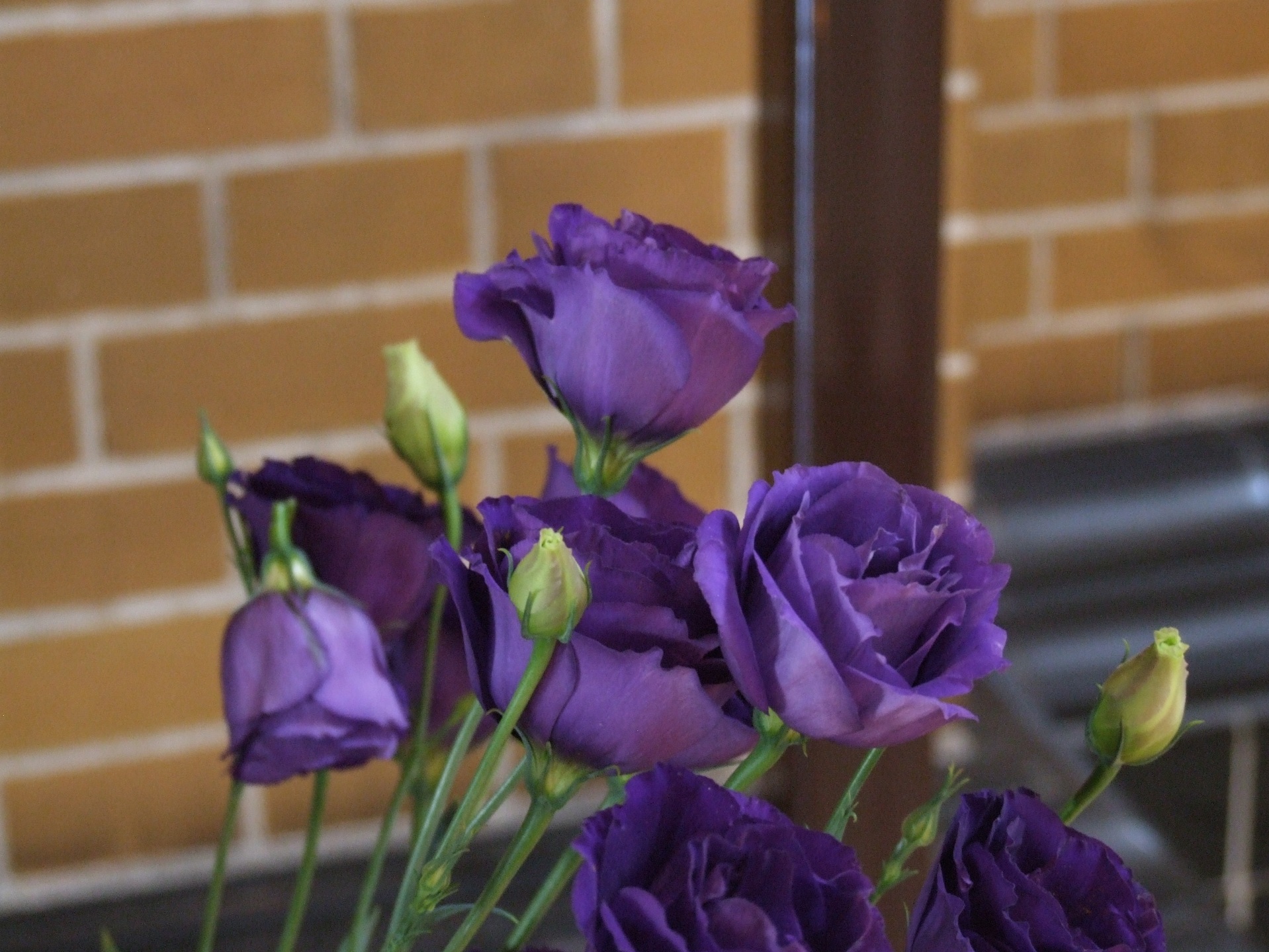 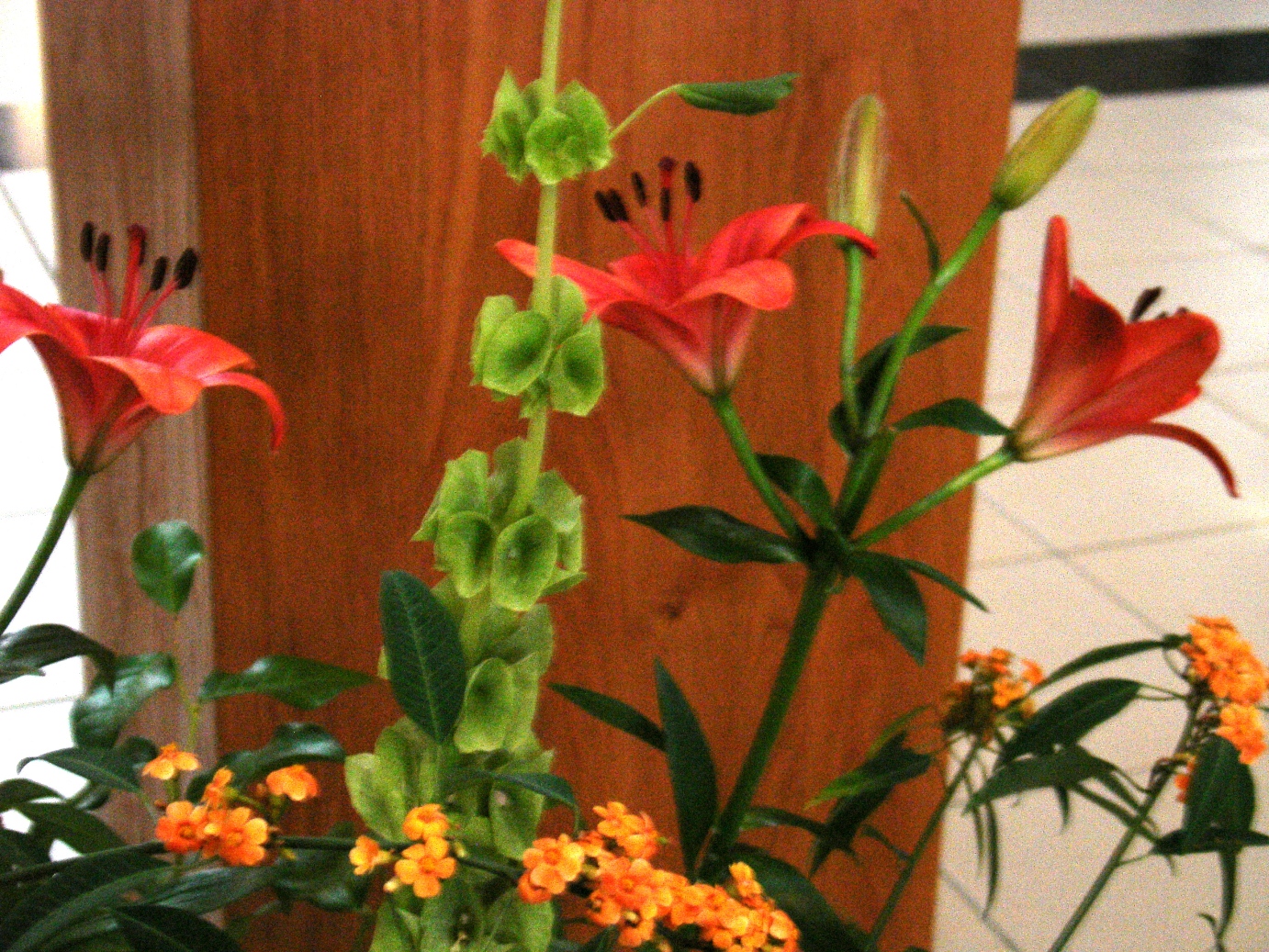 Tijd nemen voor Natuurbeleving


Het Orgoon


Meditatie op het leven
Bloemen 2
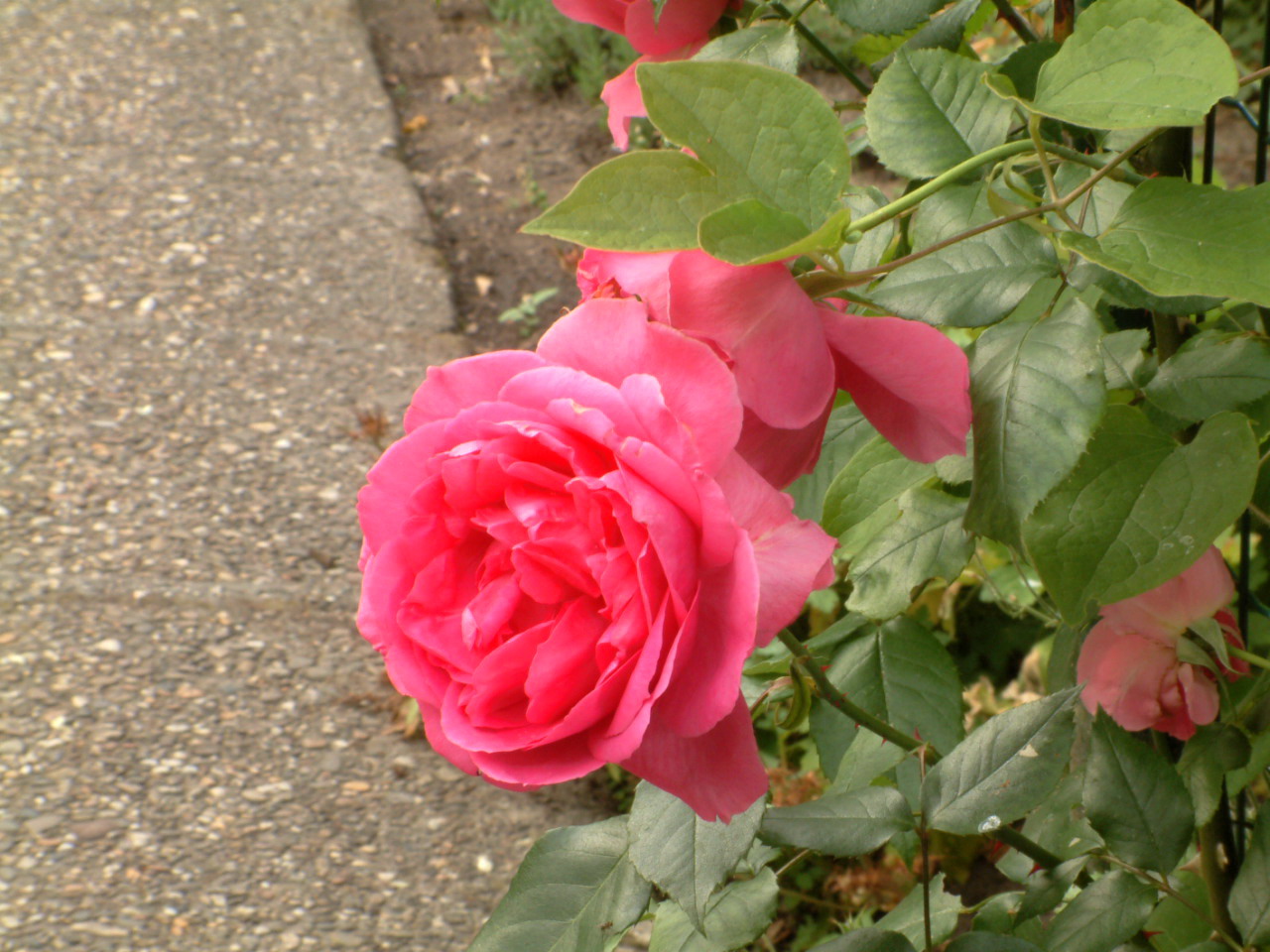 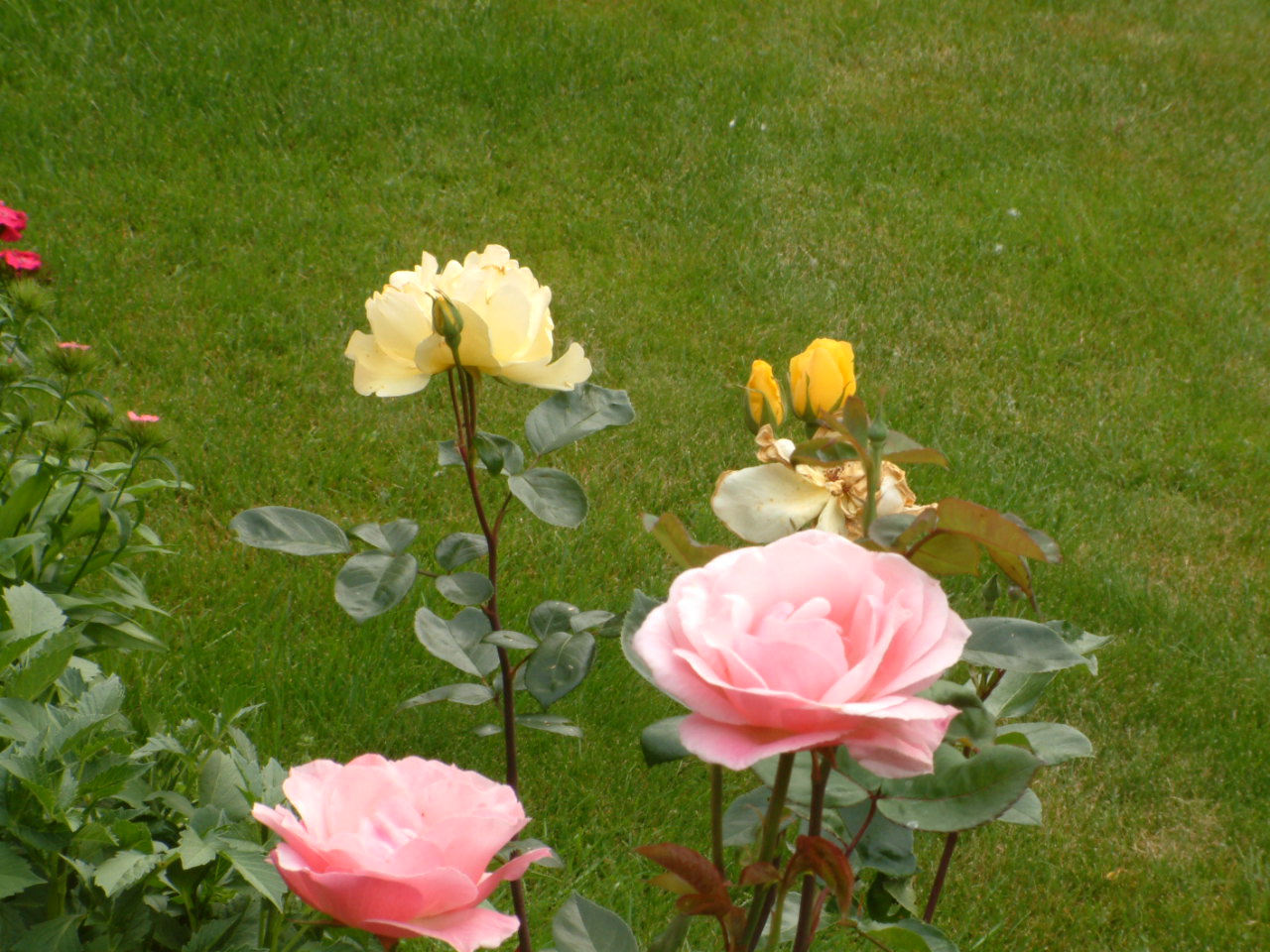 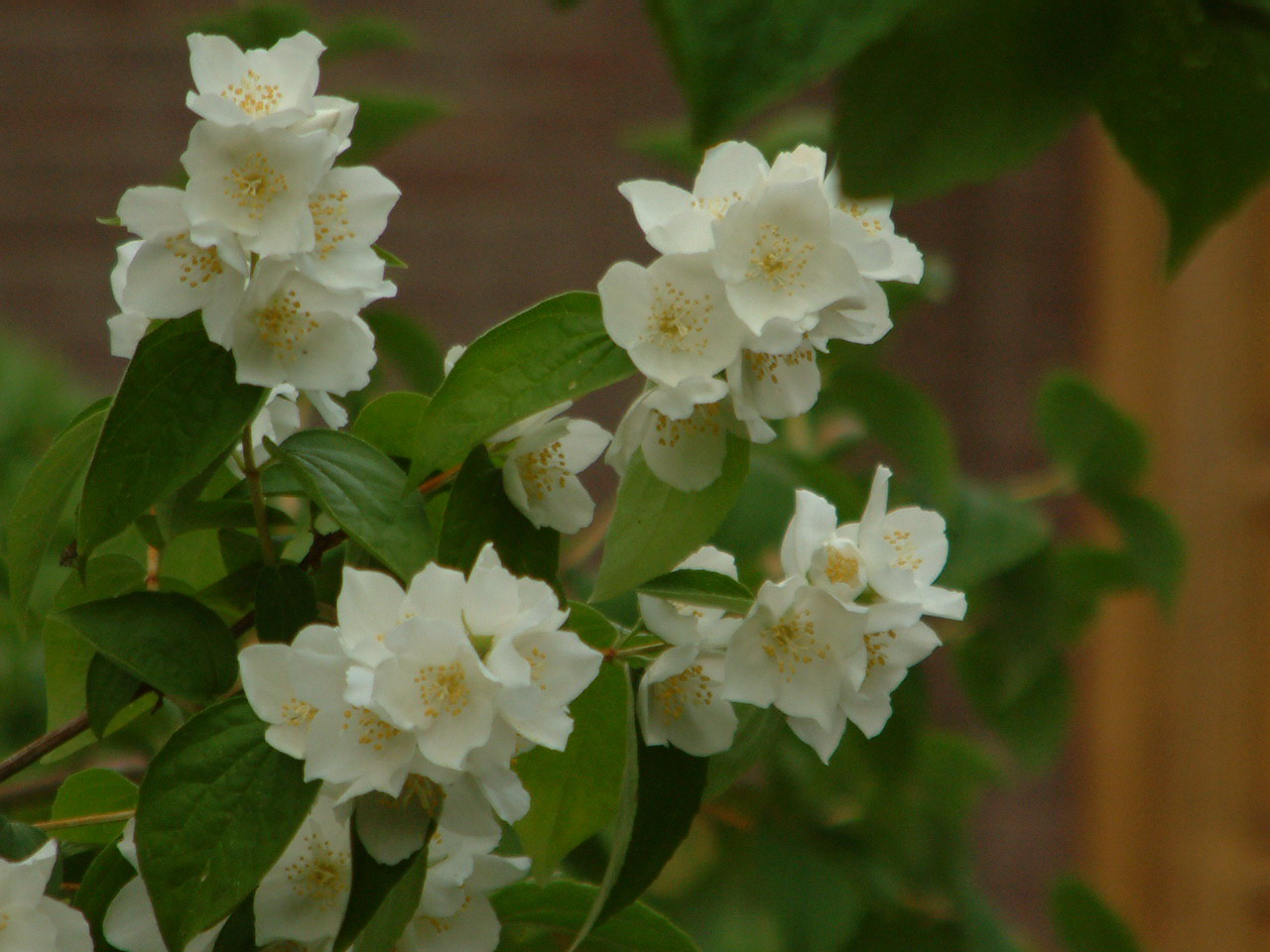 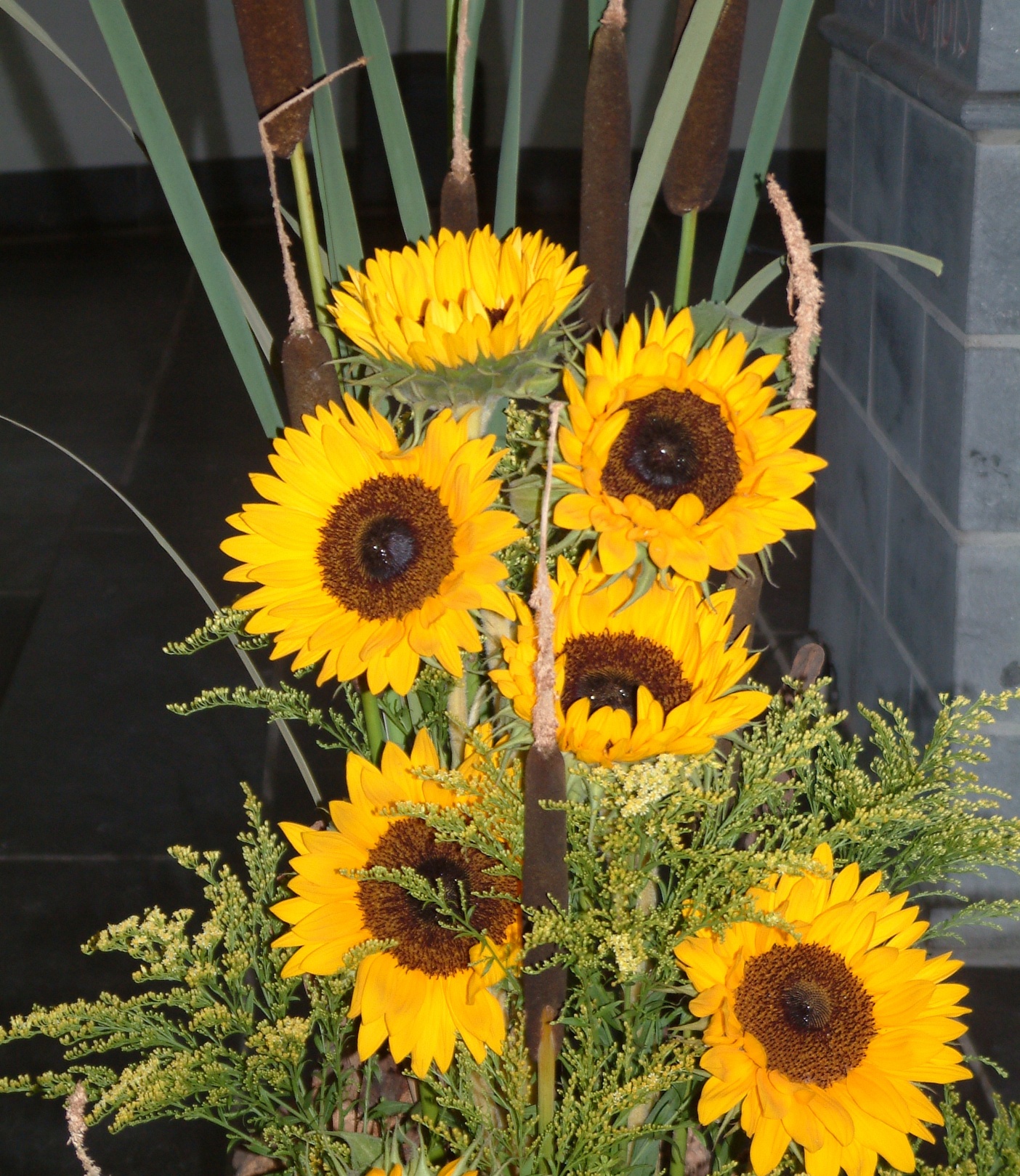 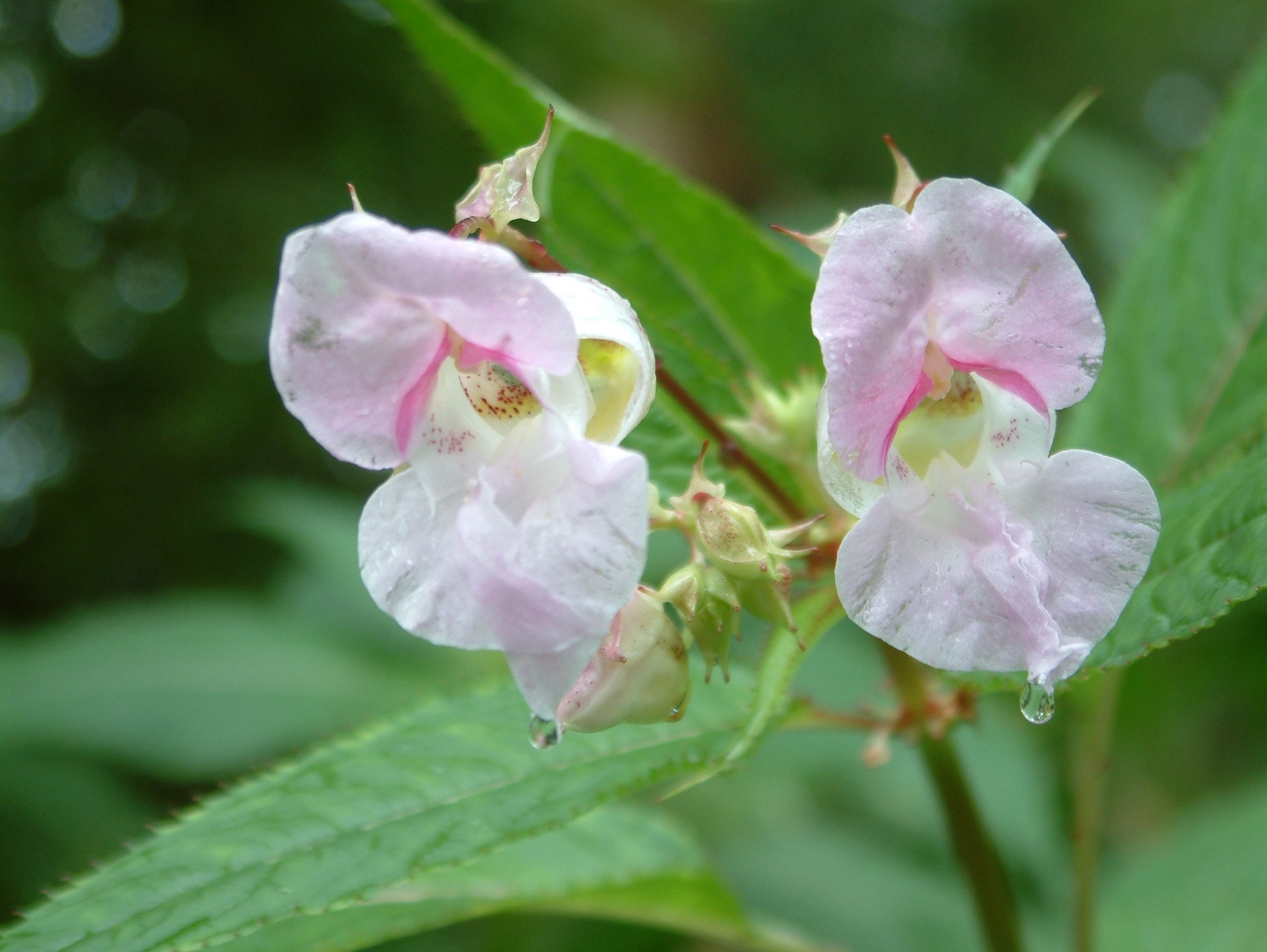 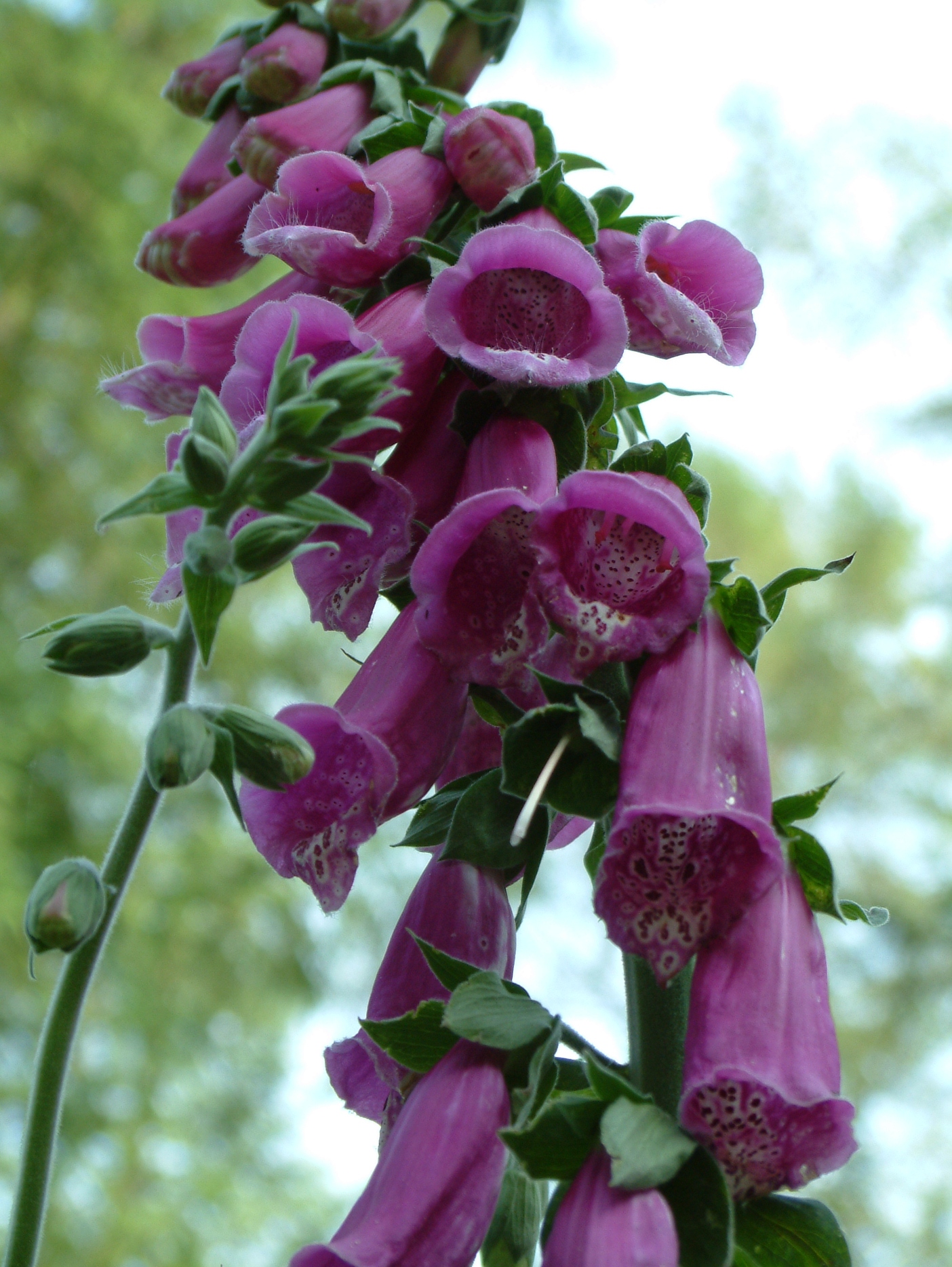 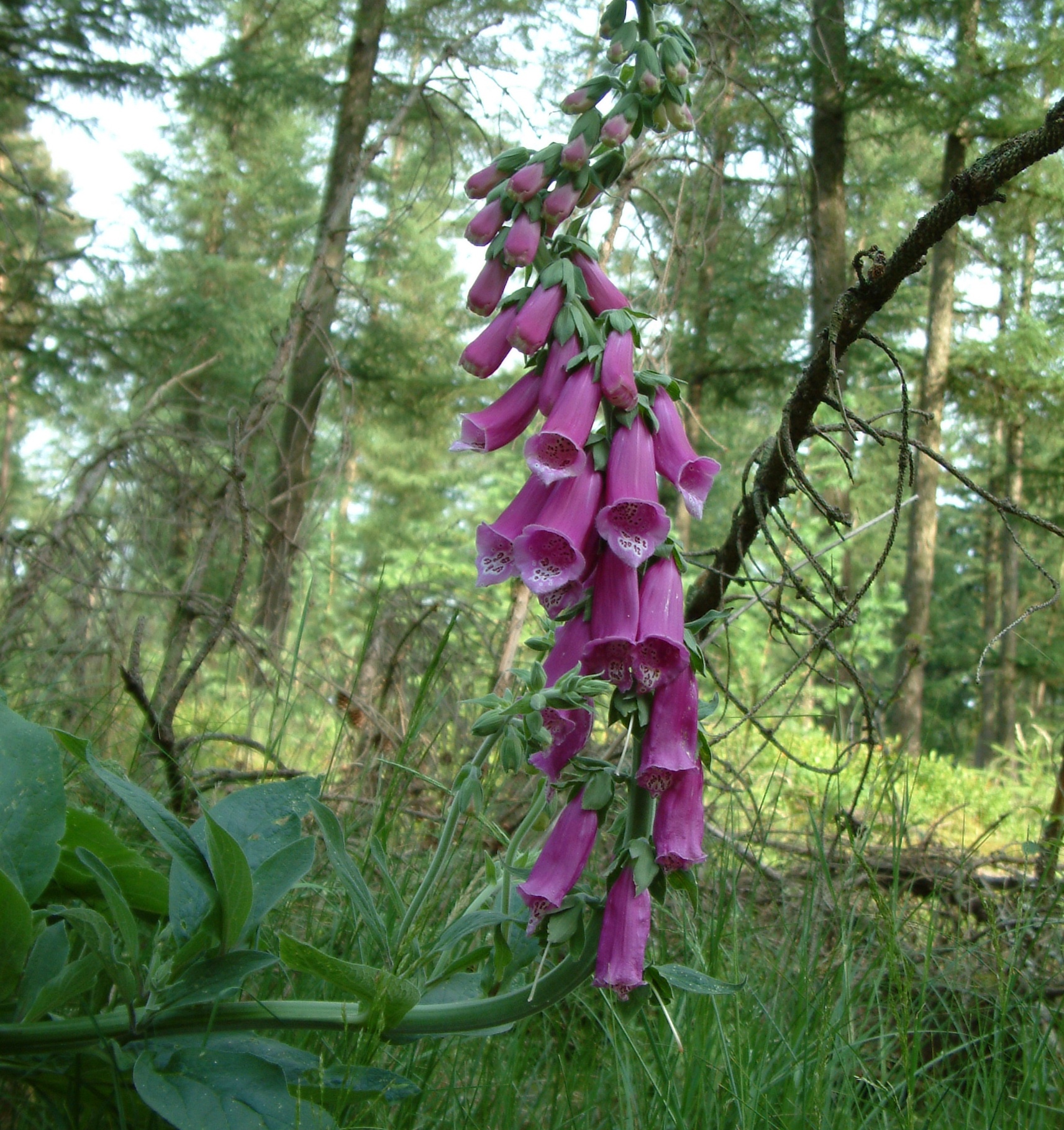 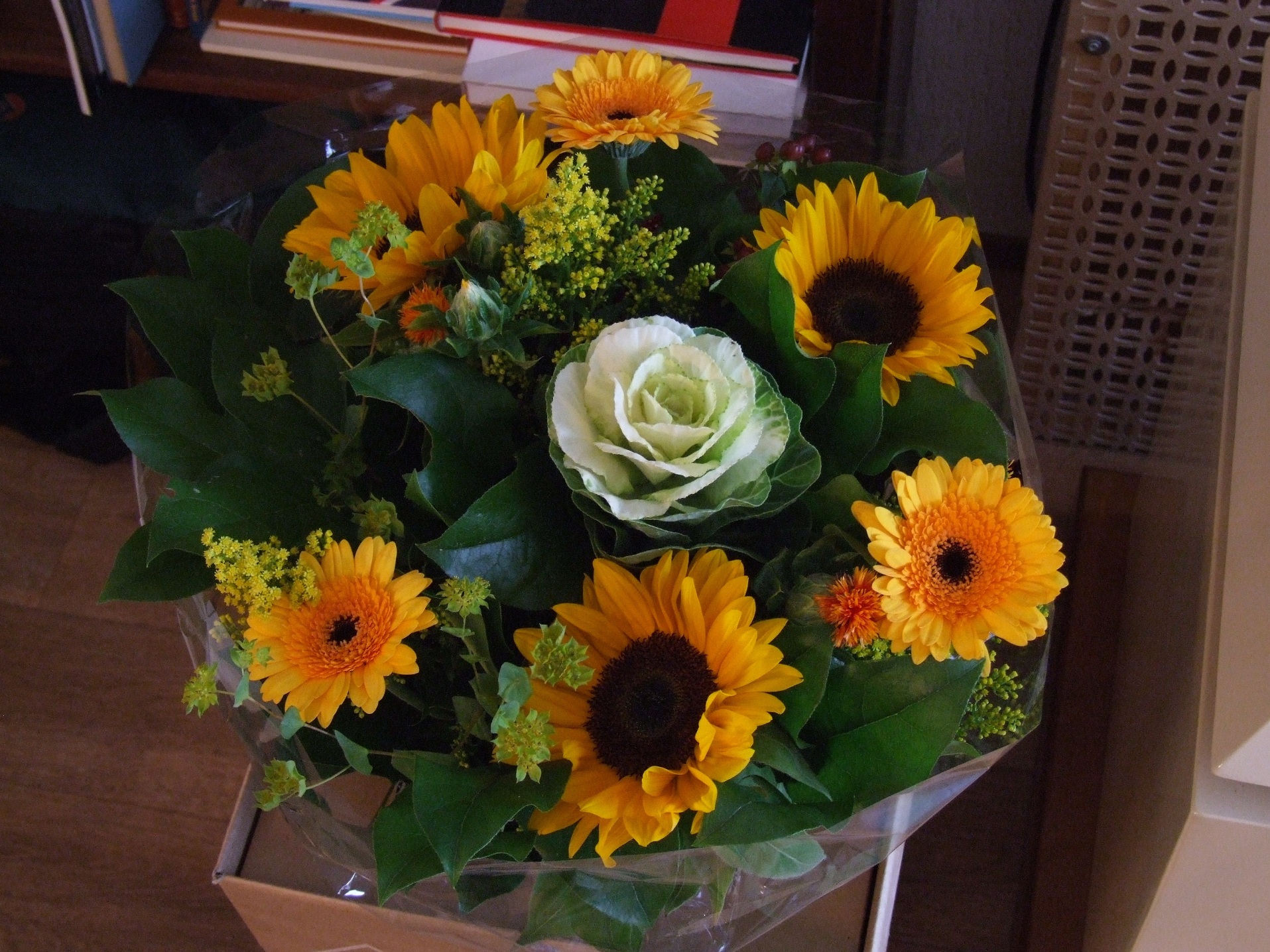 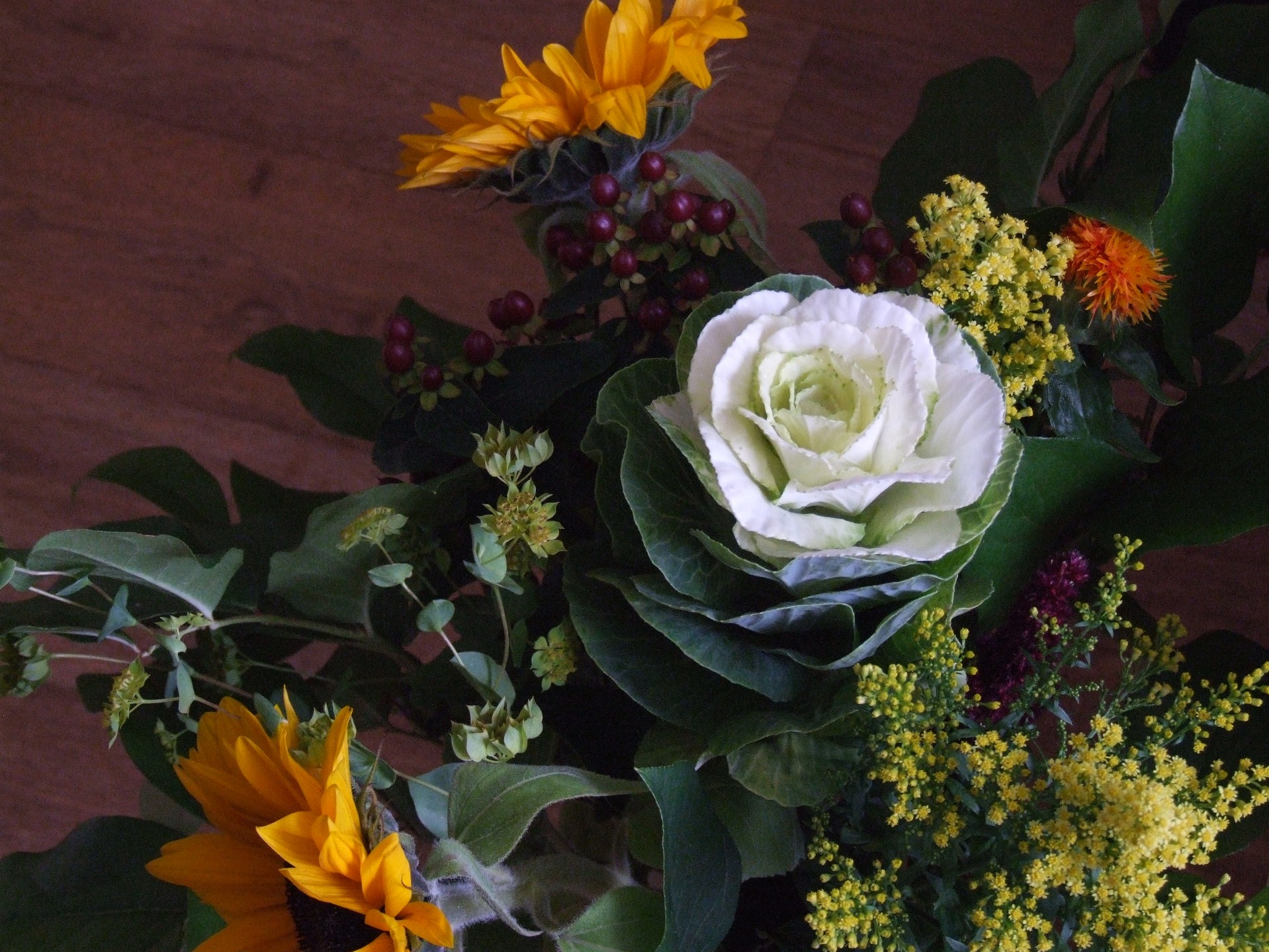 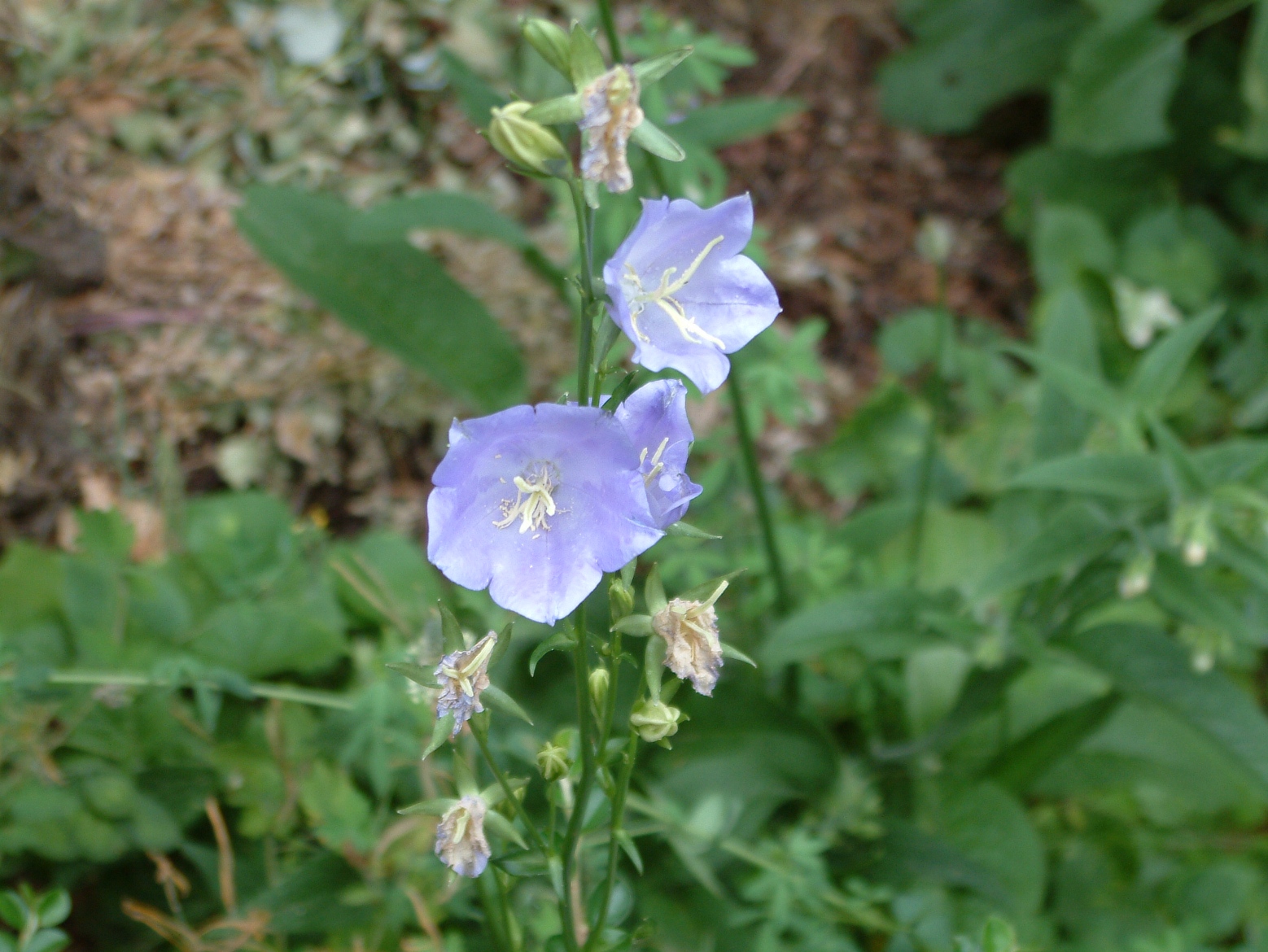 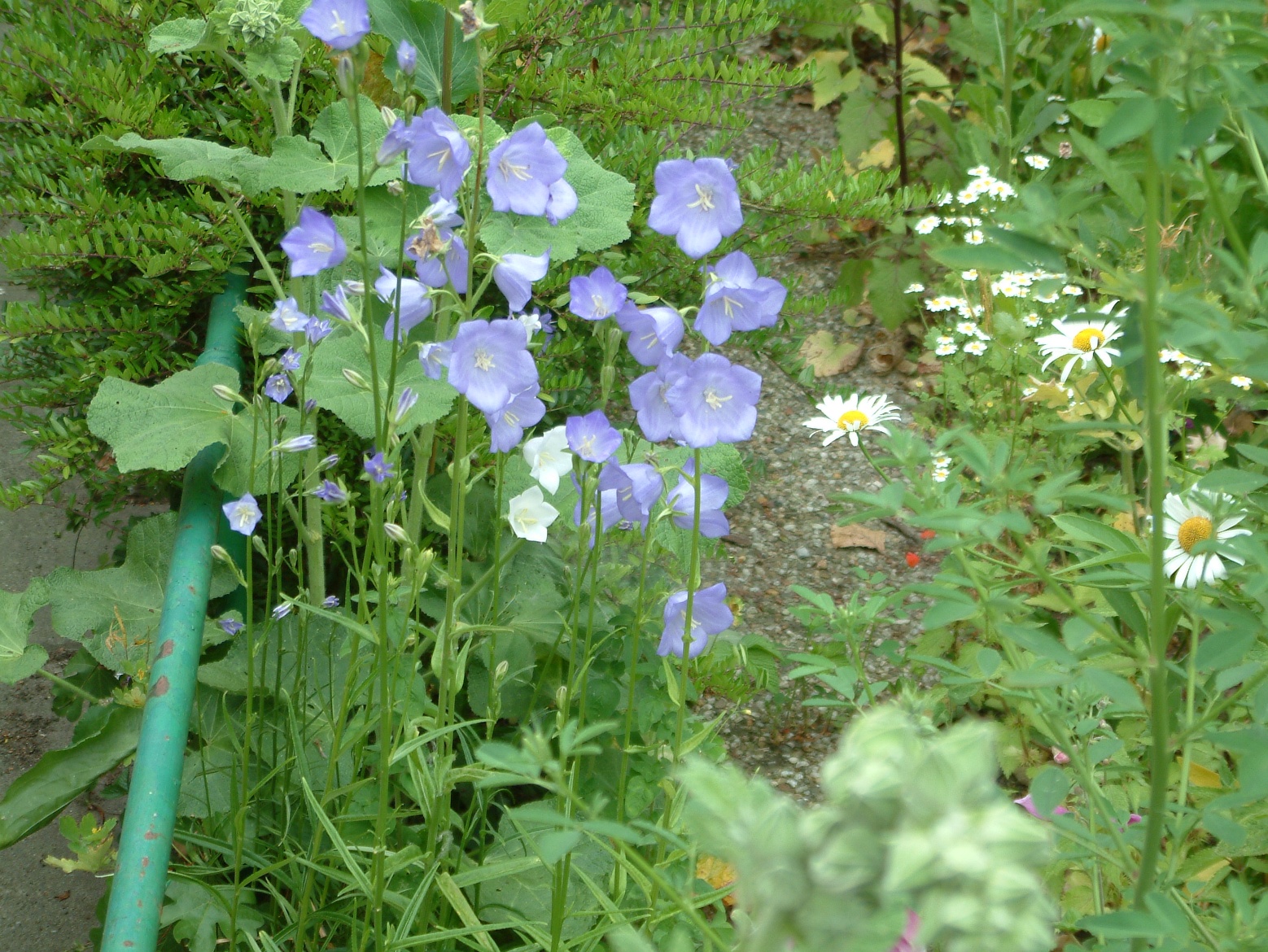 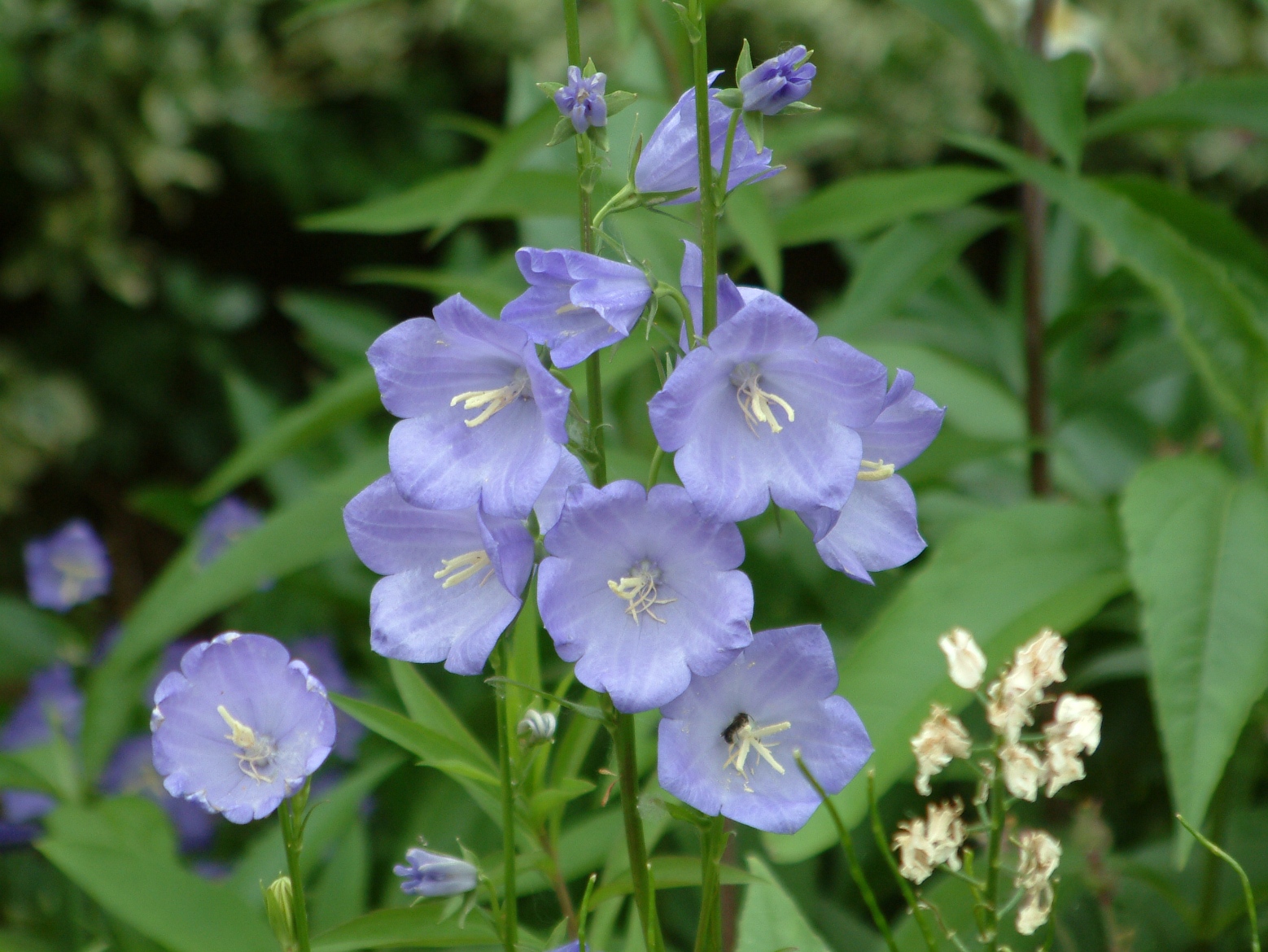 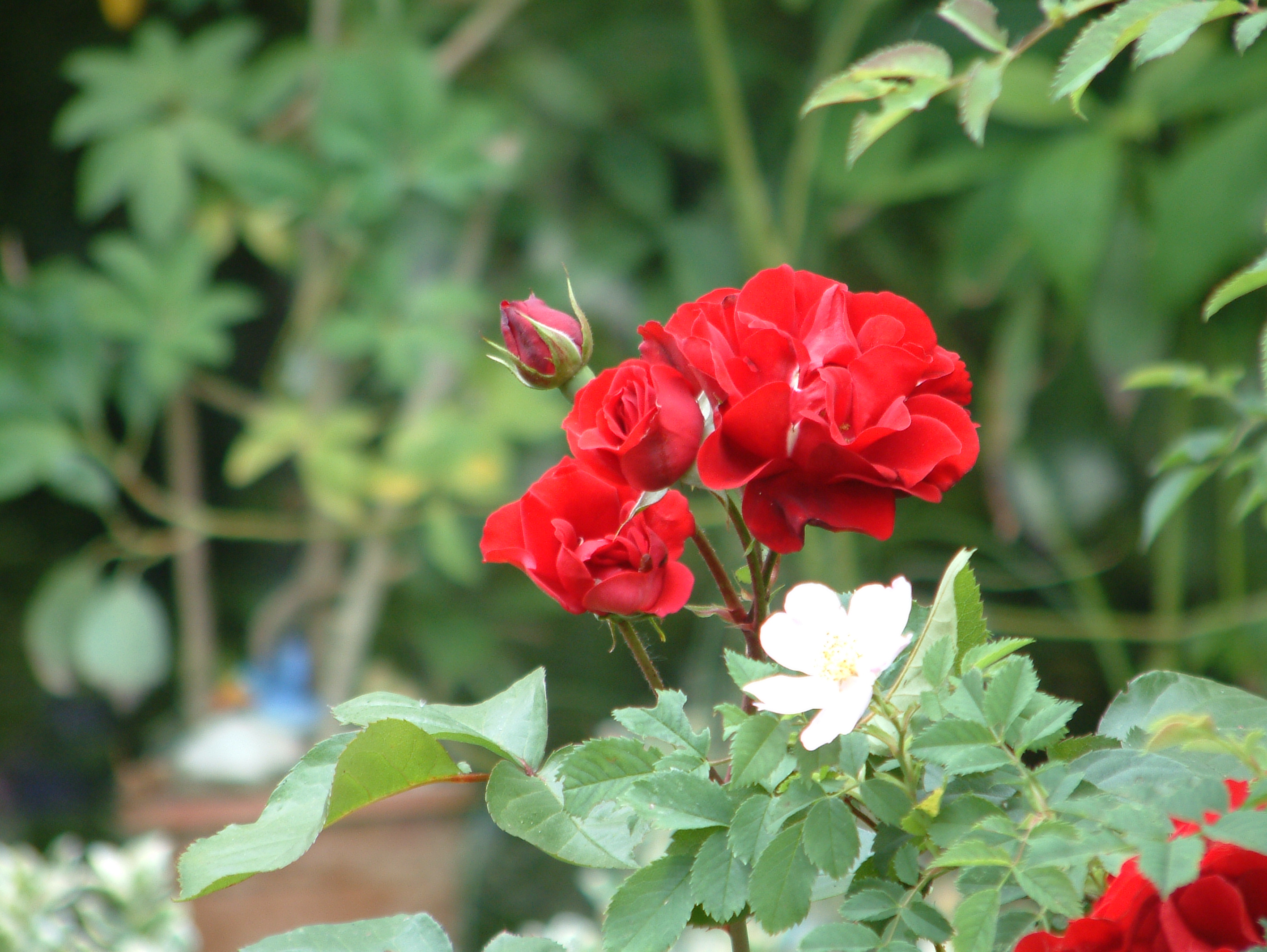 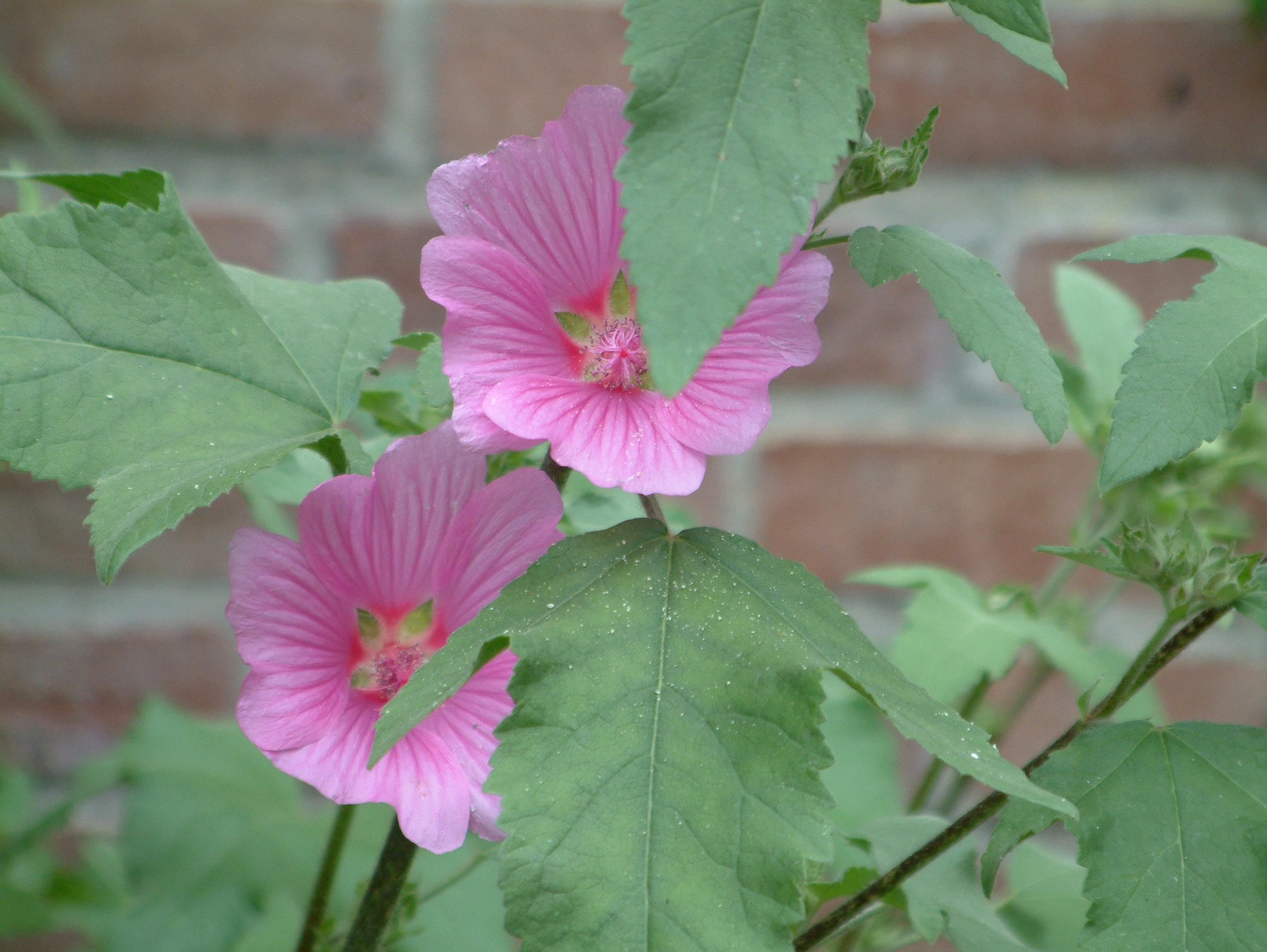 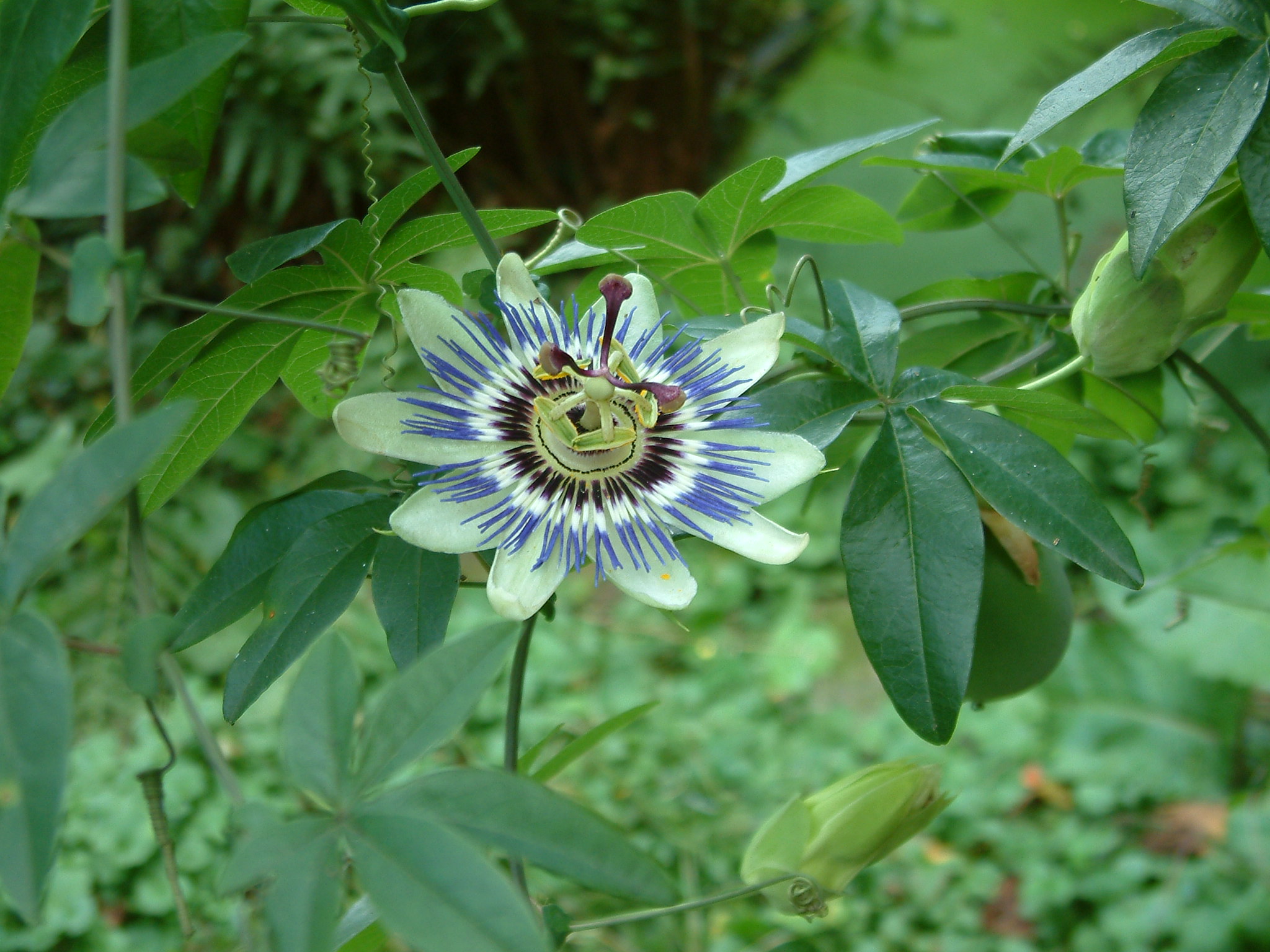 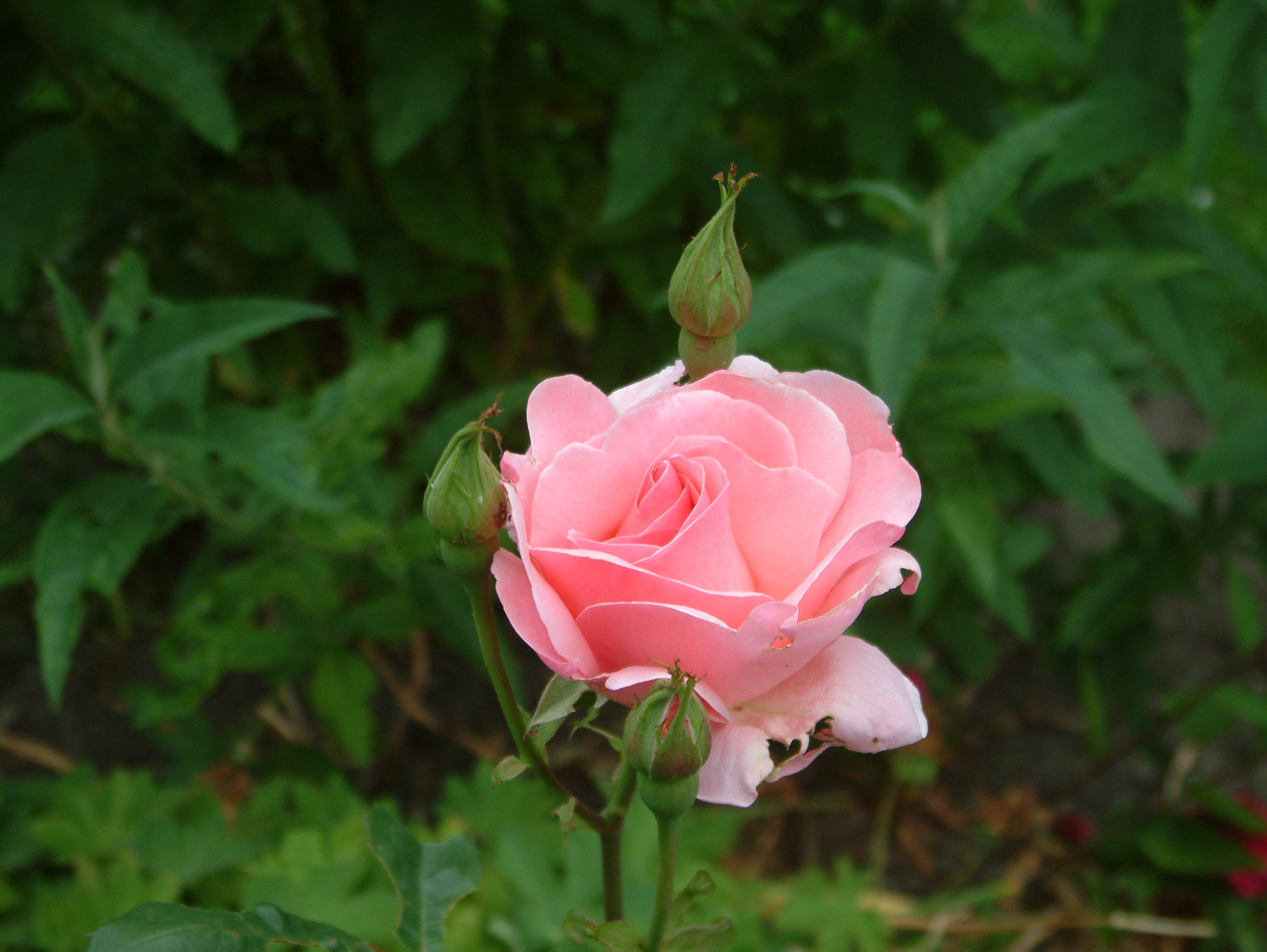